concours  jeunes   talents
BD Colomiers 2024
Categorie
« kids »
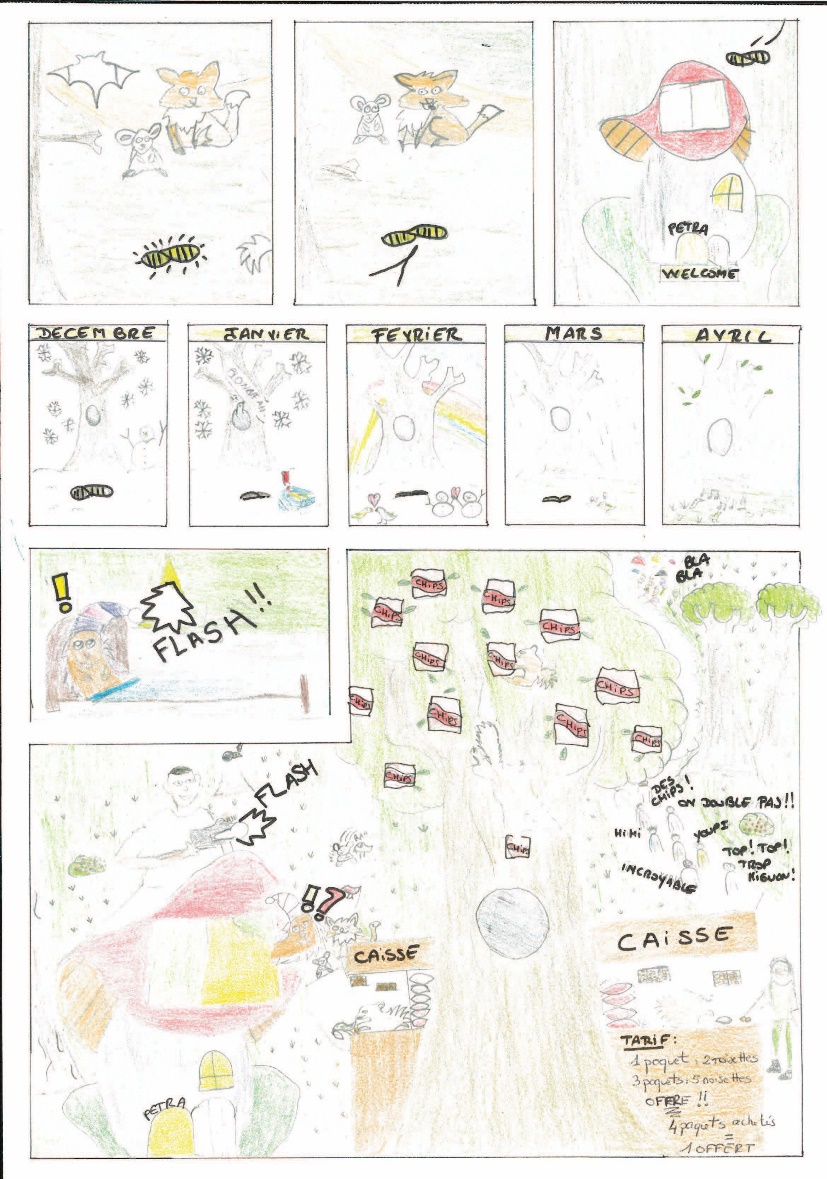 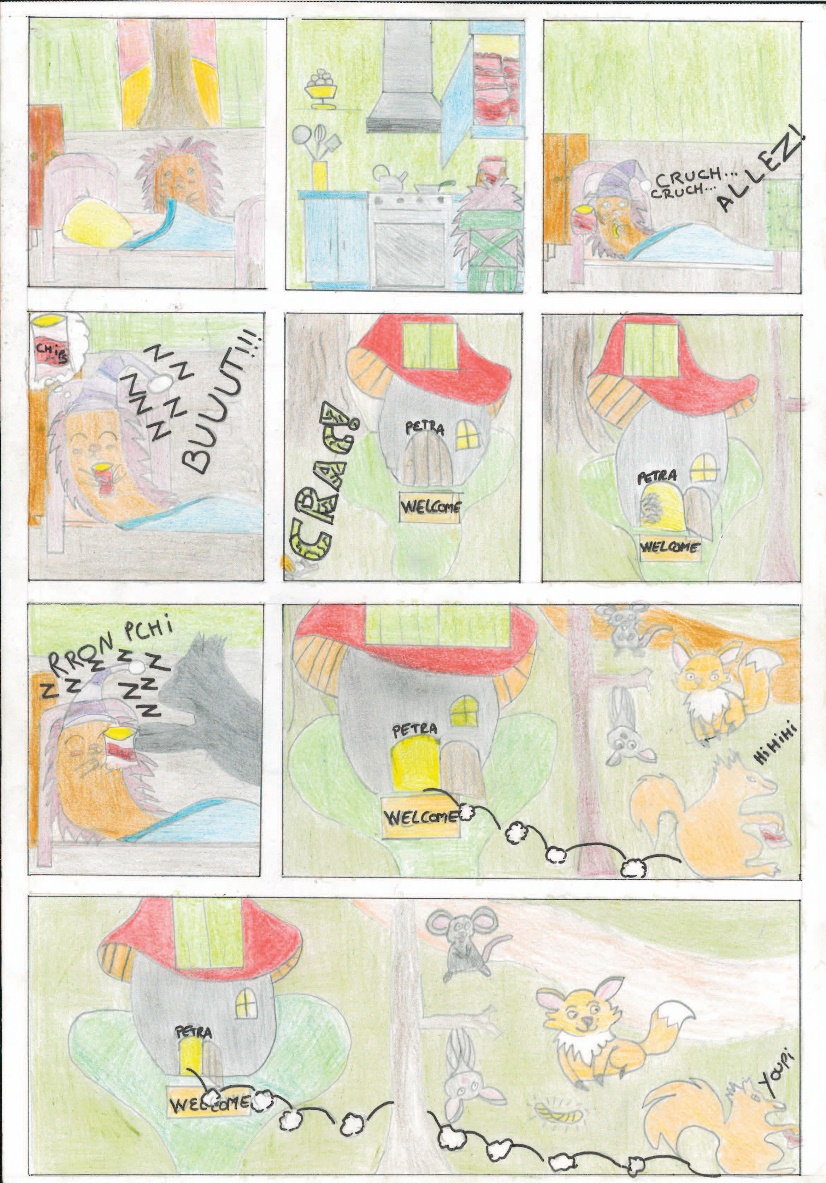 Élouan
Ben Aoun
11 ans, Daux
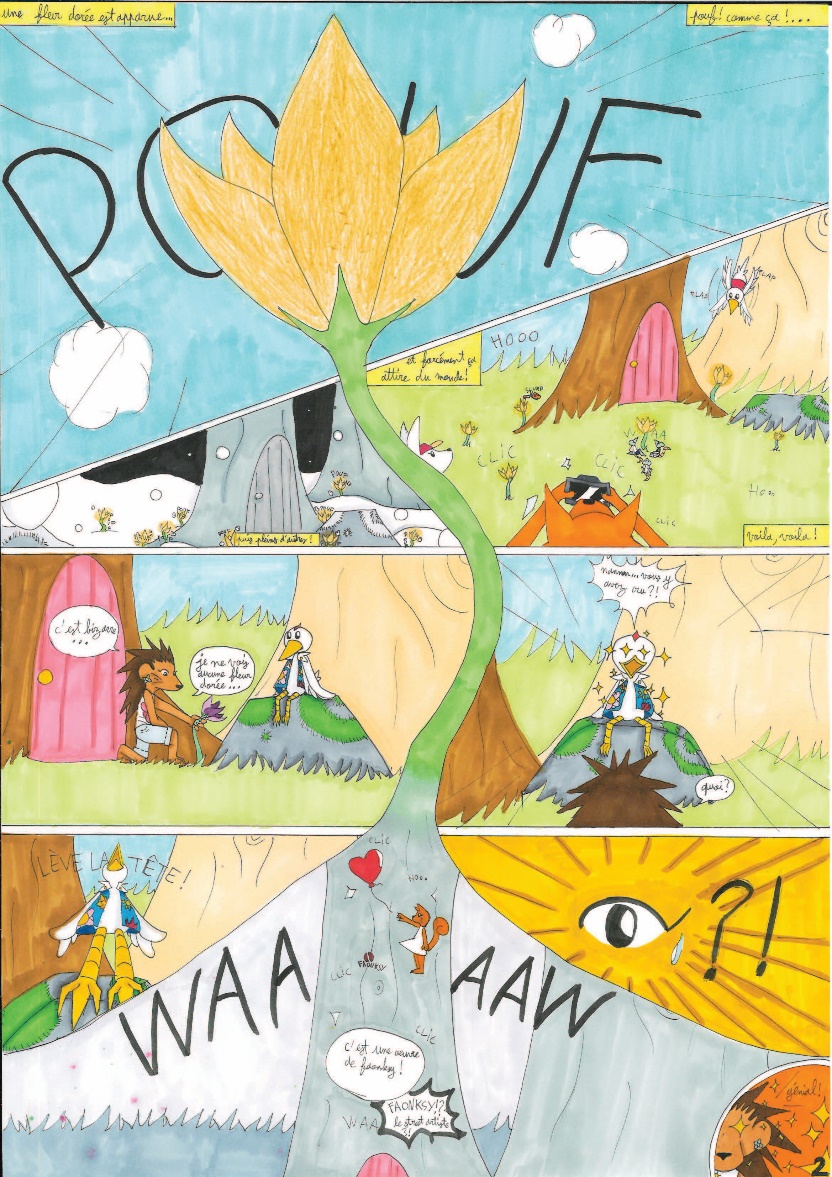 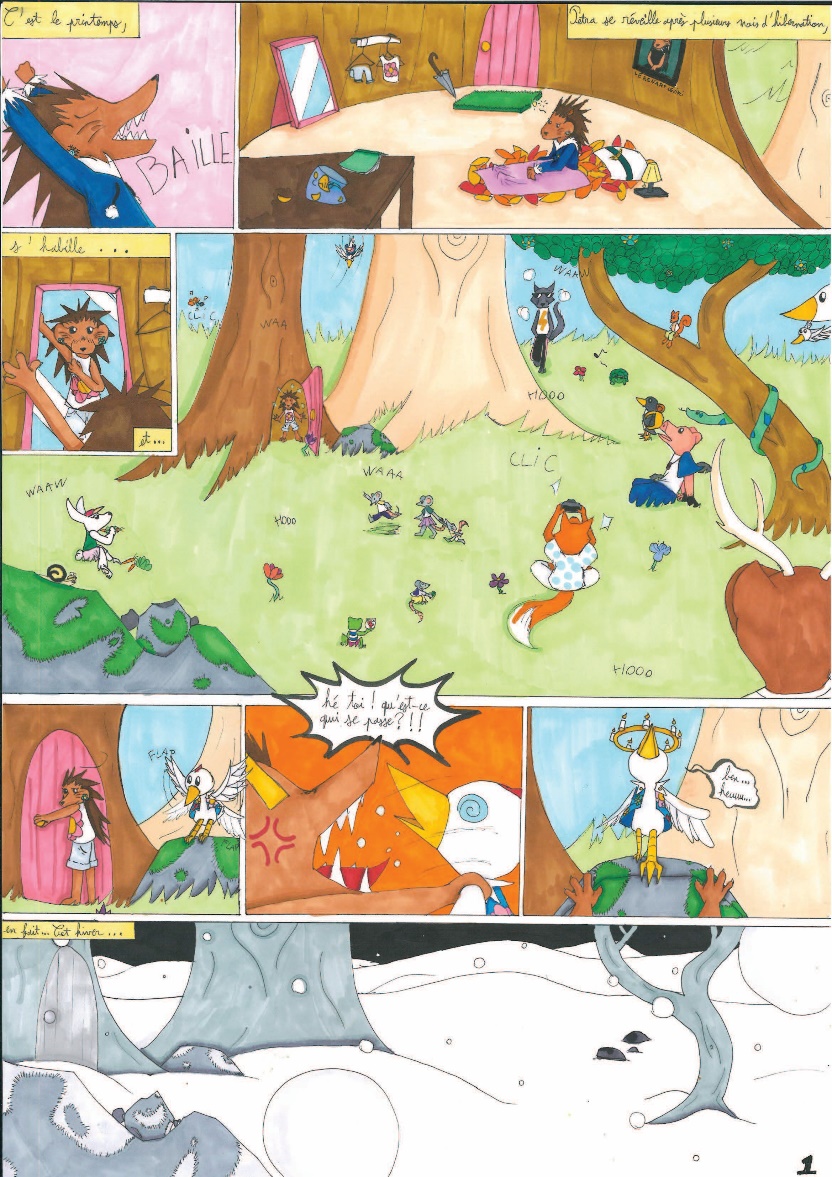 Soline
Castillo
11 ans, Labarthe-sur-Lèze
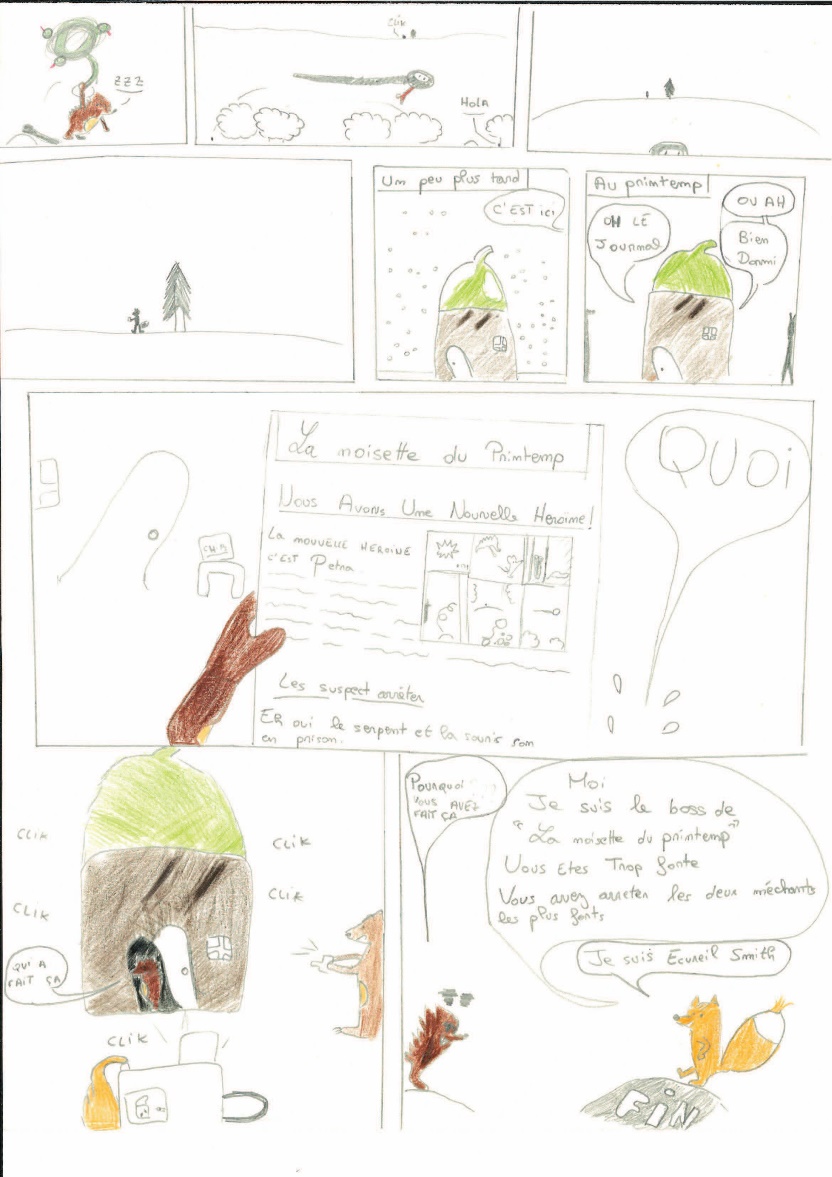 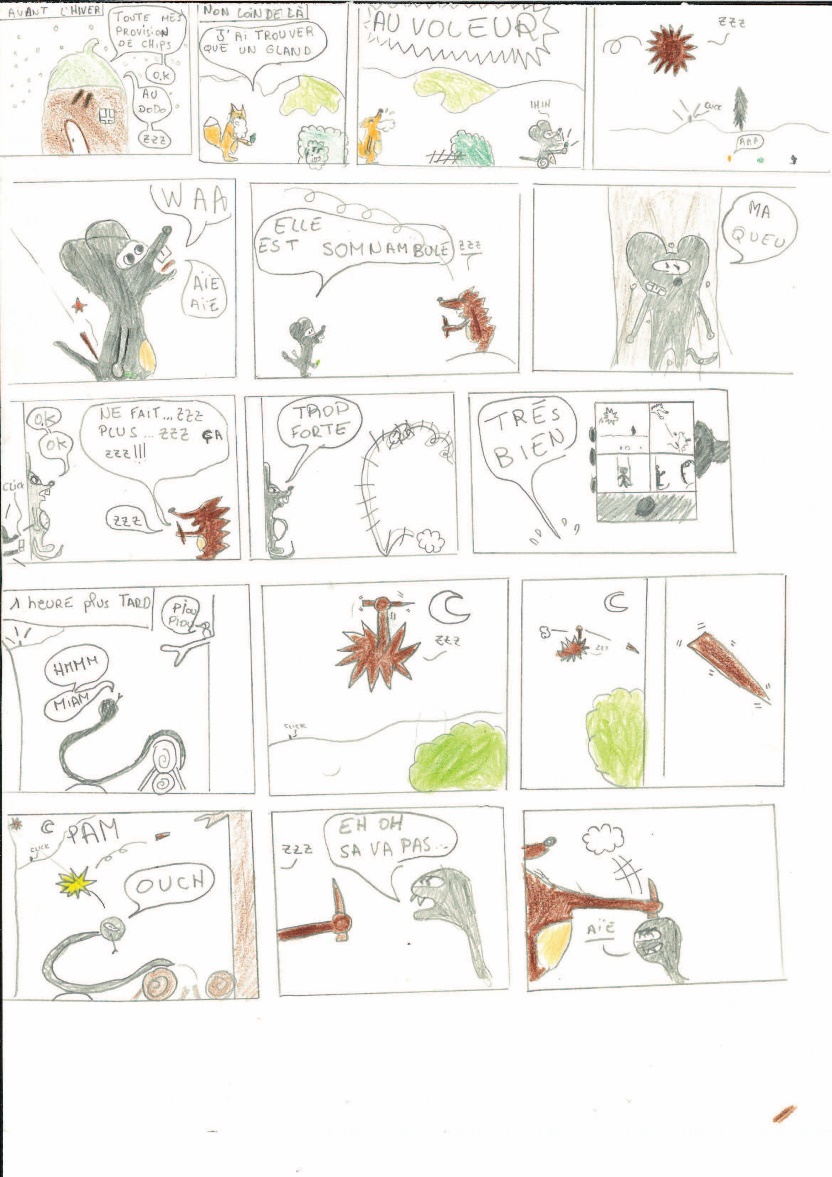 Erik
 Dayteg Marques
12 ans, Villemur-sur-Tarn
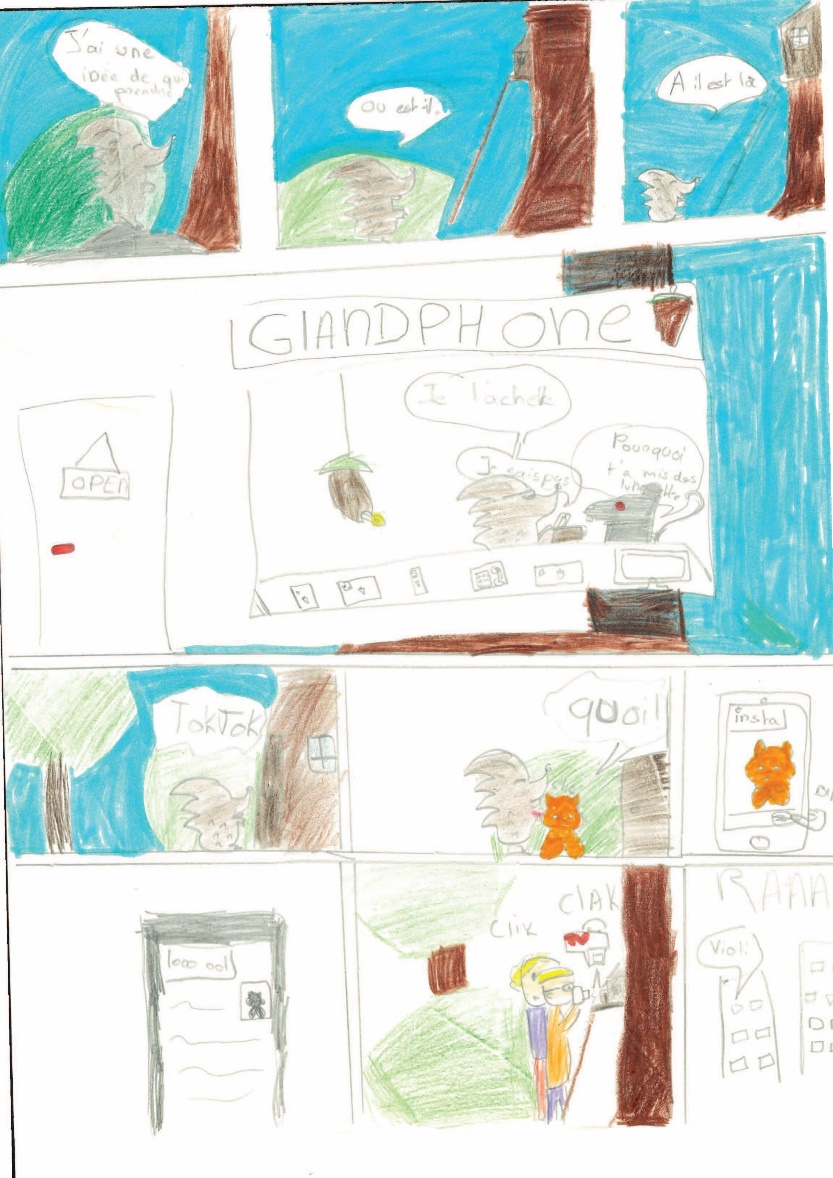 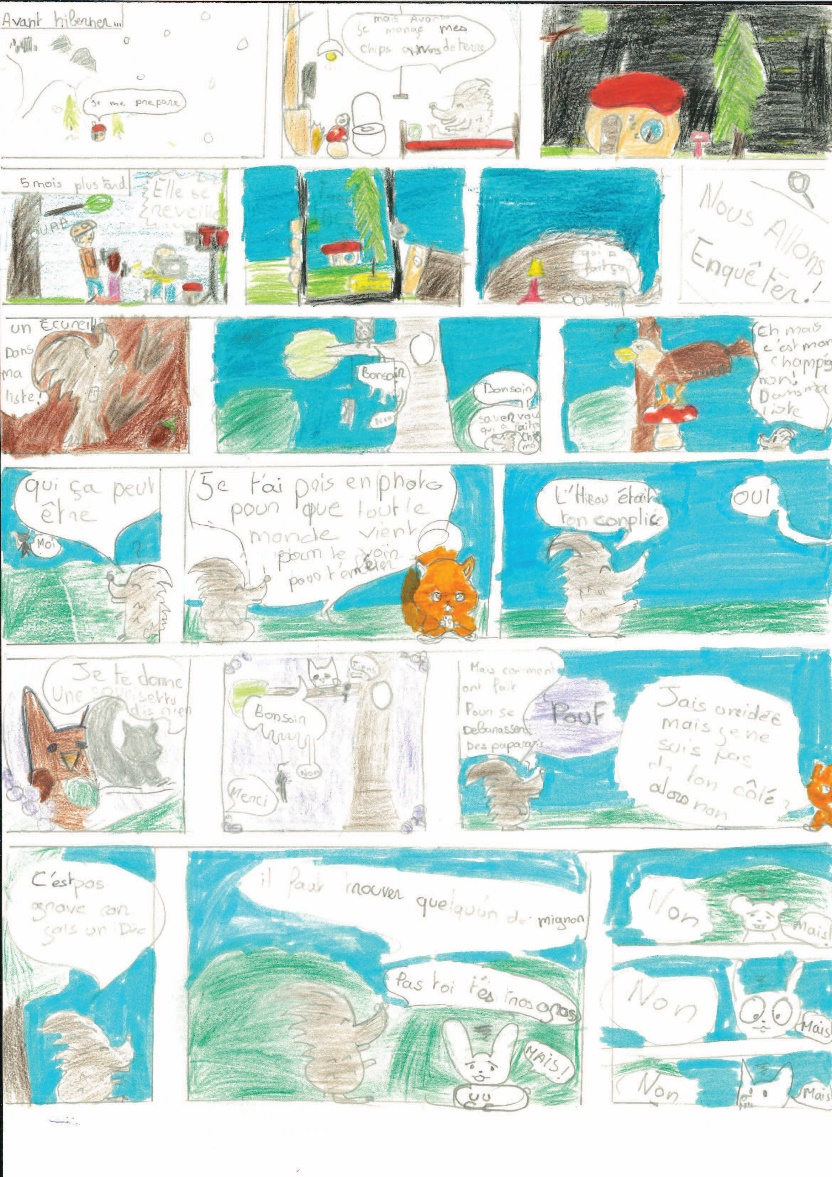 Guilhem
 Dayteg Marques
10 ans, Villemur-sur-Tarn
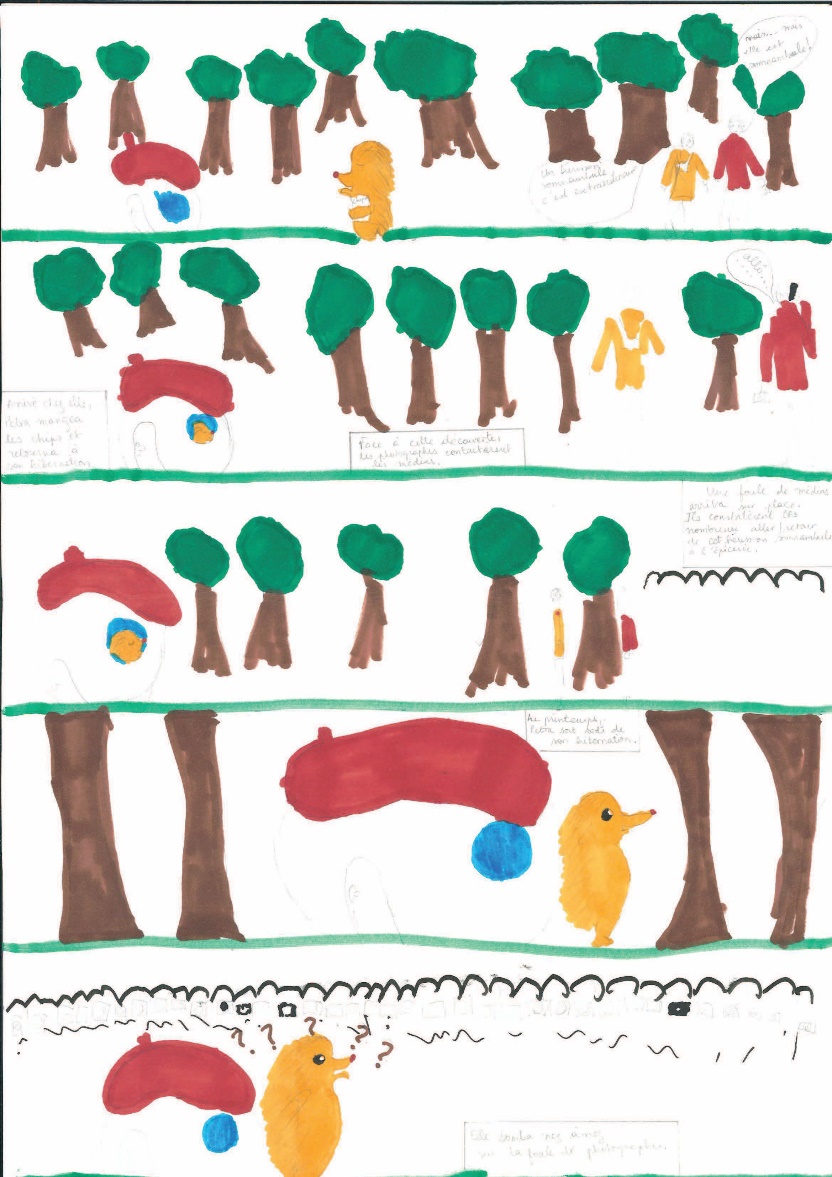 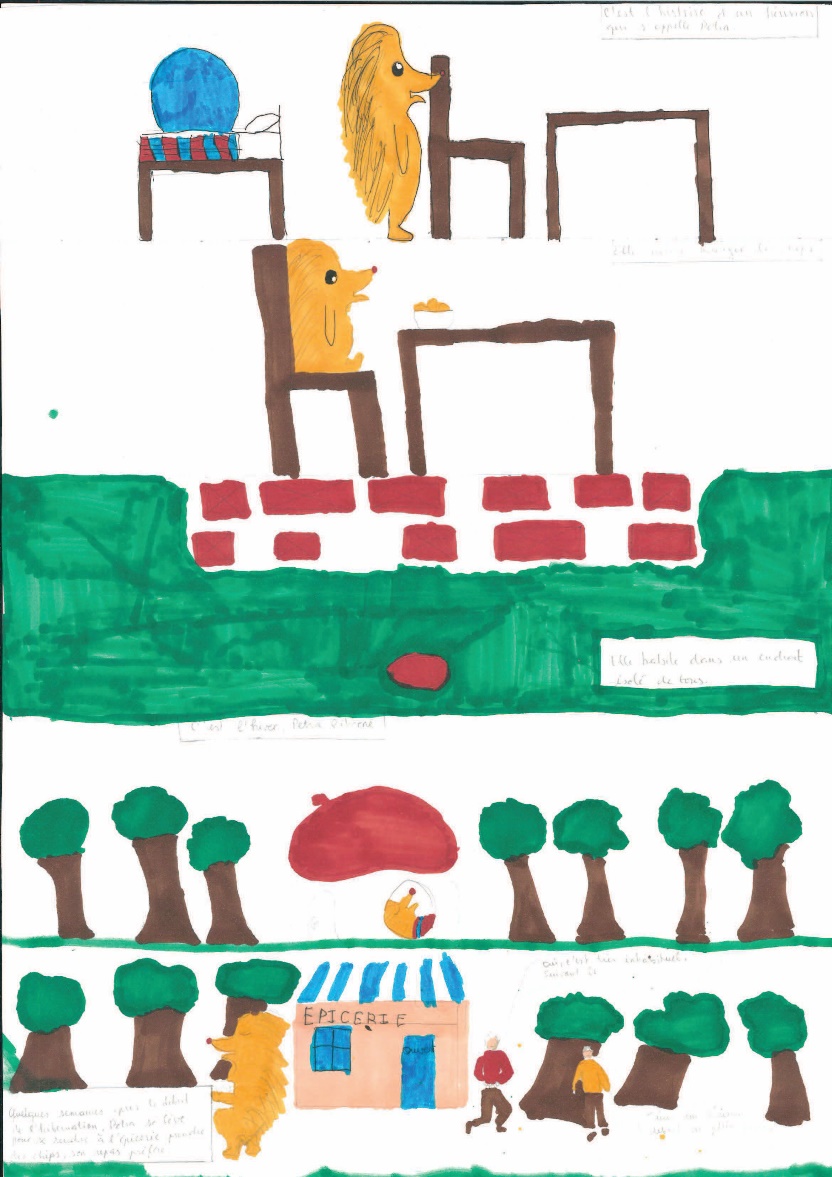 Paul
Lormée
10 ans, Boissières
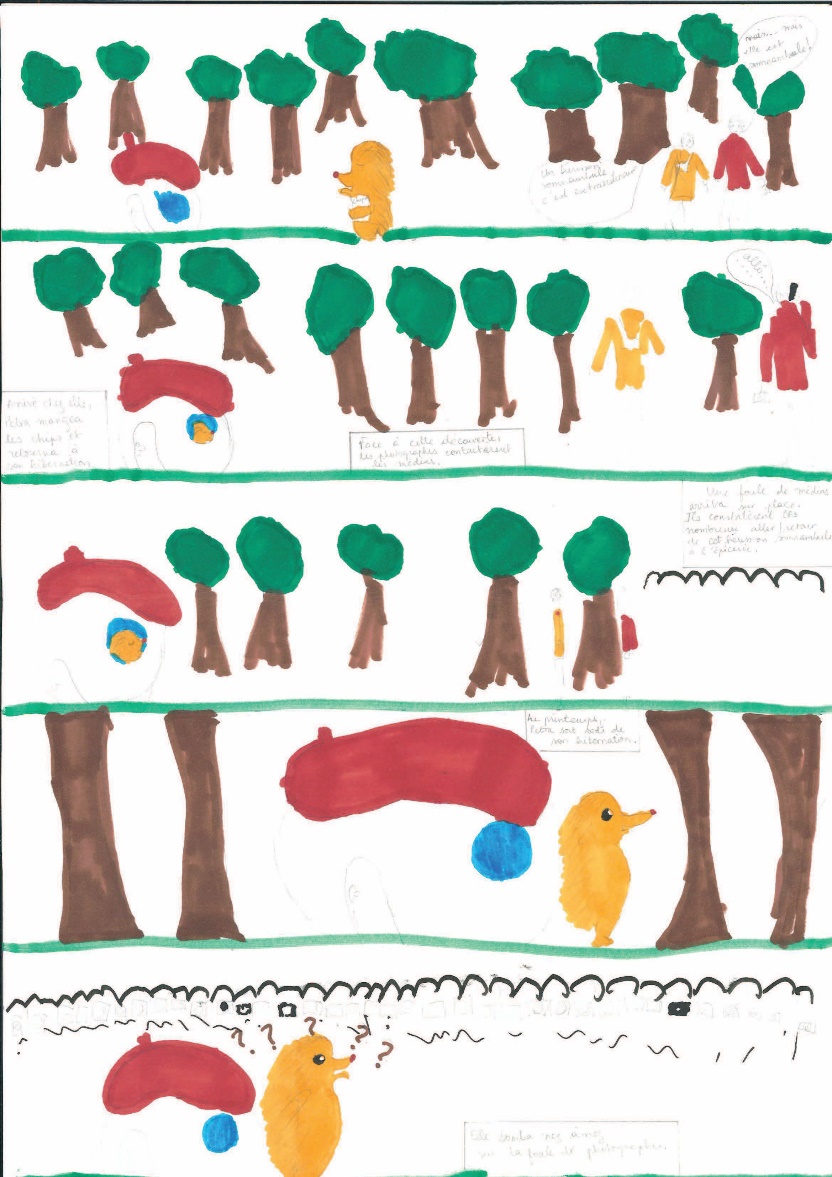 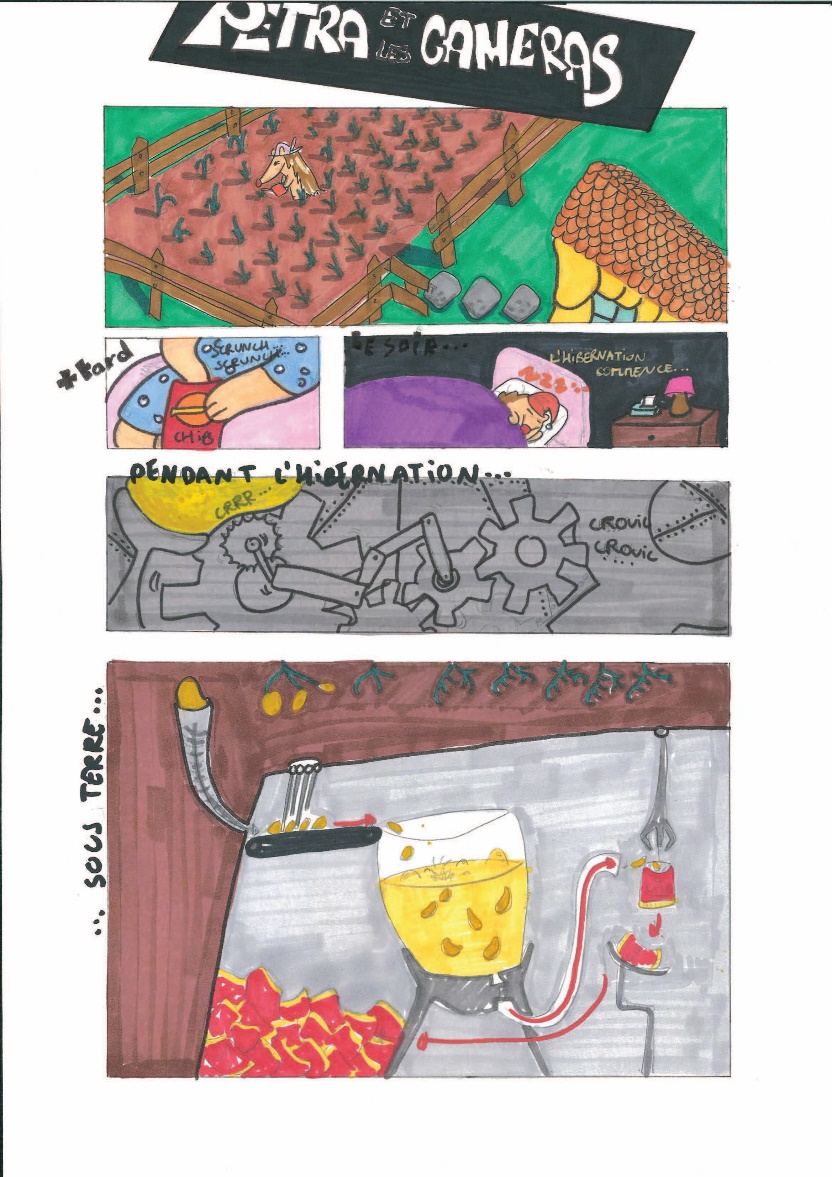 Anaïs 
Orlando
12 ans, Colomiers
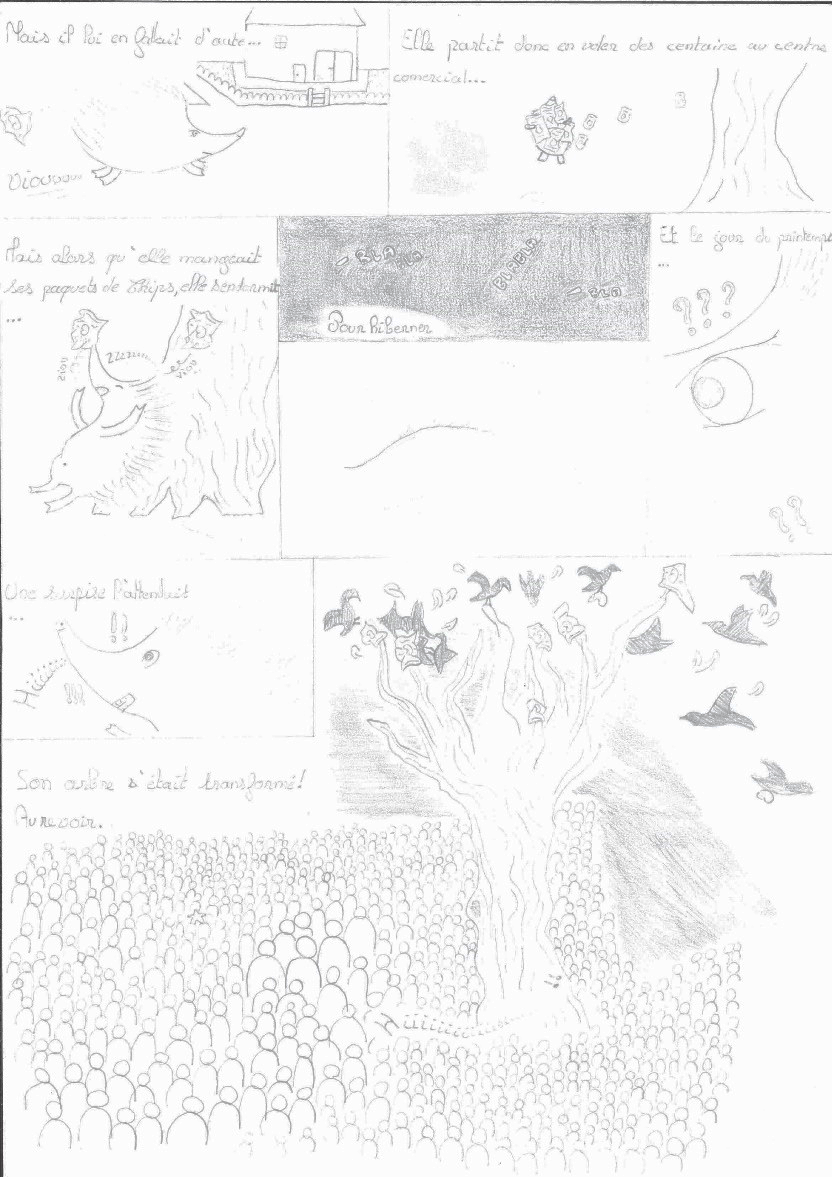 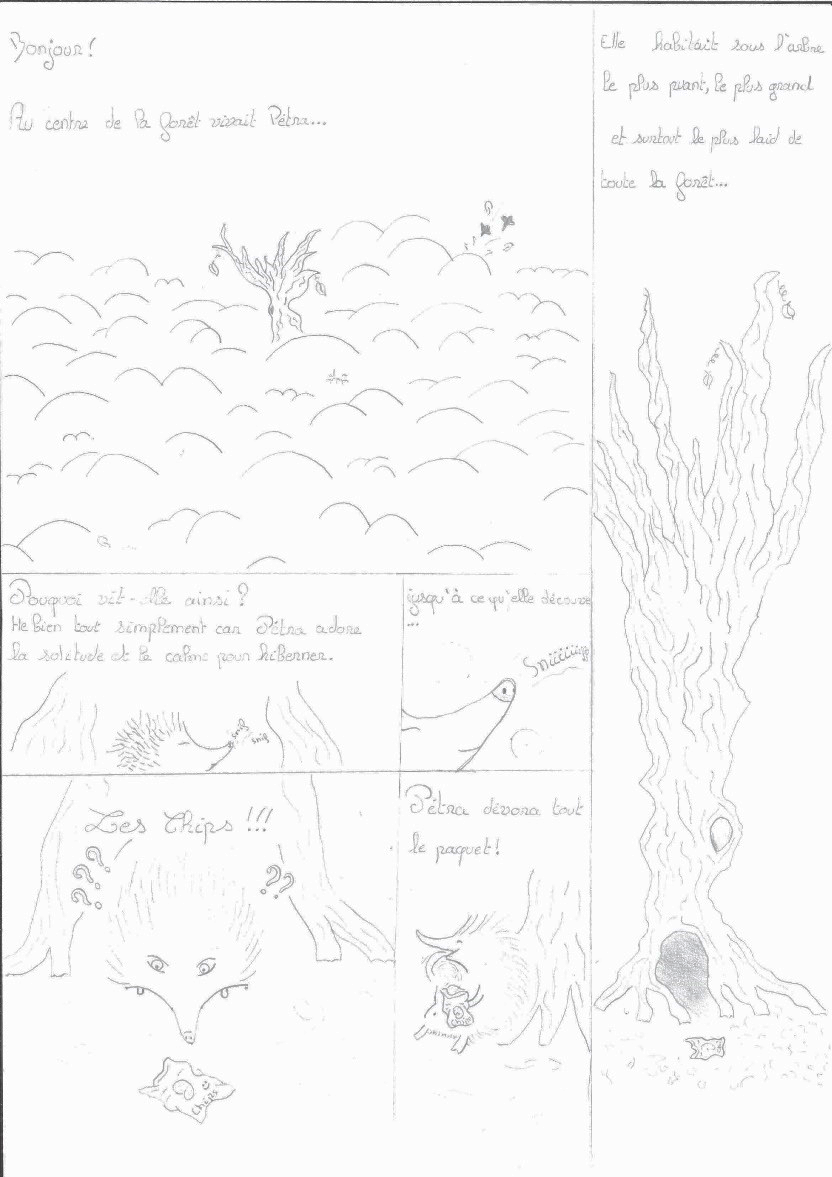 Oriane
Passera
12 ans, Tournefeuille
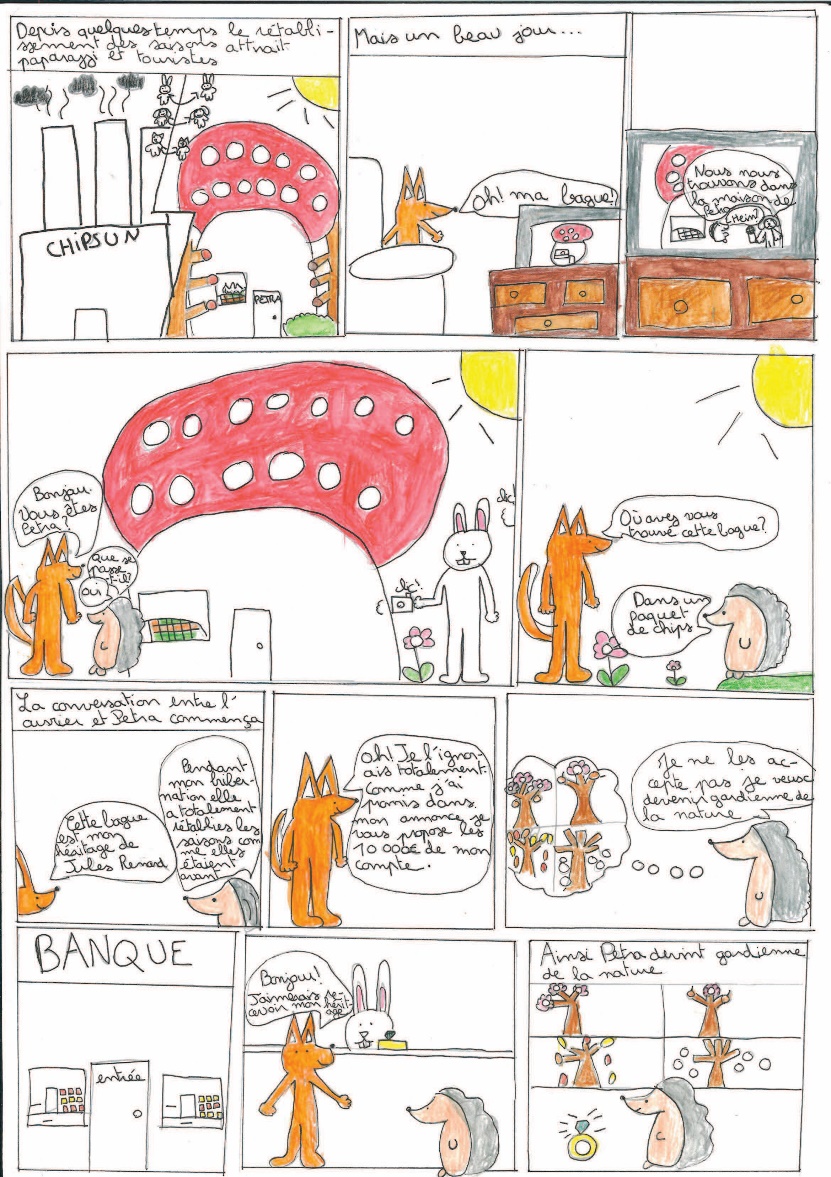 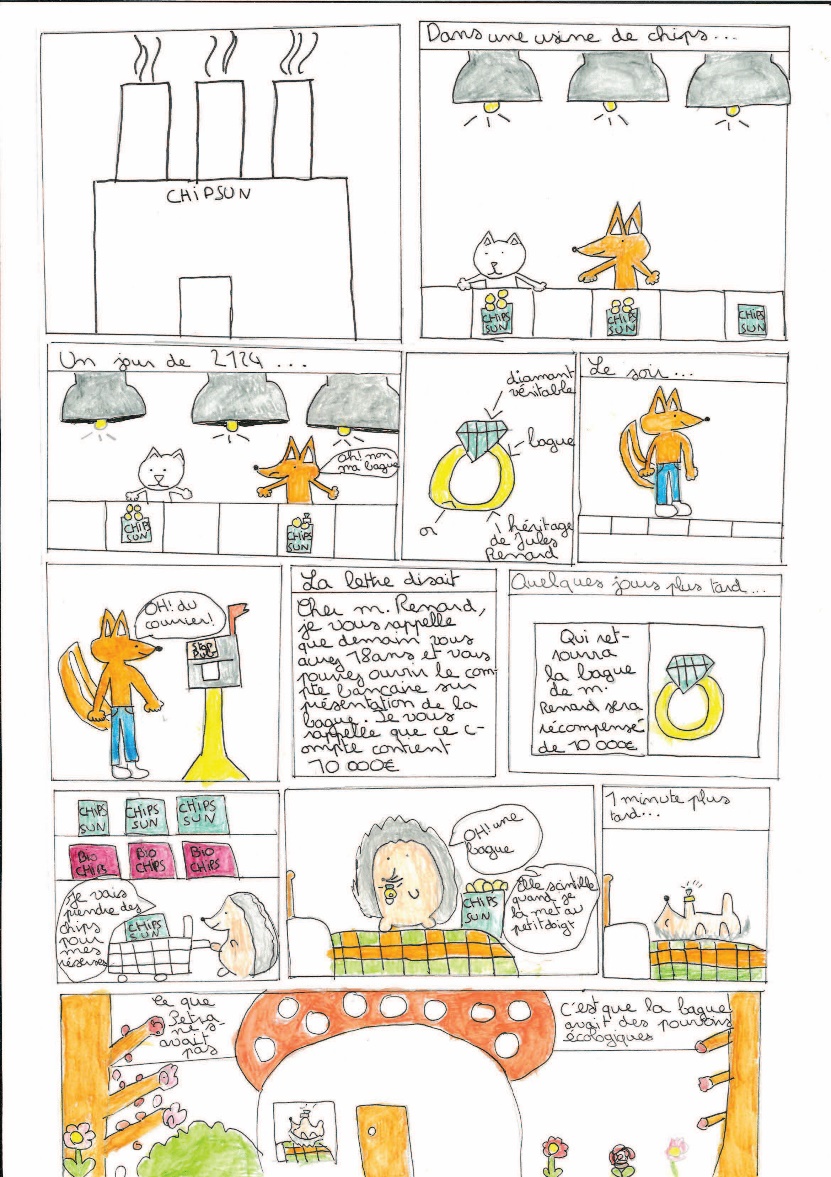 Lucille
Paucot Merard
9 ans, Toulouse
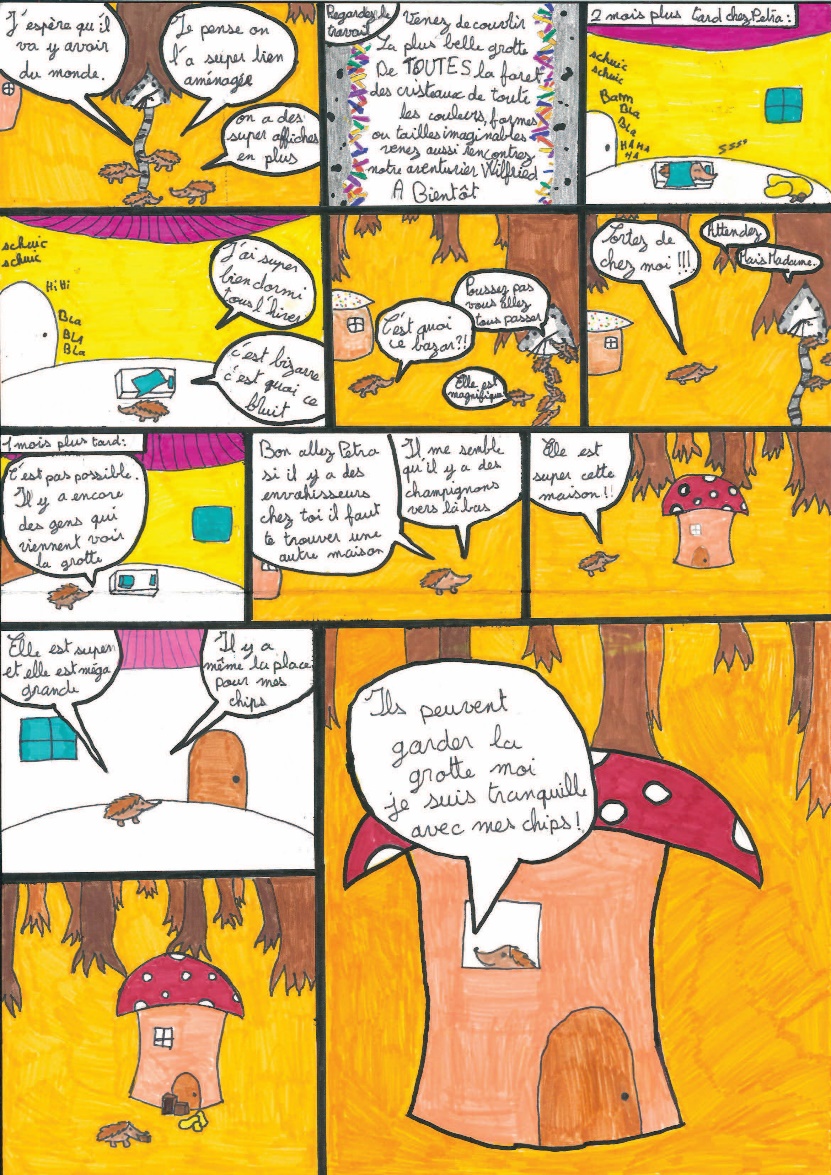 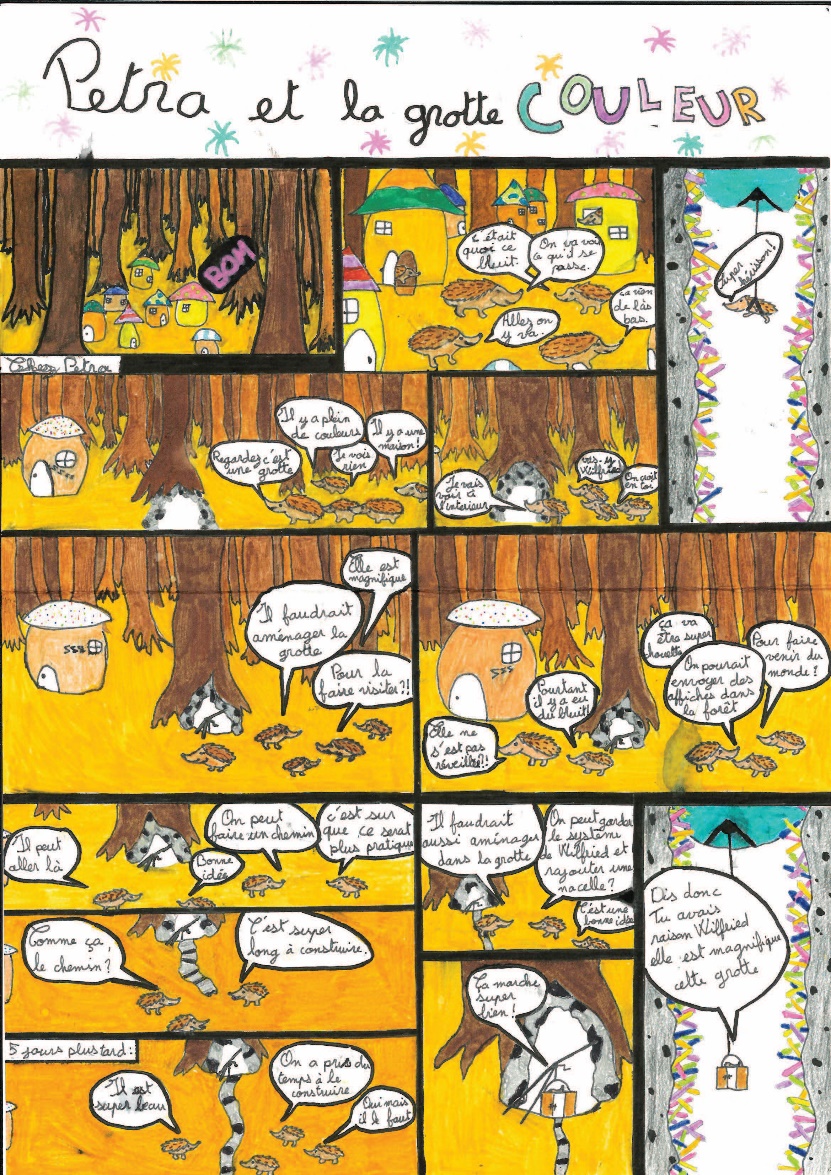 Lucie 
Peyrusaubes
12 ans, Cornebarrieu
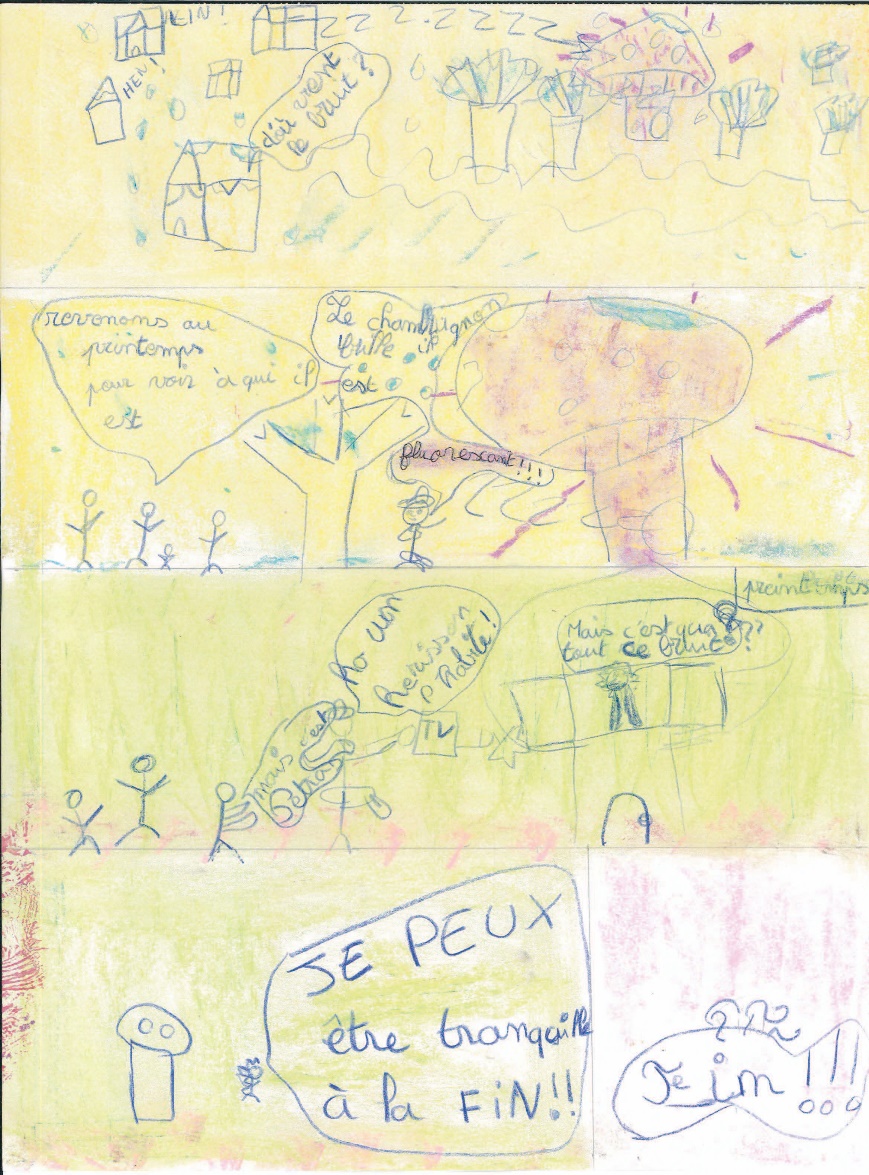 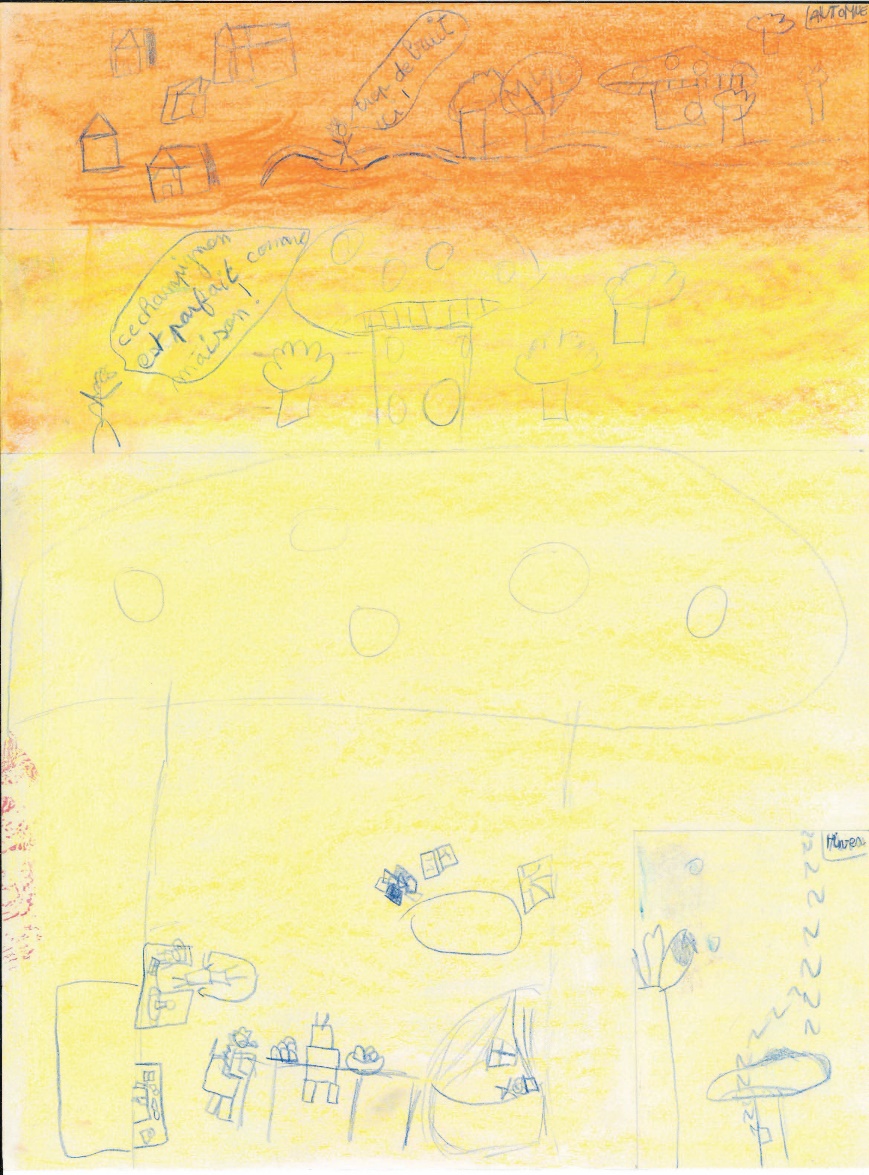 Méloïse
Raynal
9 ans, Vaissac
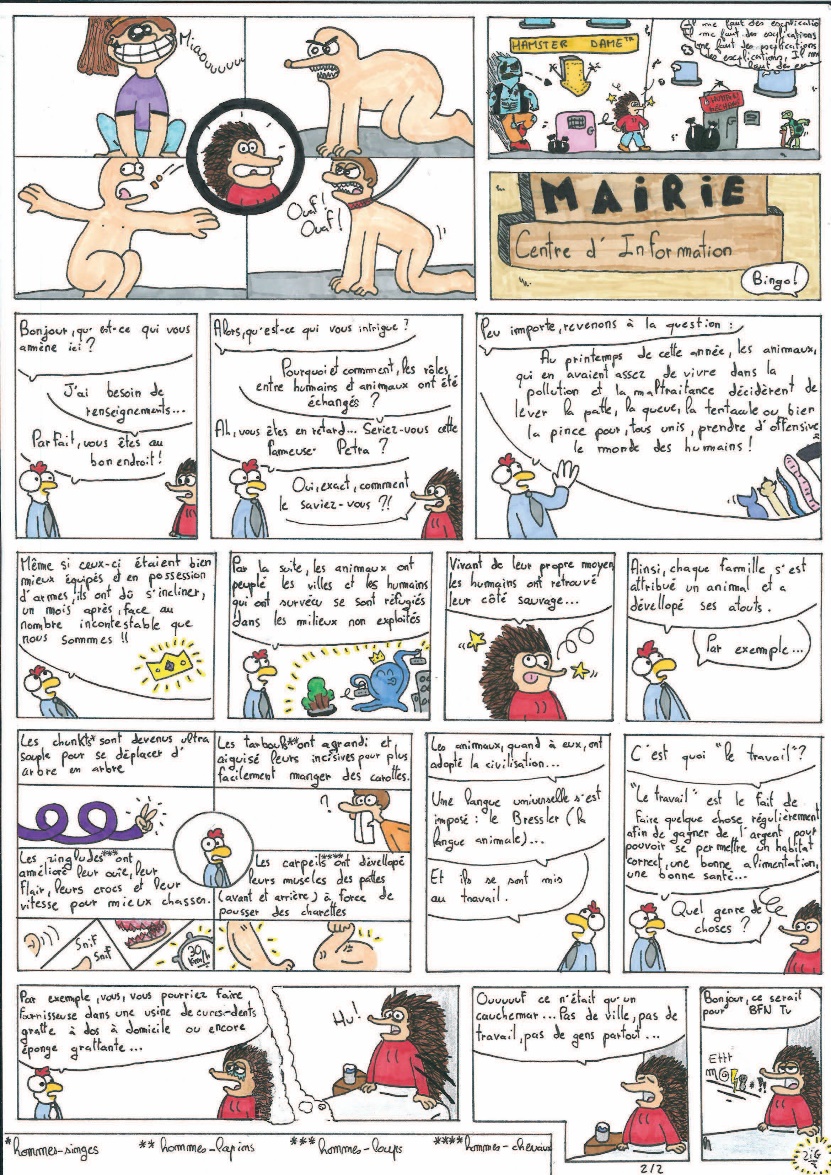 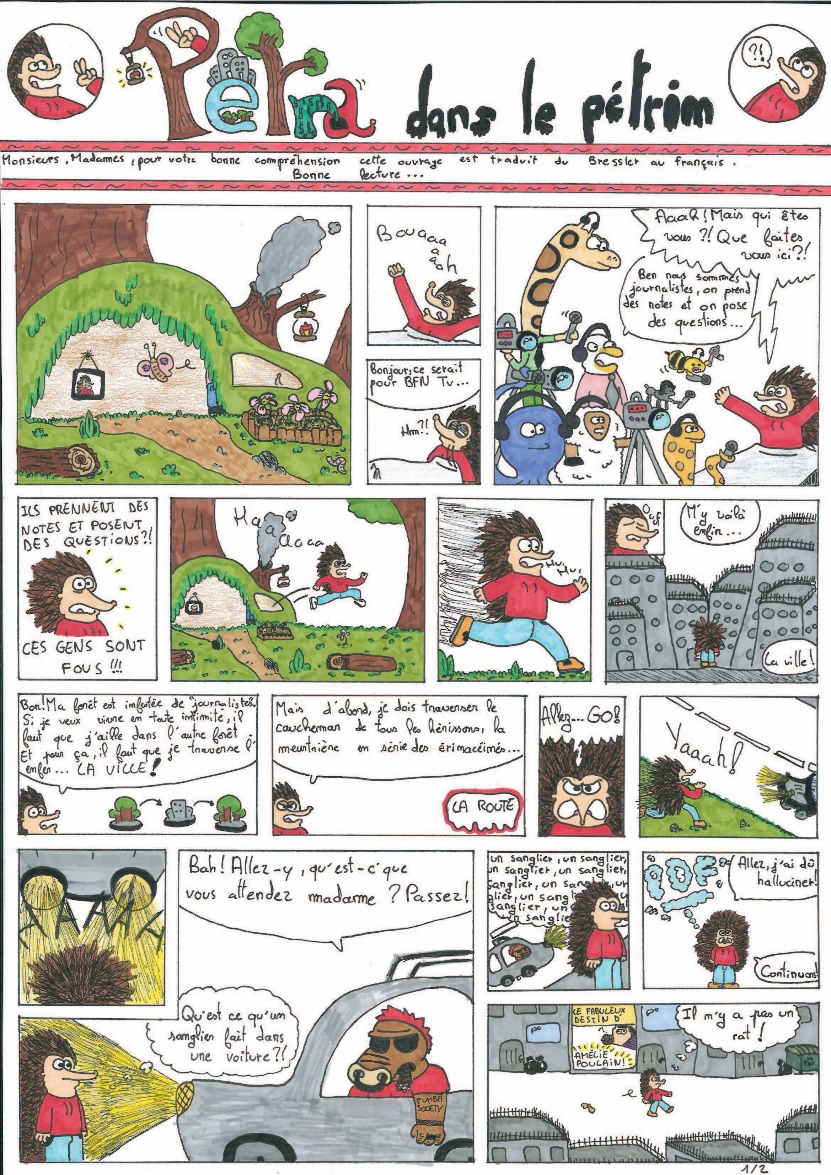 Nino 
Sigura
12 ans, Auterive
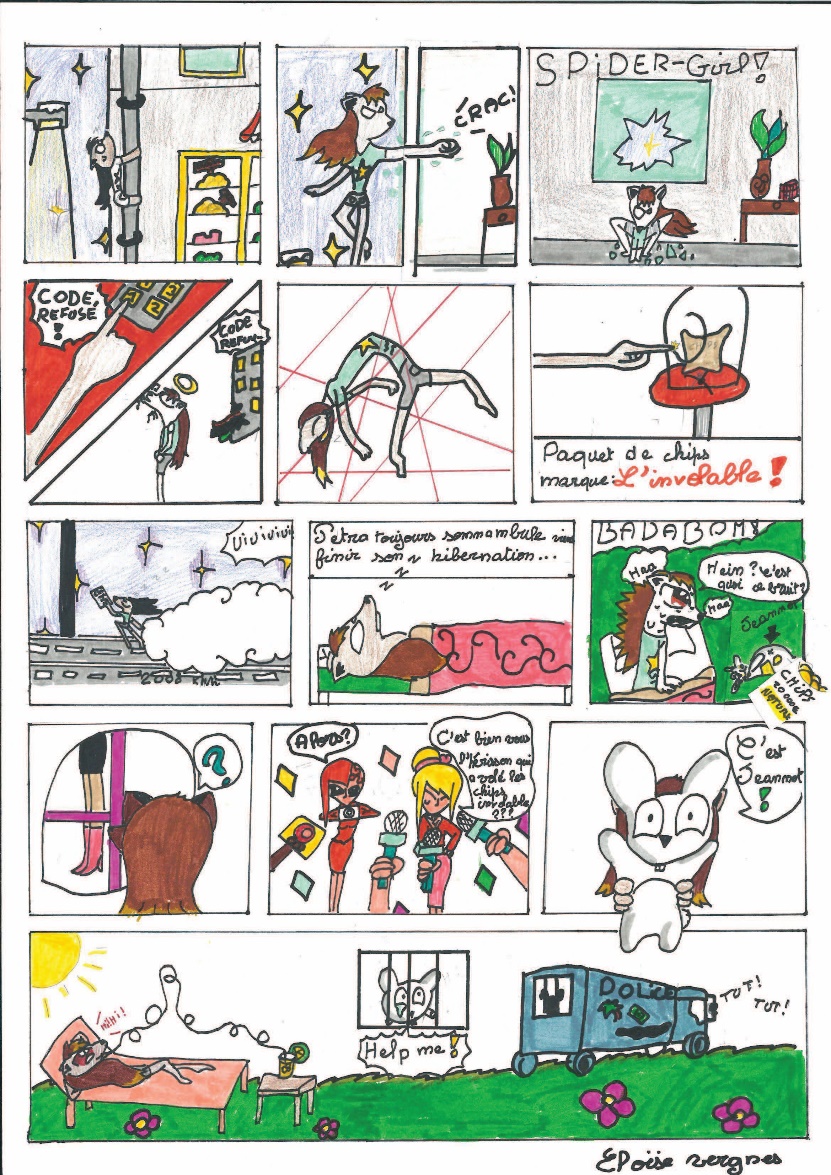 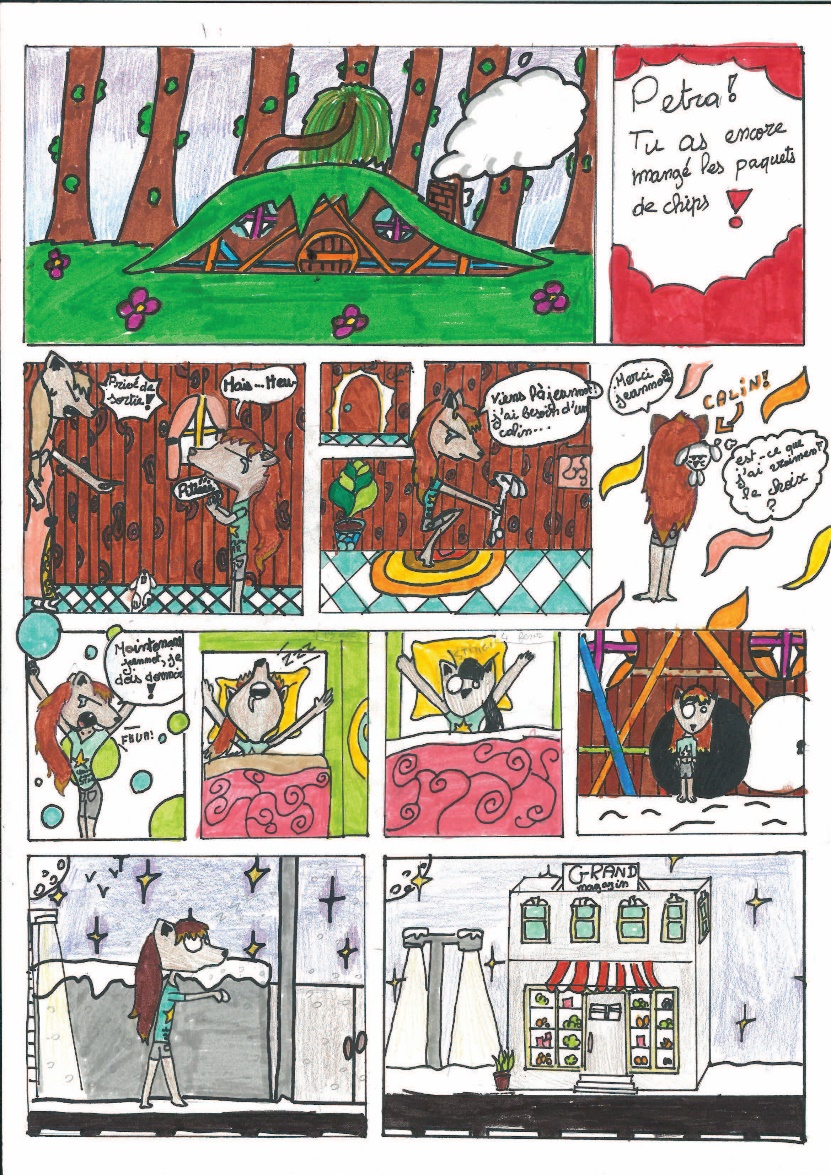 Éloïse
Vergnes
11 ans, Pibrac
Les gagnant·es
categorie « kids »
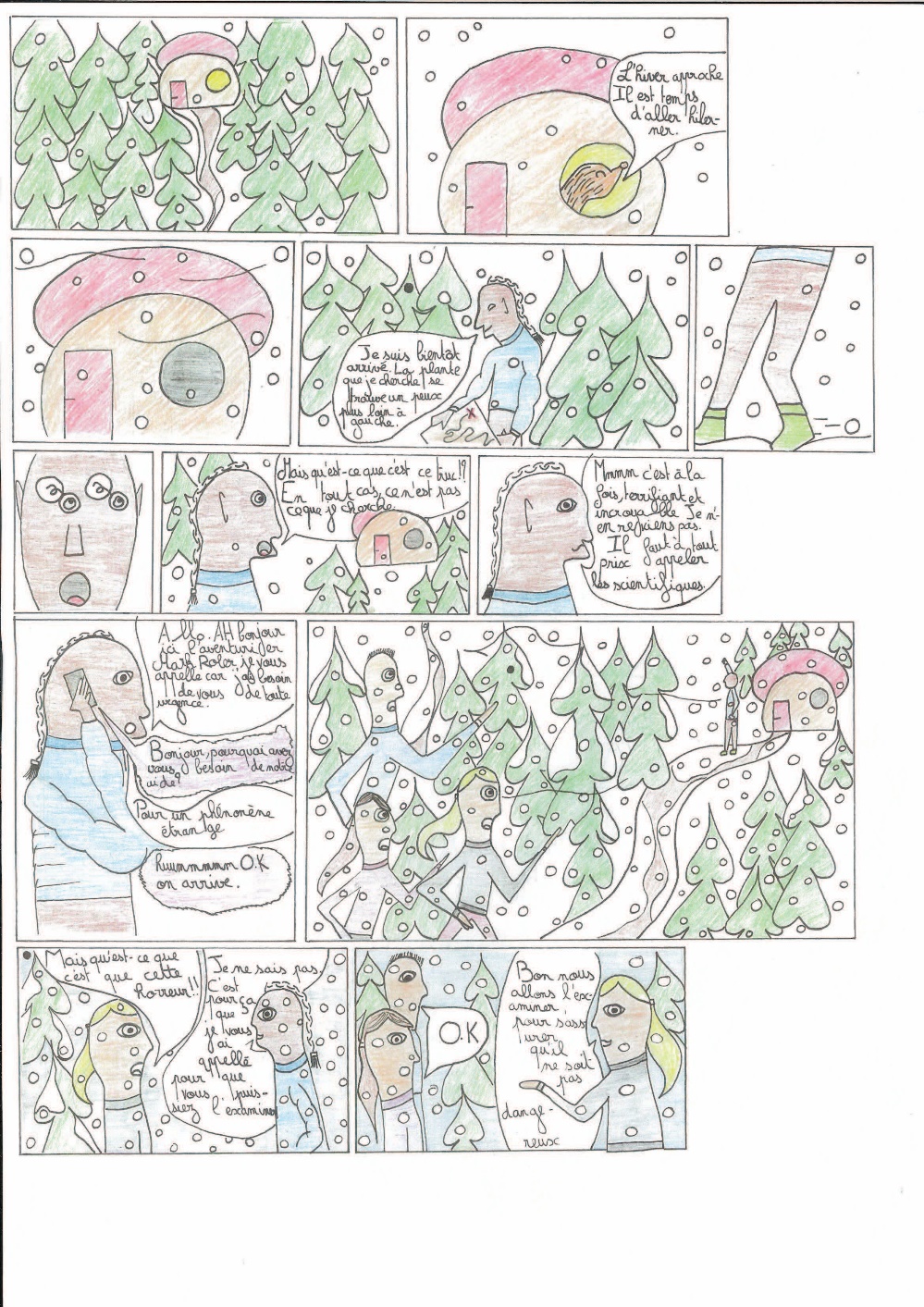 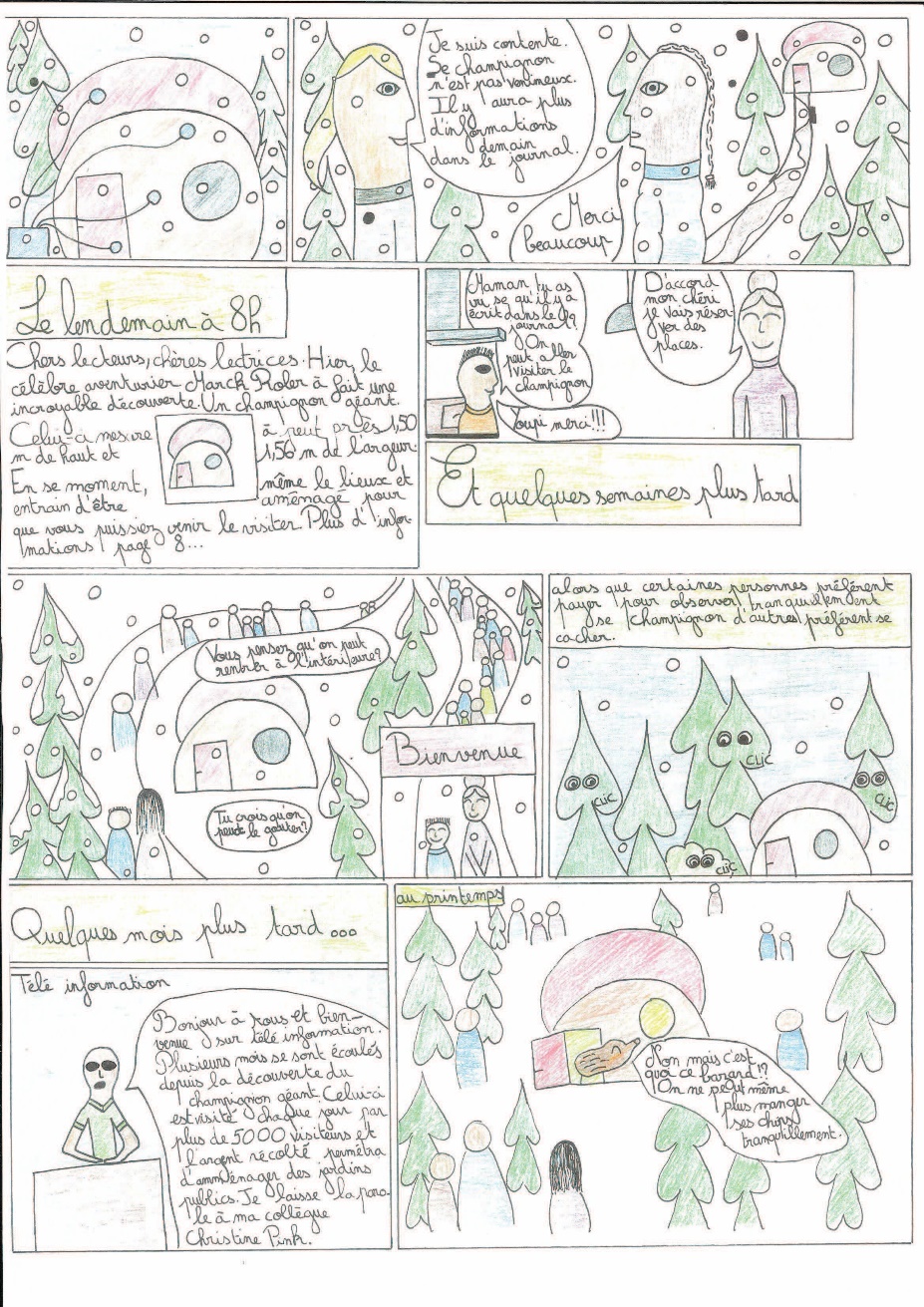 Nola 
Audebert
3ème PRIX
catégorie « KIDS »
11 ans, Cugnaux
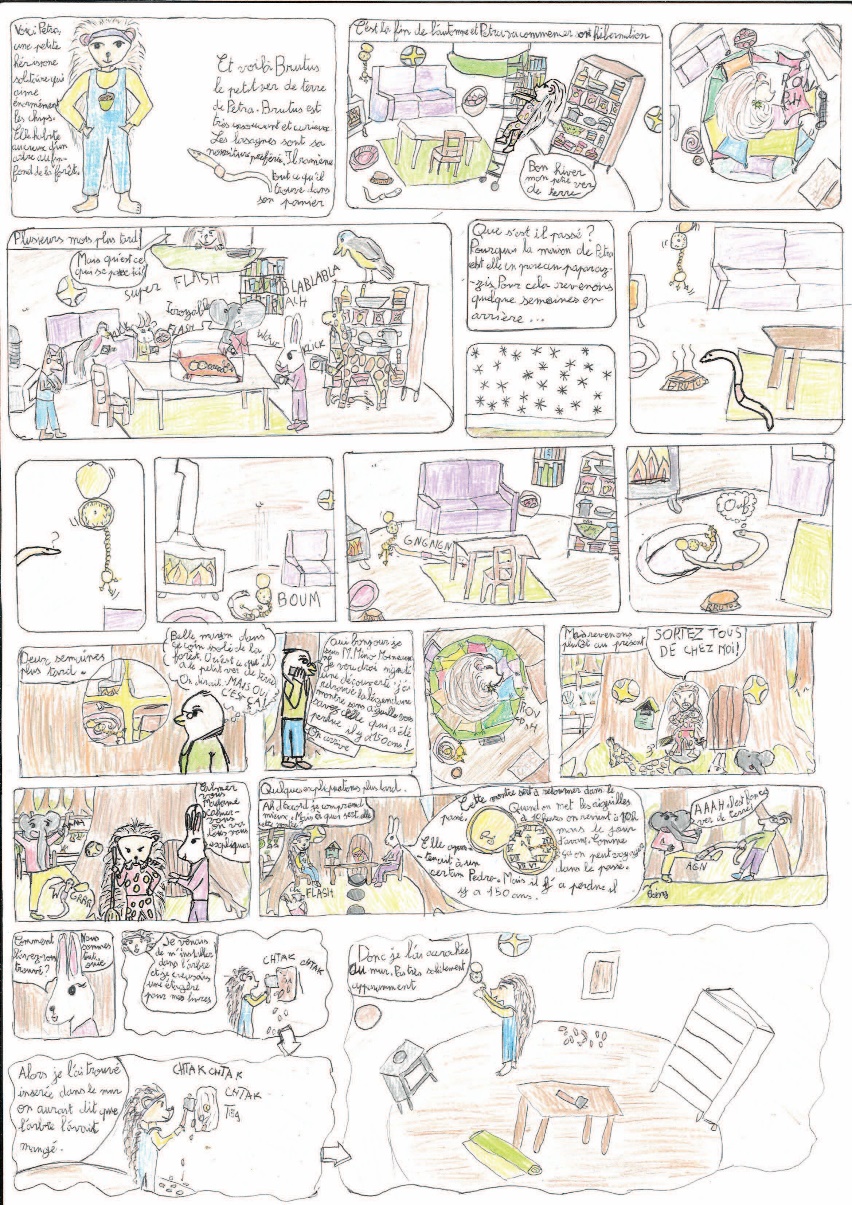 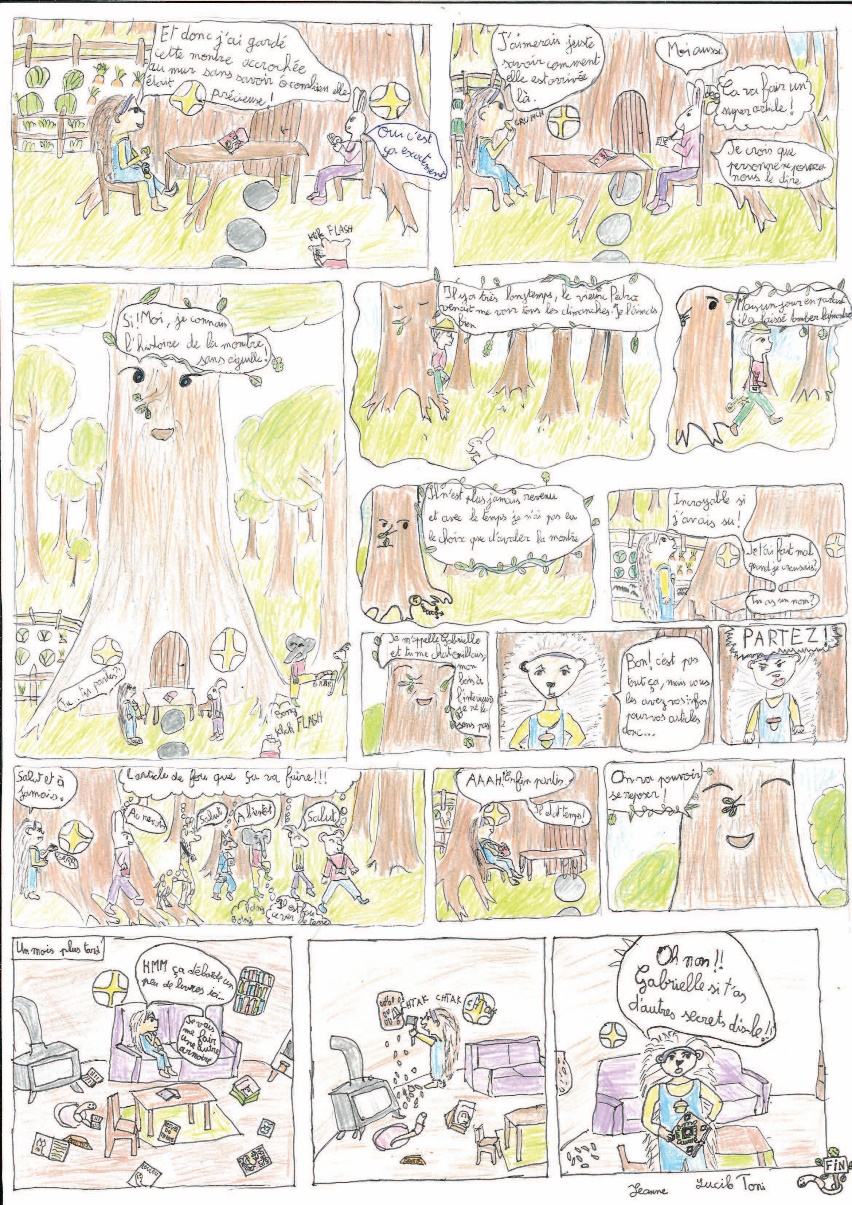 Lucile
Marcoux
2ème PRIX
catégorie « KIDS »
11 ans, Arrout
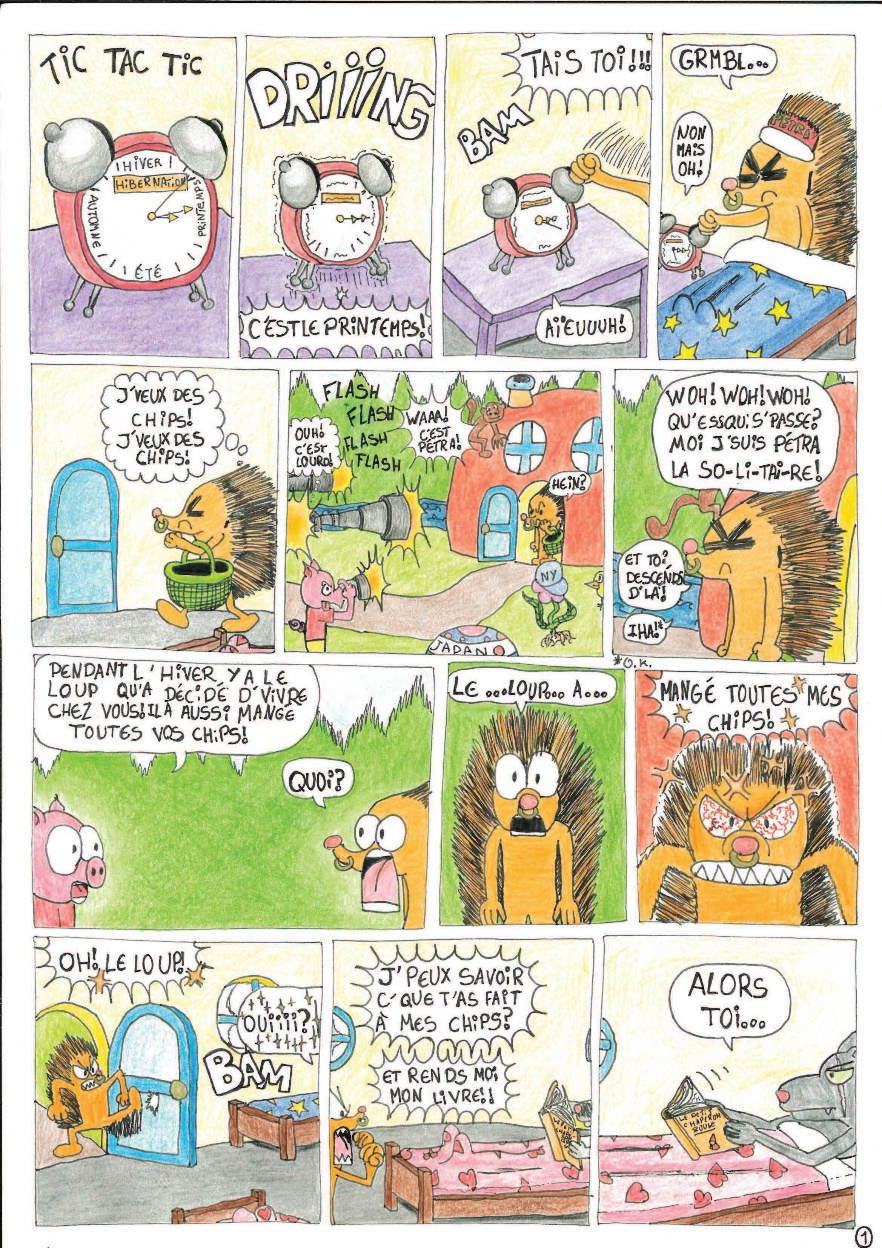 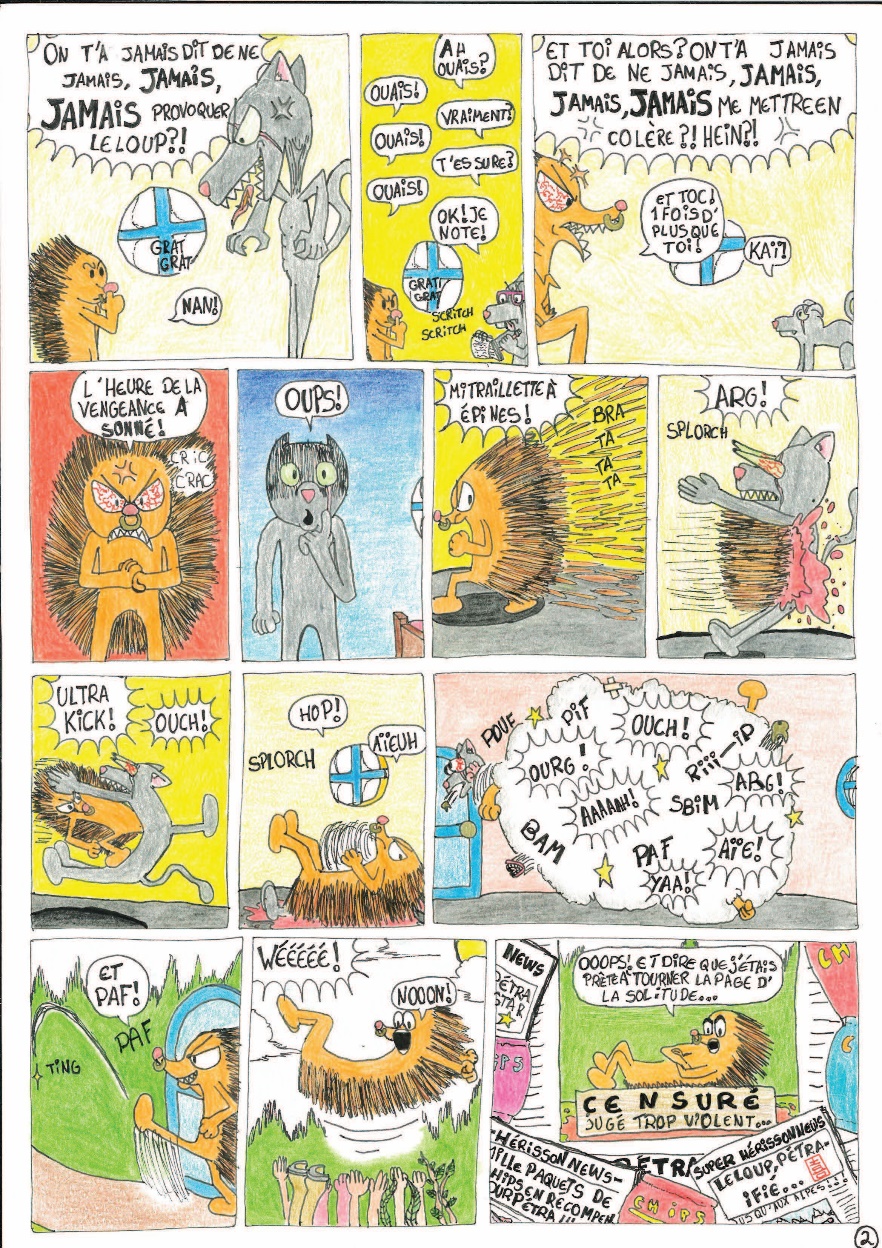 Mizuki 
Durand-Hayakawa
1er PRIX
catégorie « KIDS »
12 ans, Bruxelles
Categorie
« teenagers »
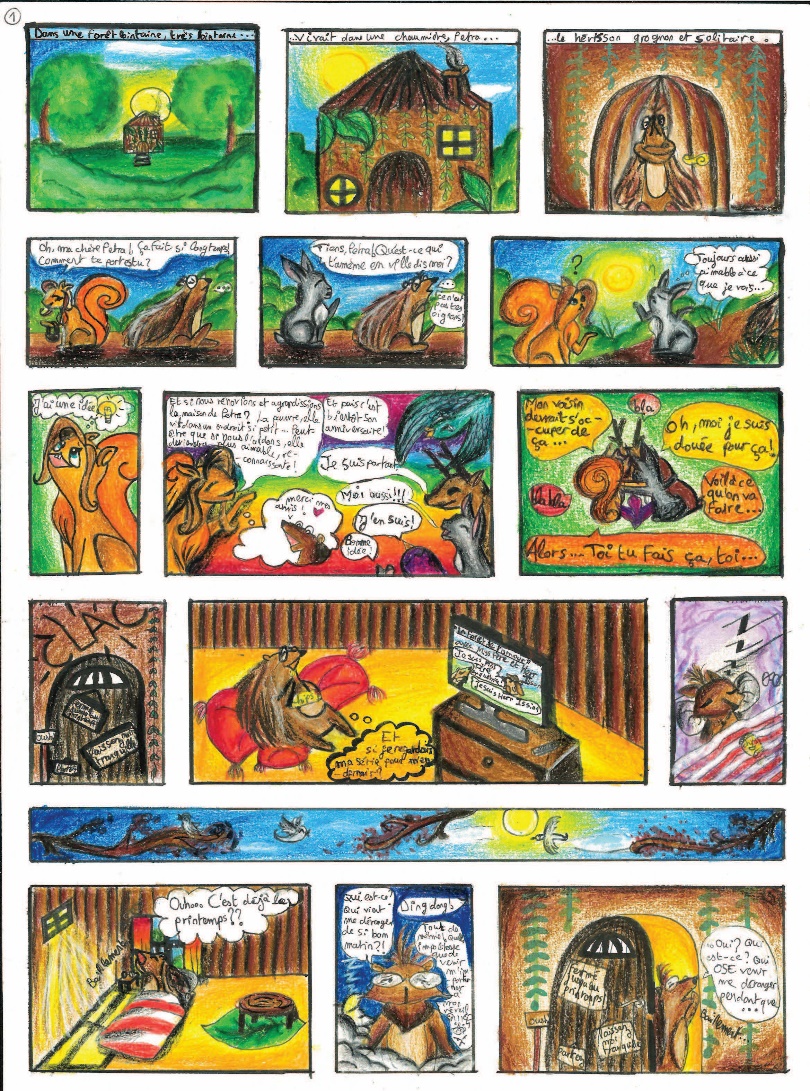 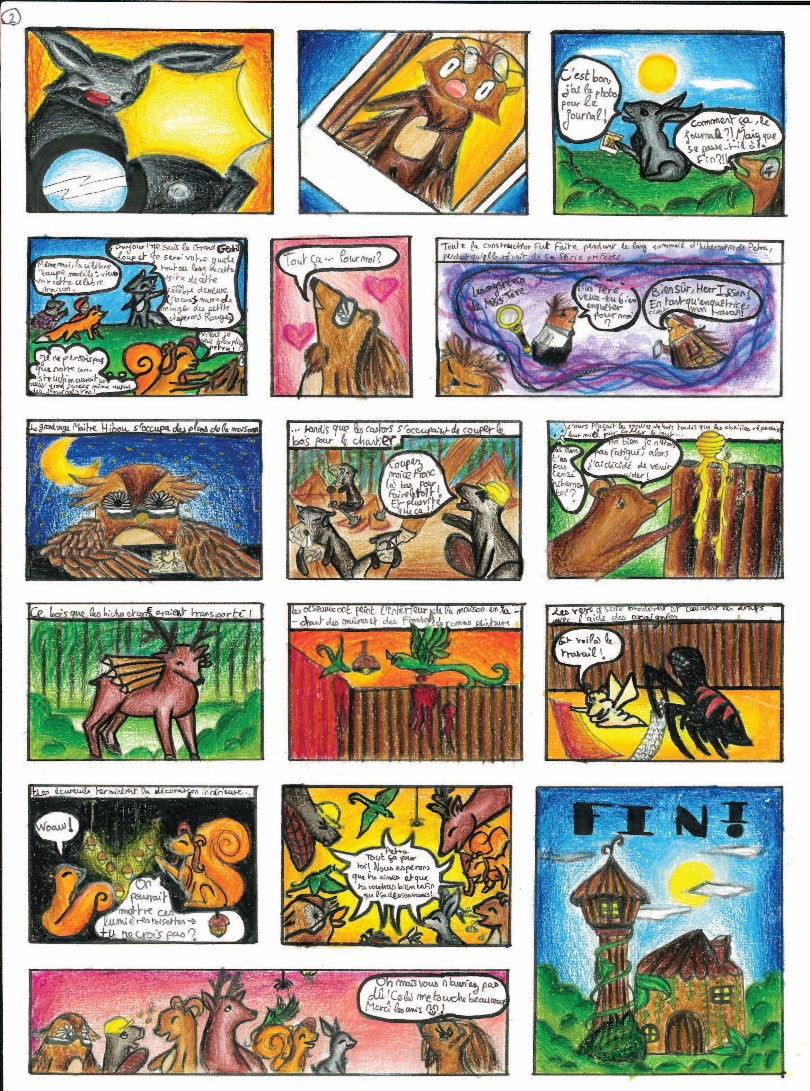 Angie 
André
14 ans, Germain-sur-Morin
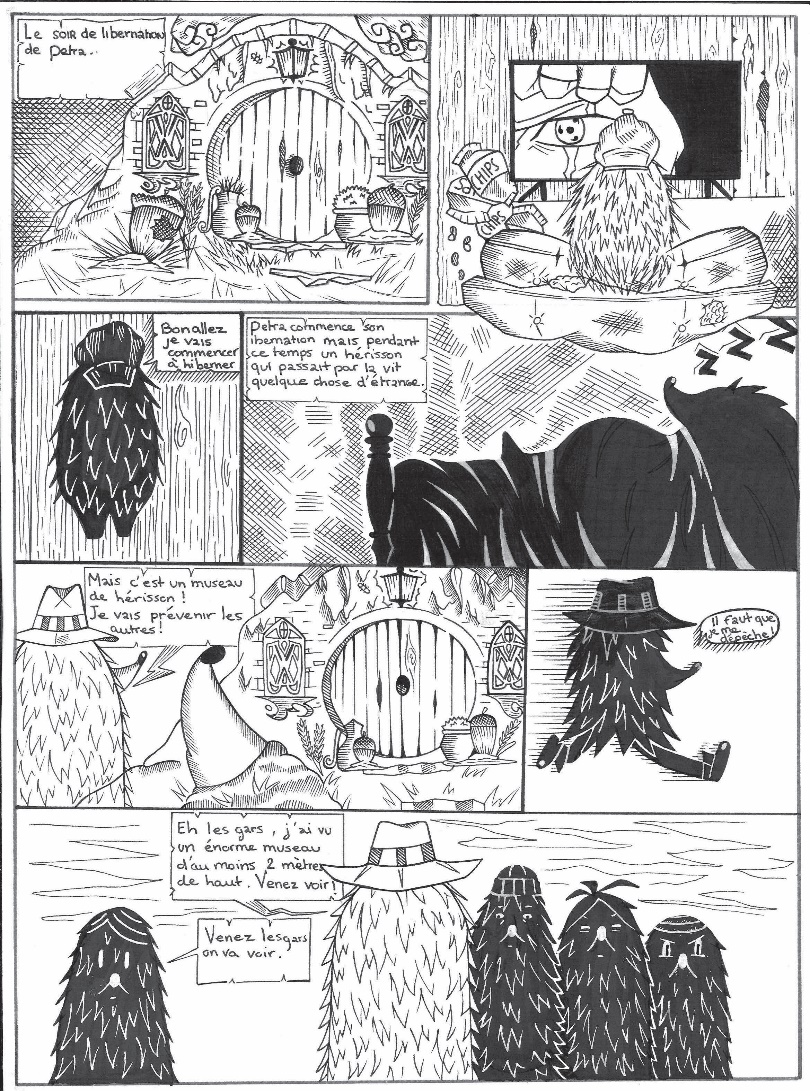 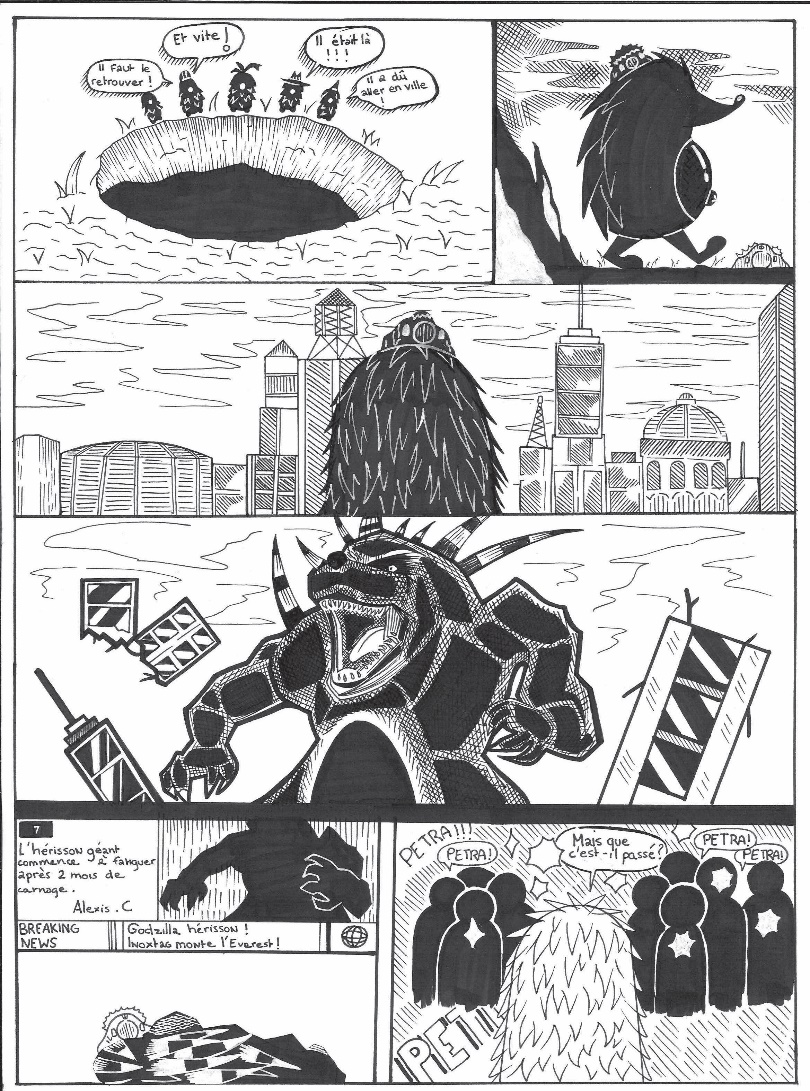 Gwenn
Bender
Malemort-sur-Corrèze
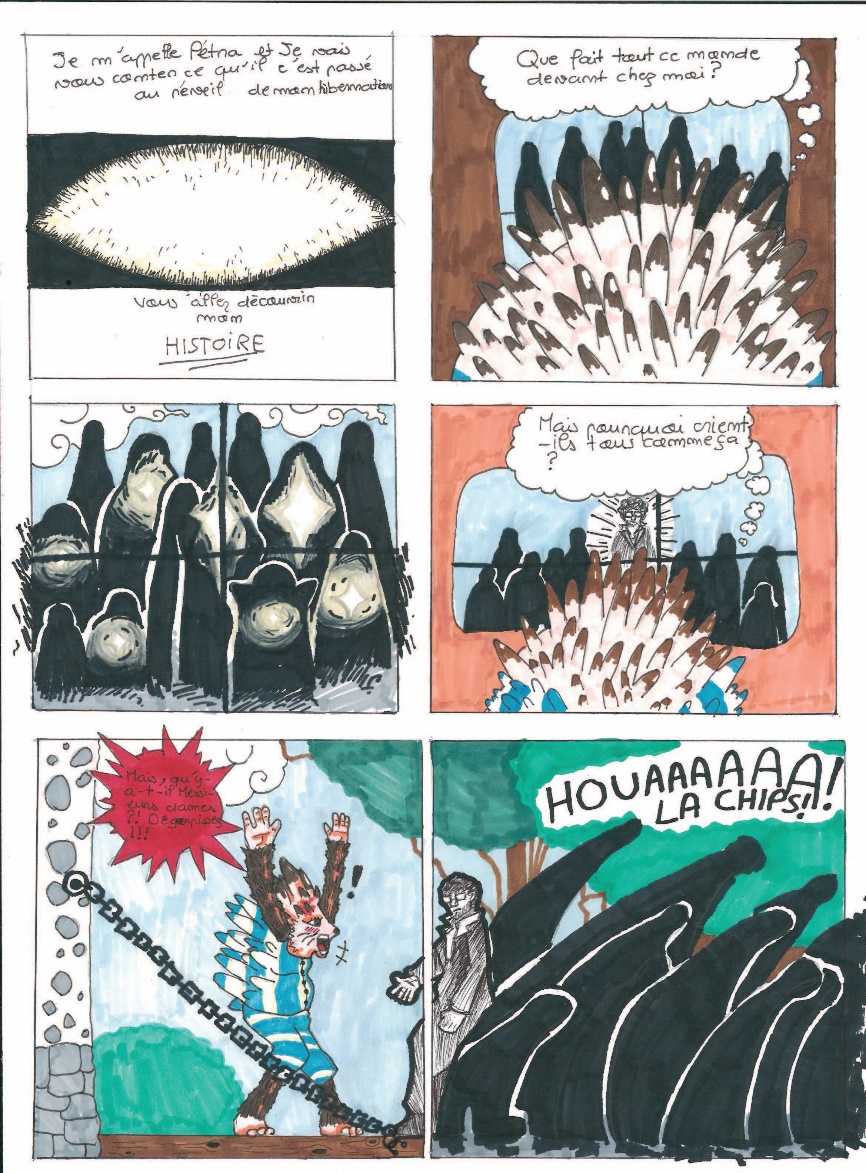 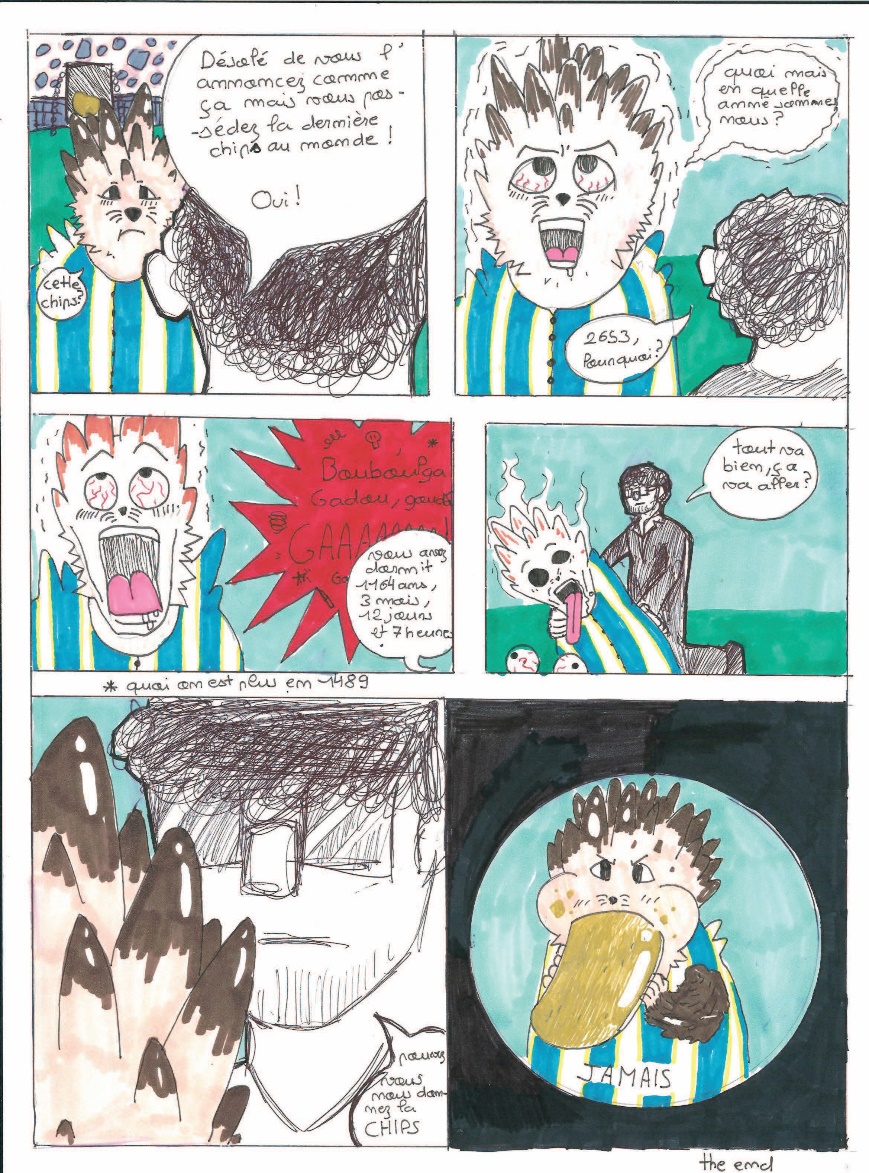 Lubin Berges  & Azad Savignac
13 ans, Toulouse
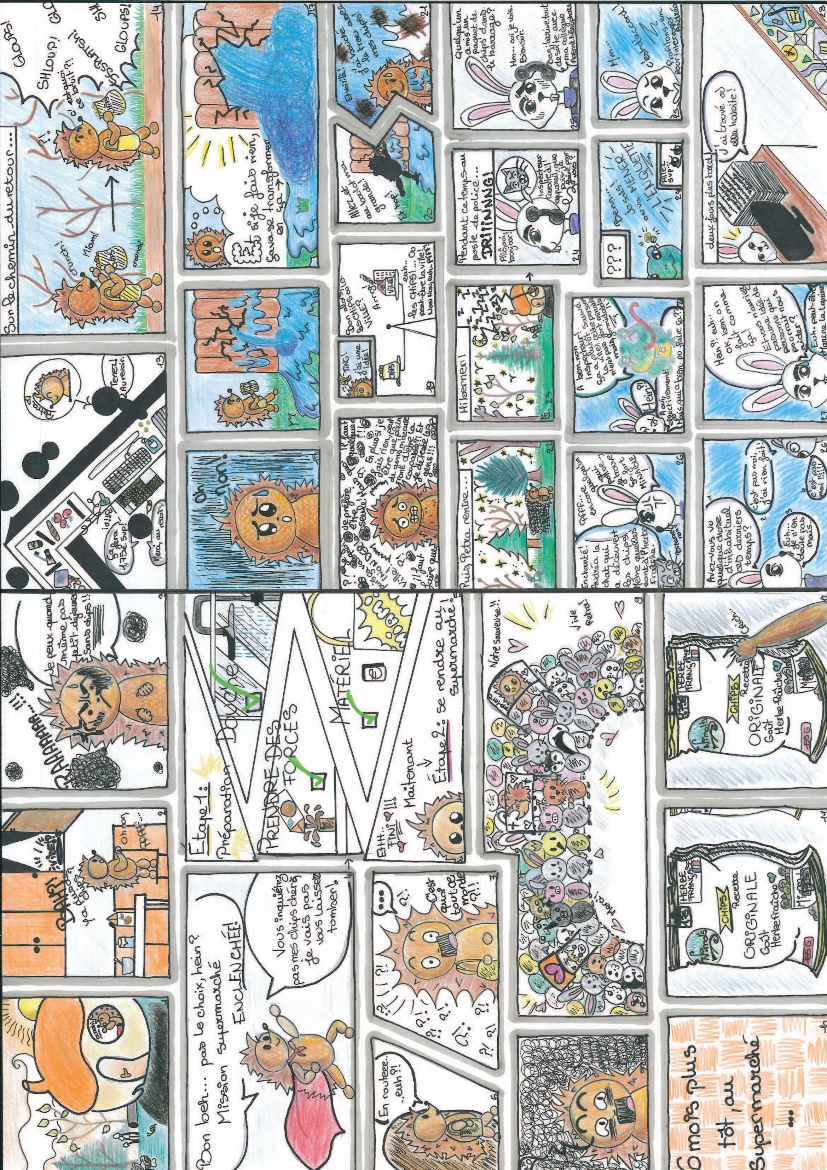 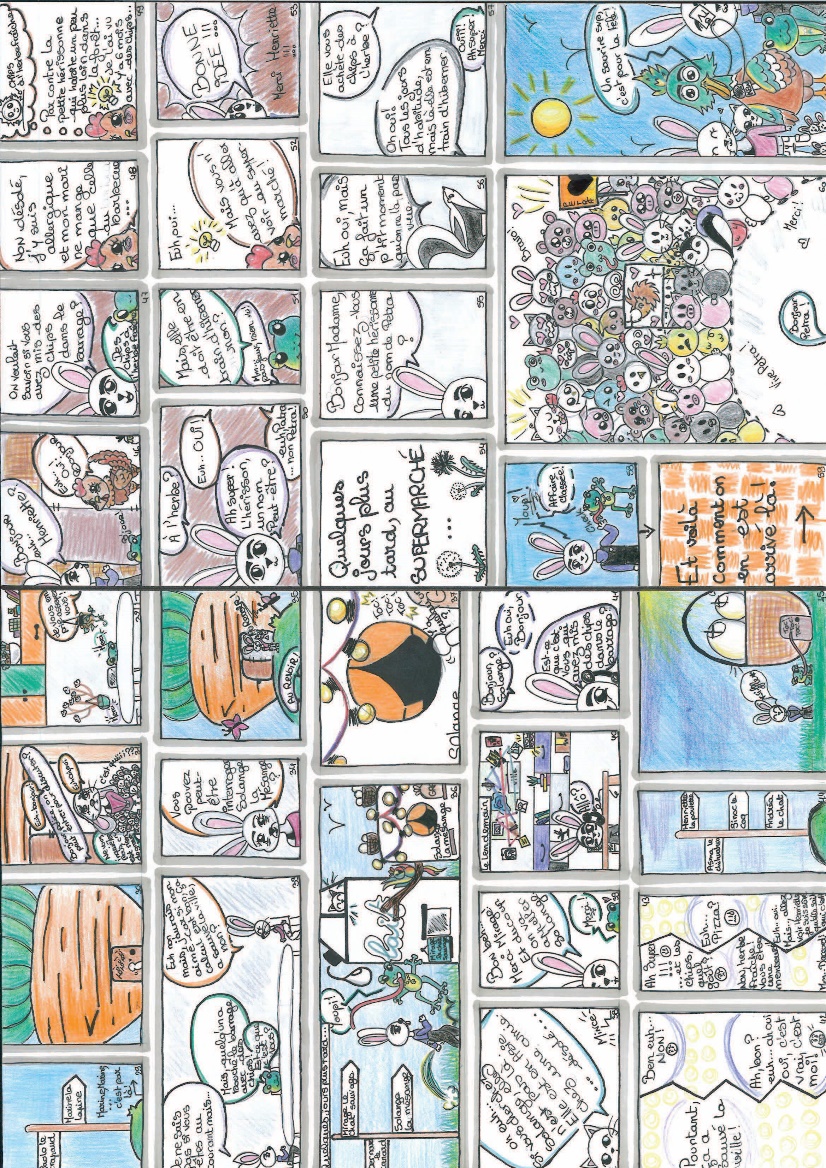 Lisa
Chaumont-Borredon
14 ans, Colomiers
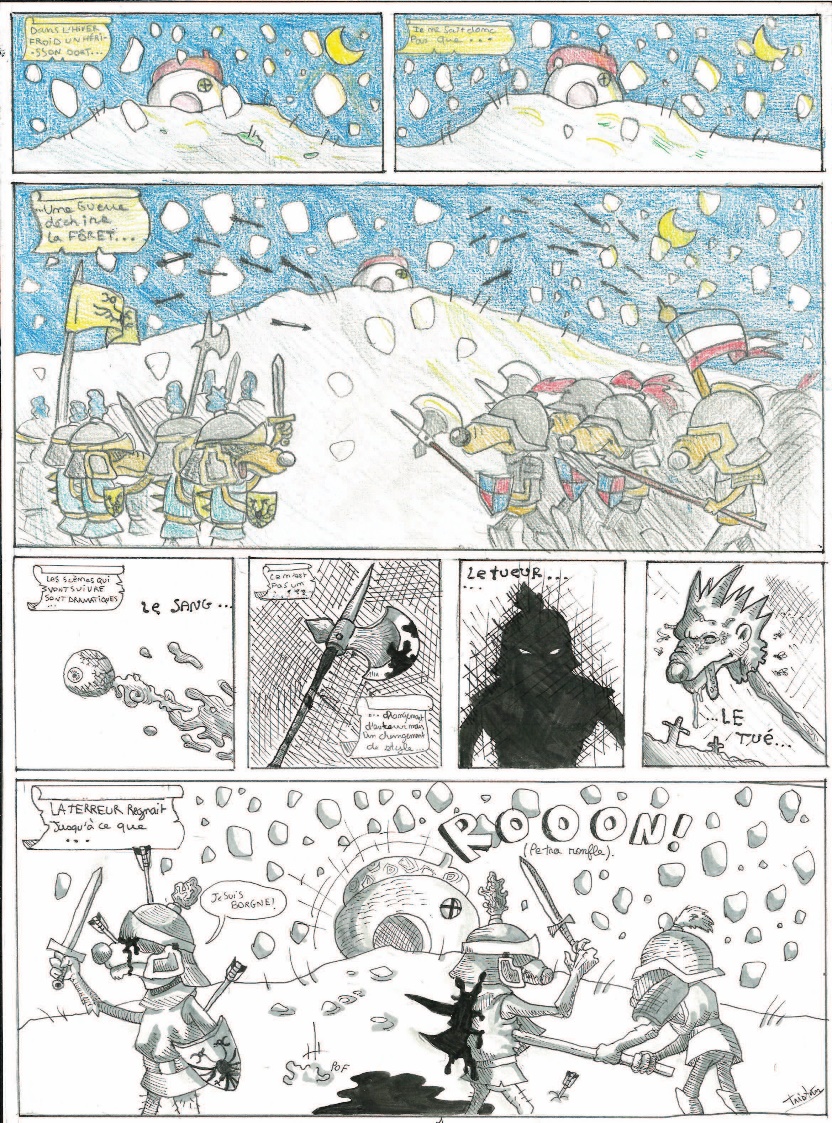 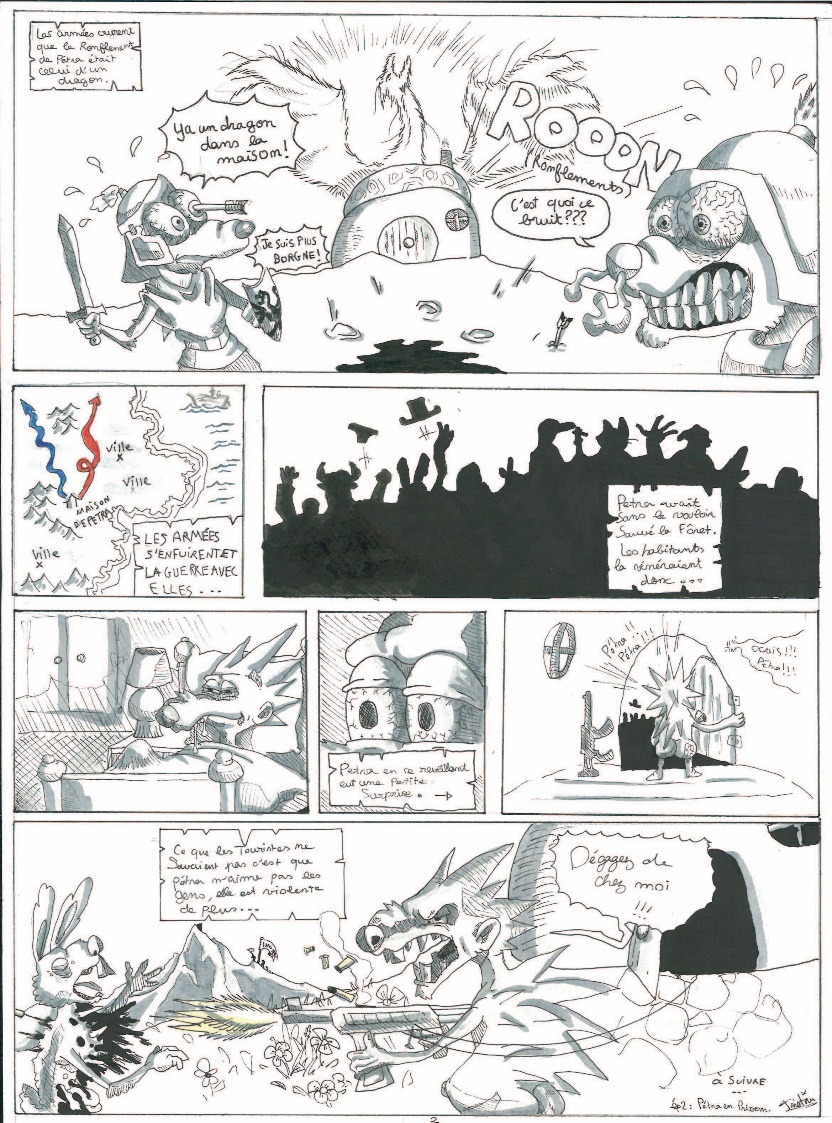 Tristan
Cojan-Sanchez
14 ans, Labastide St Pierre
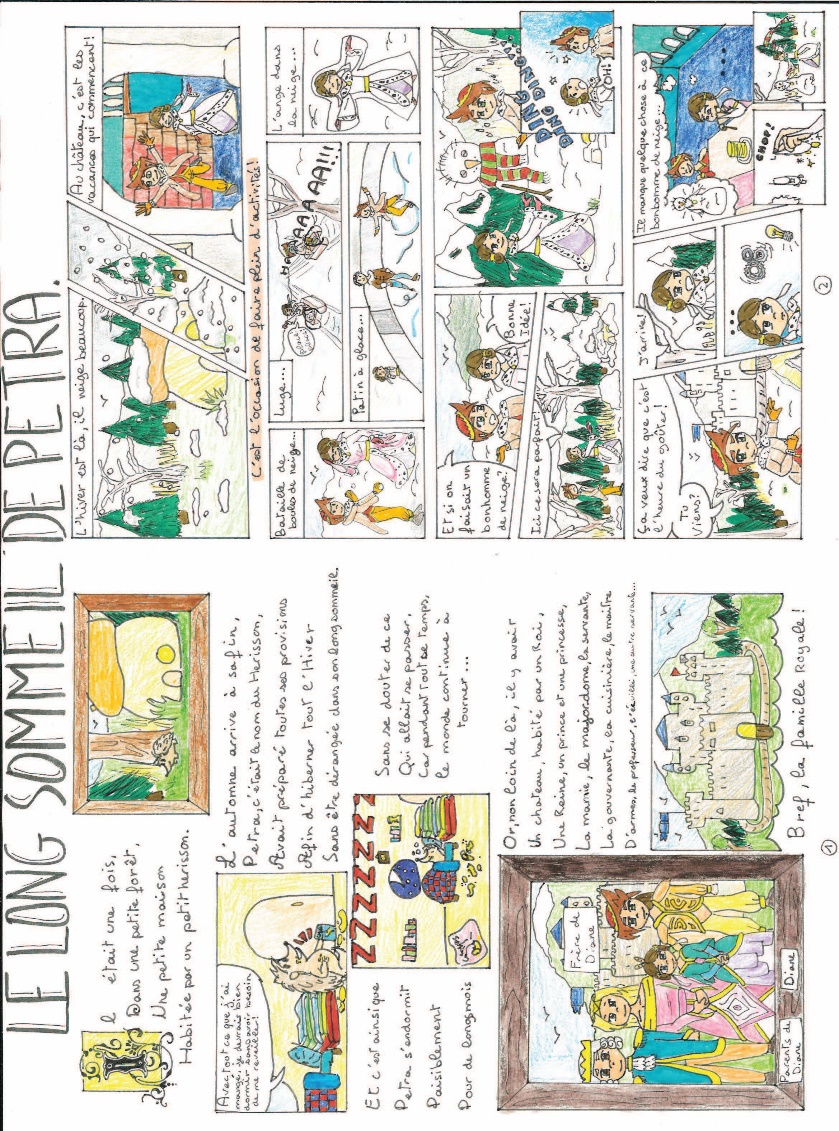 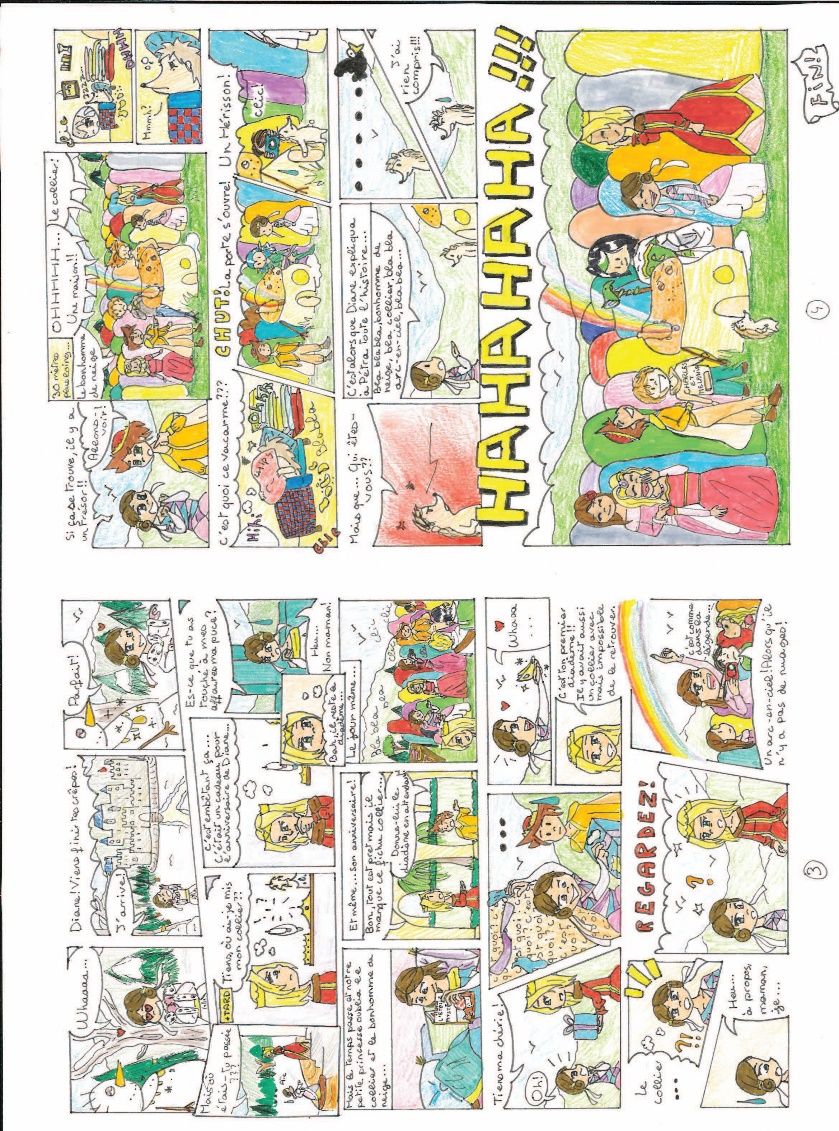 Camille
Etchegoin
13 ans, Colomiers
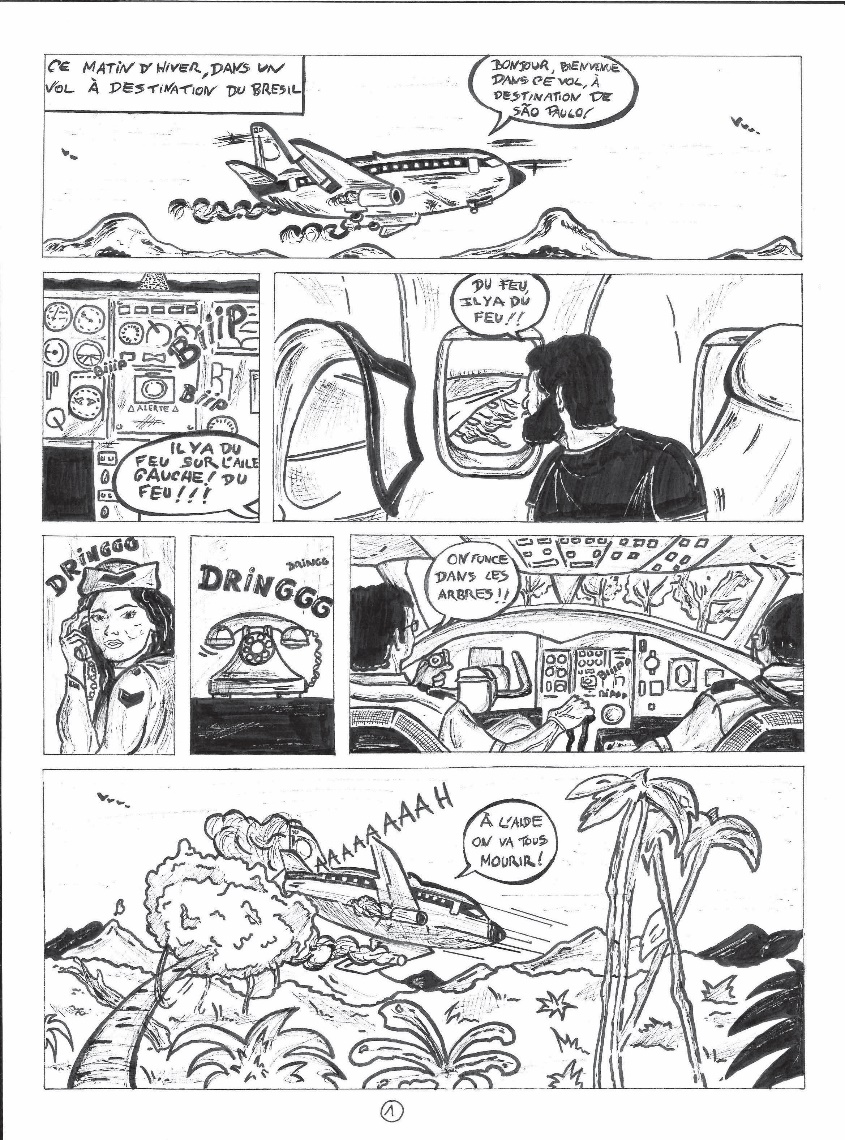 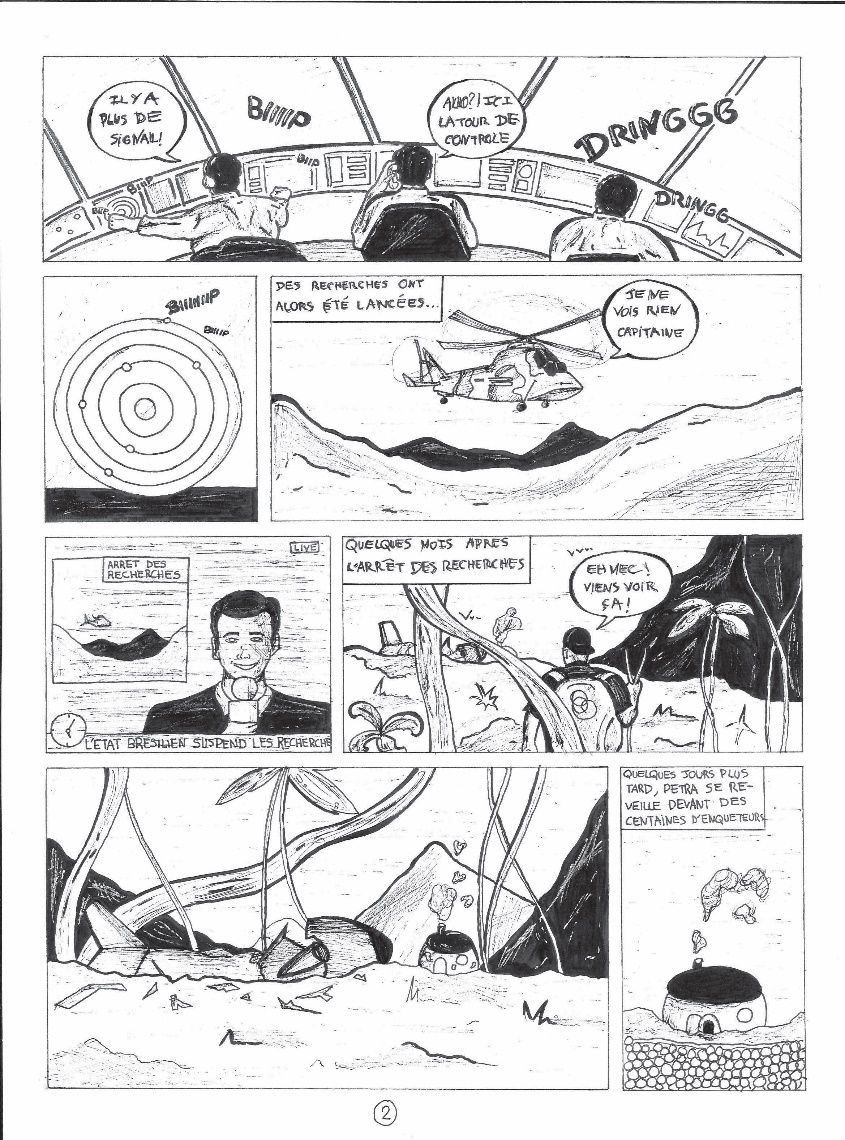 RobinGabaldon
15 ans, Castelginest
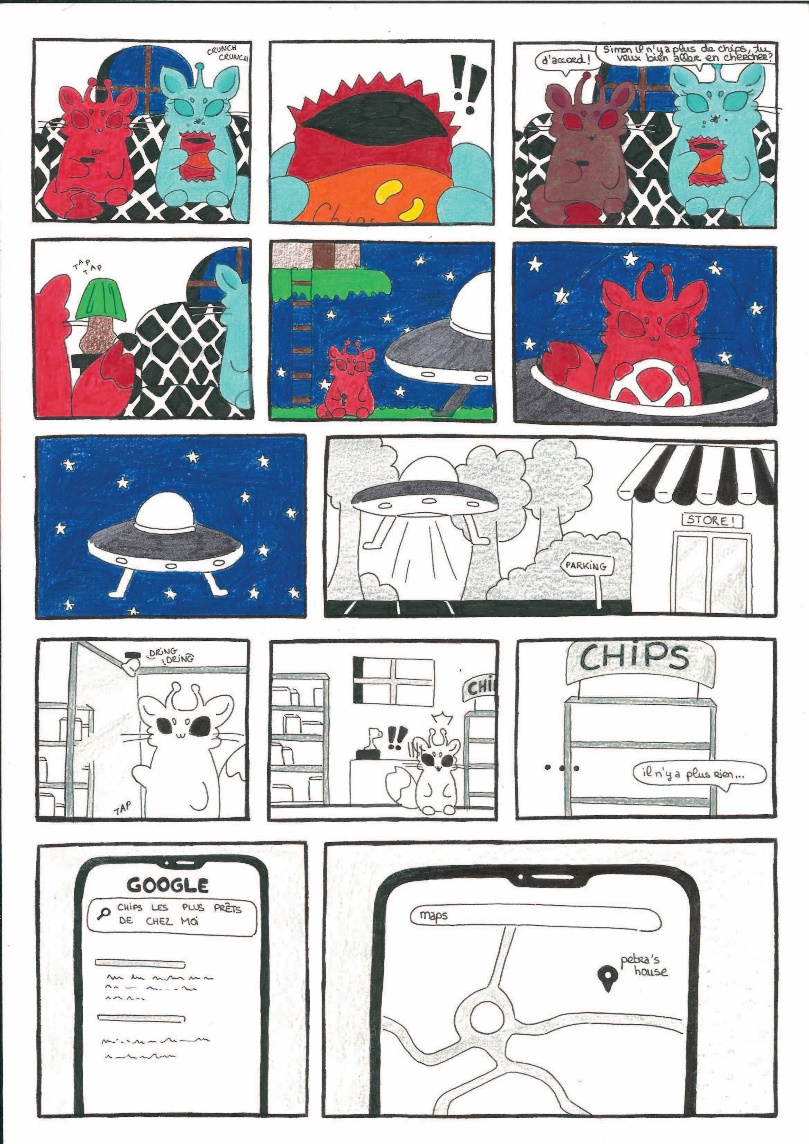 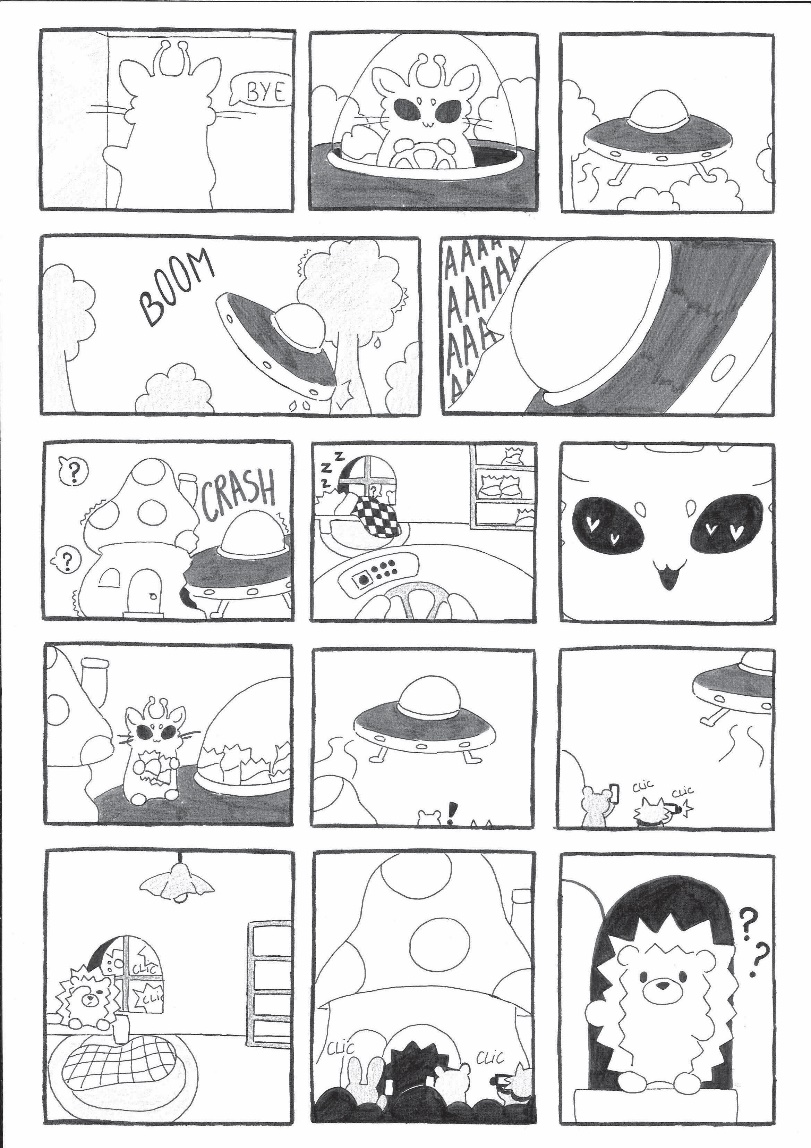 Alicia
Gay
16 ans, Villemur-sur-Tarn
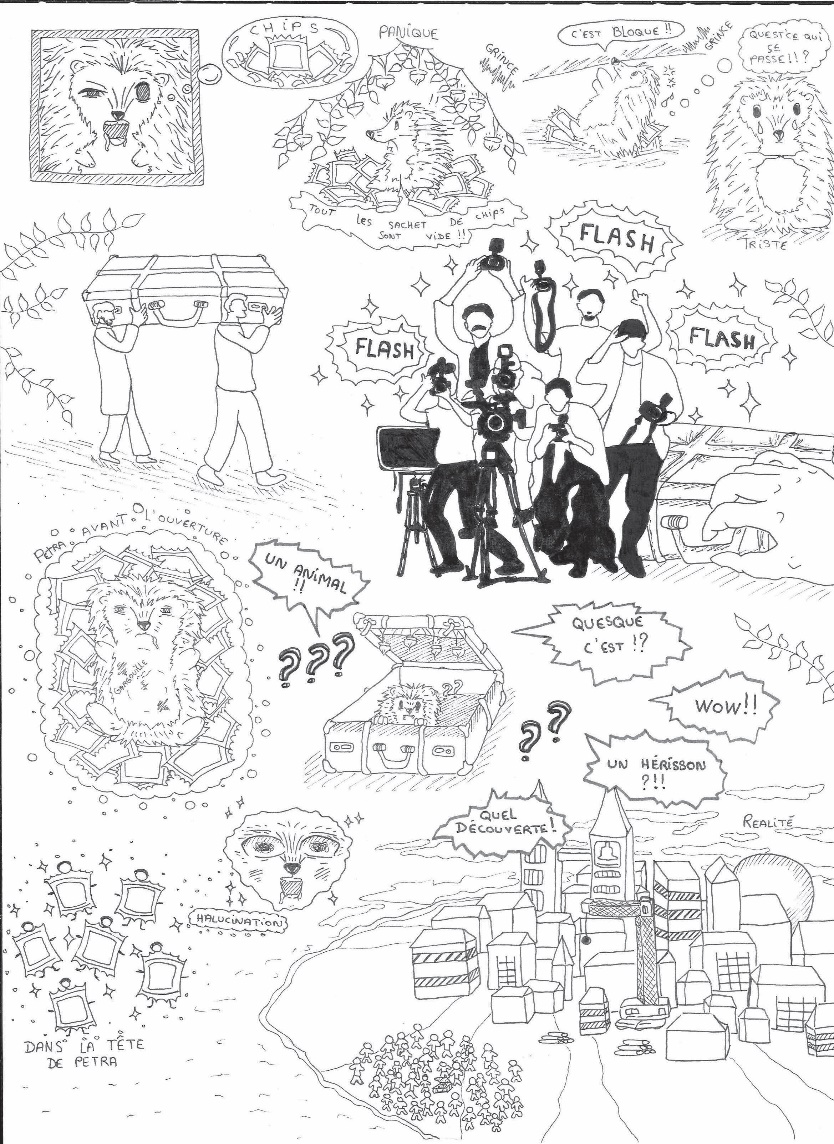 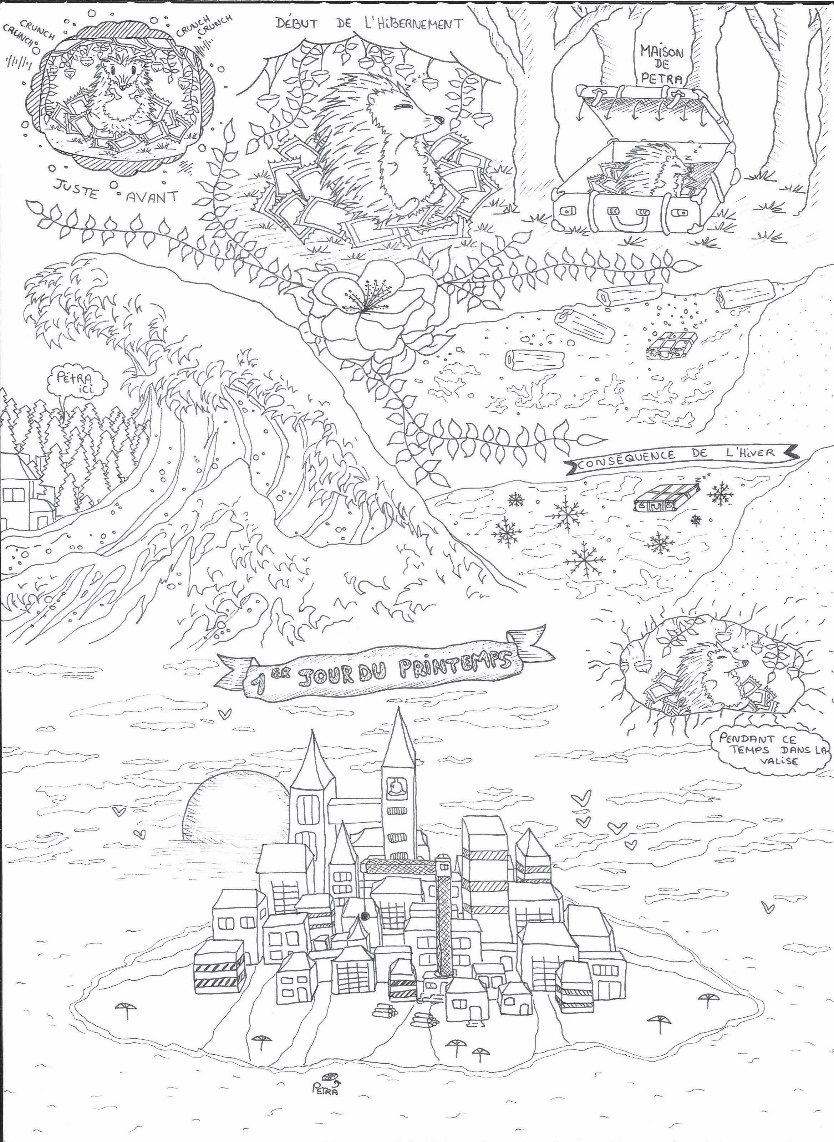 Jennyfer
Hebrard
17 ans, St Jory
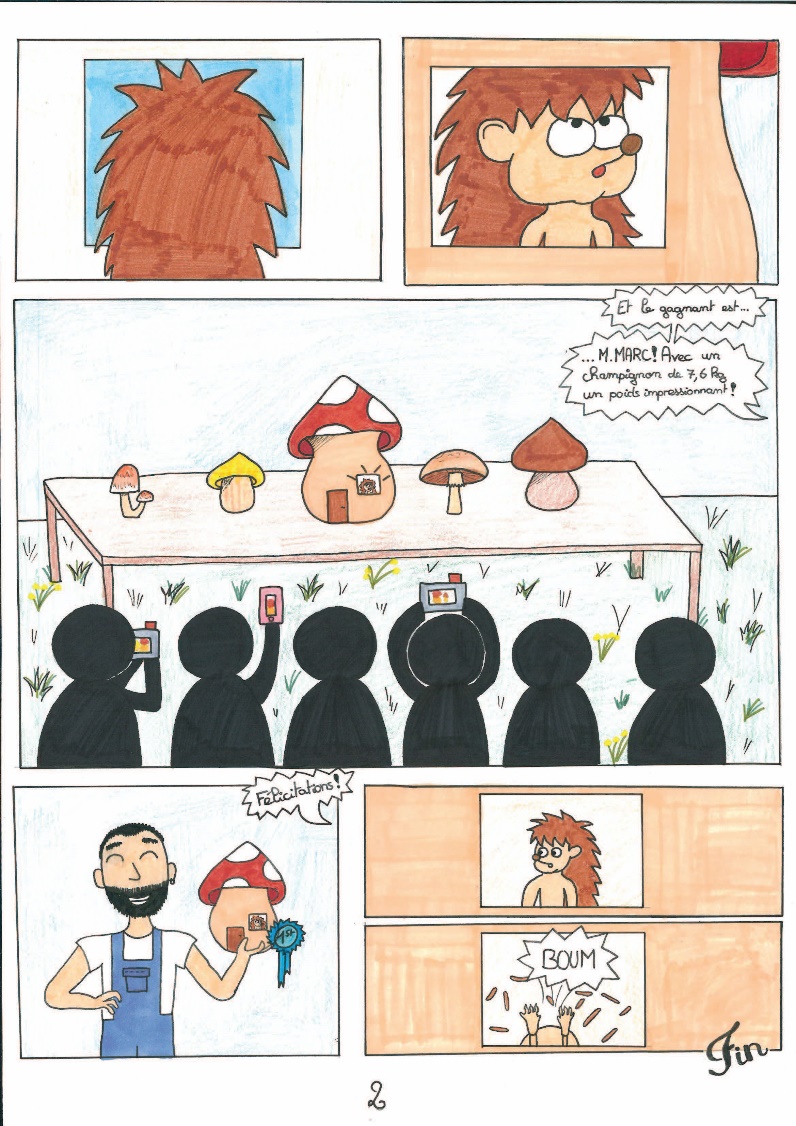 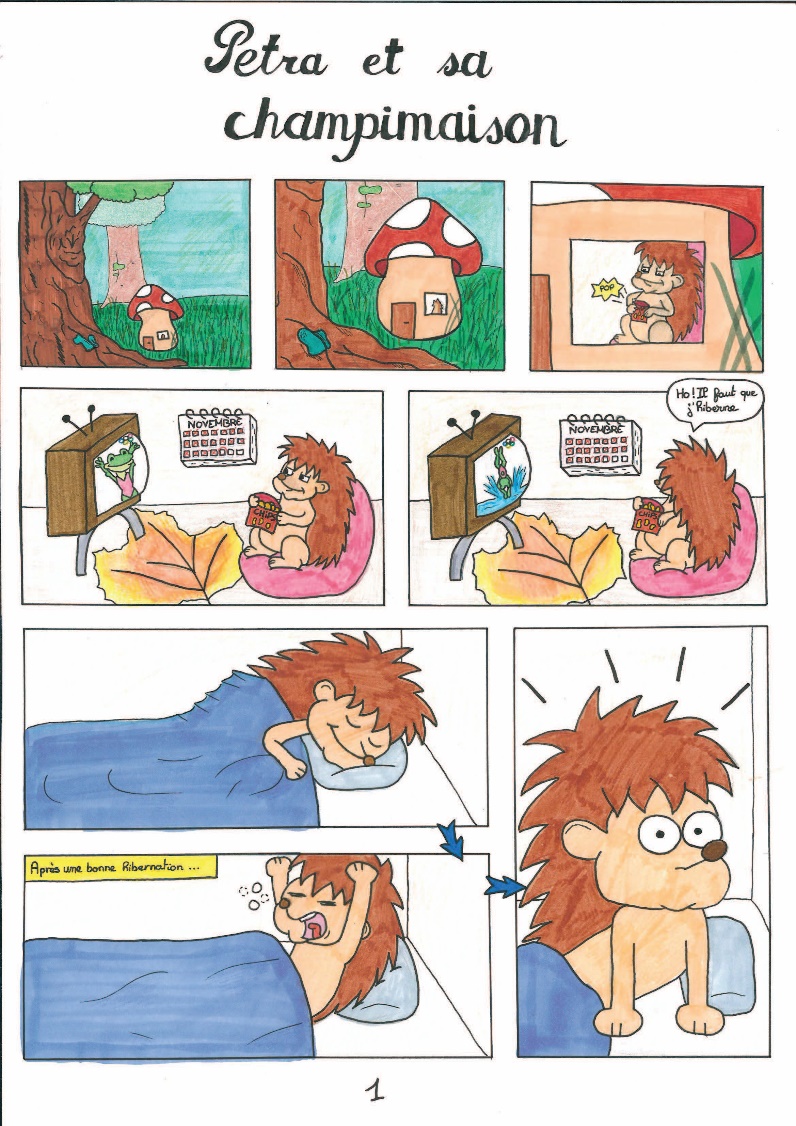 Mathilde
Perget
14 ans, Tournefeuille
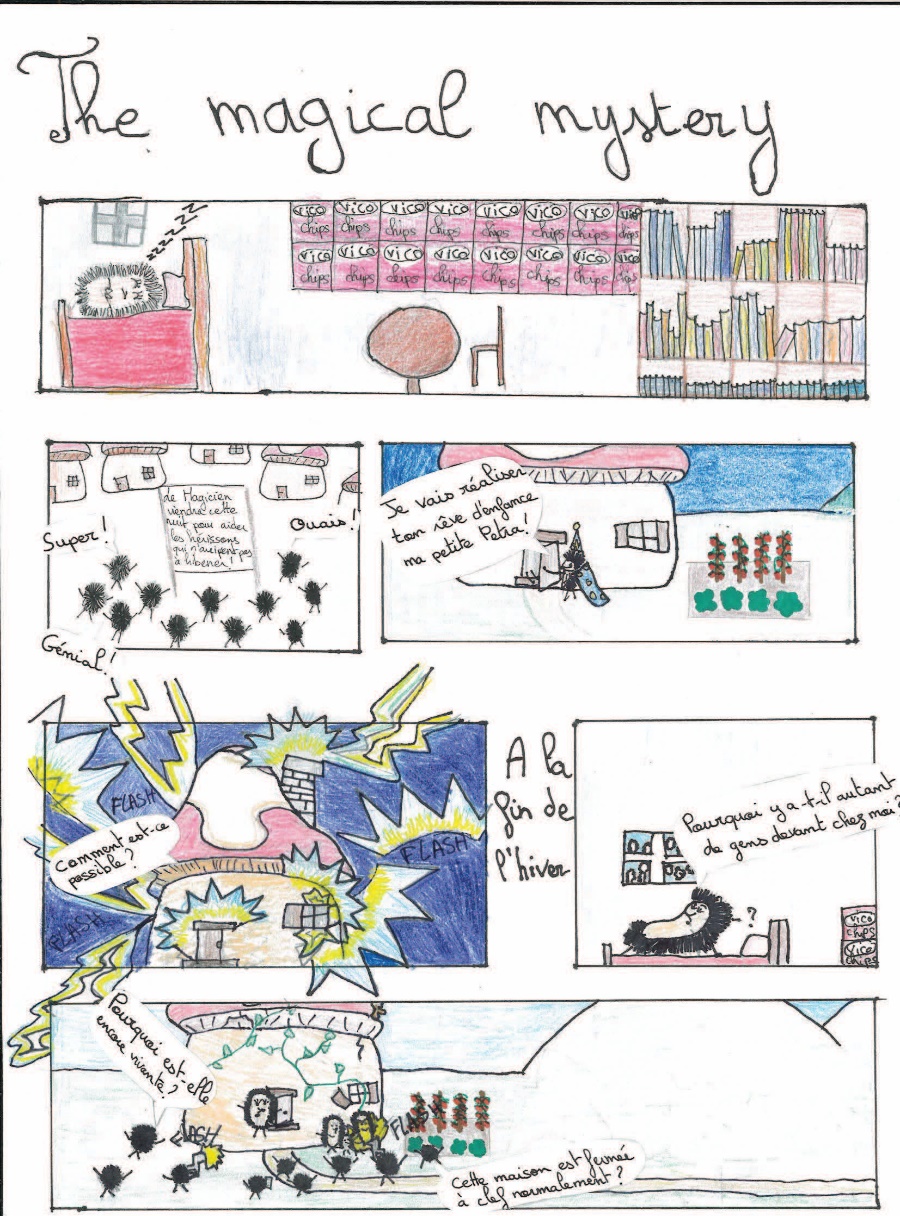 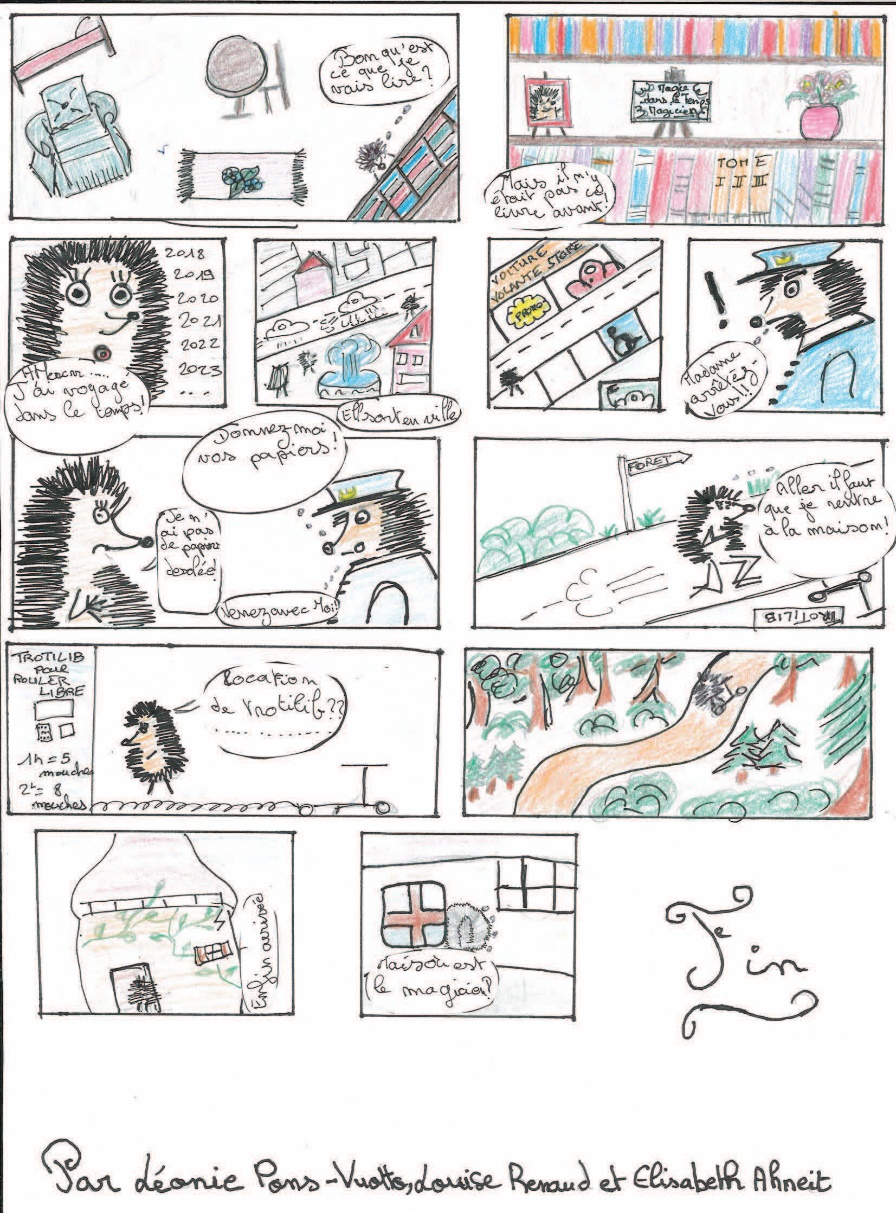 Léonie Pons-Vuotto, Louise Renaud & Elisabeth Ahneit
Colomiers
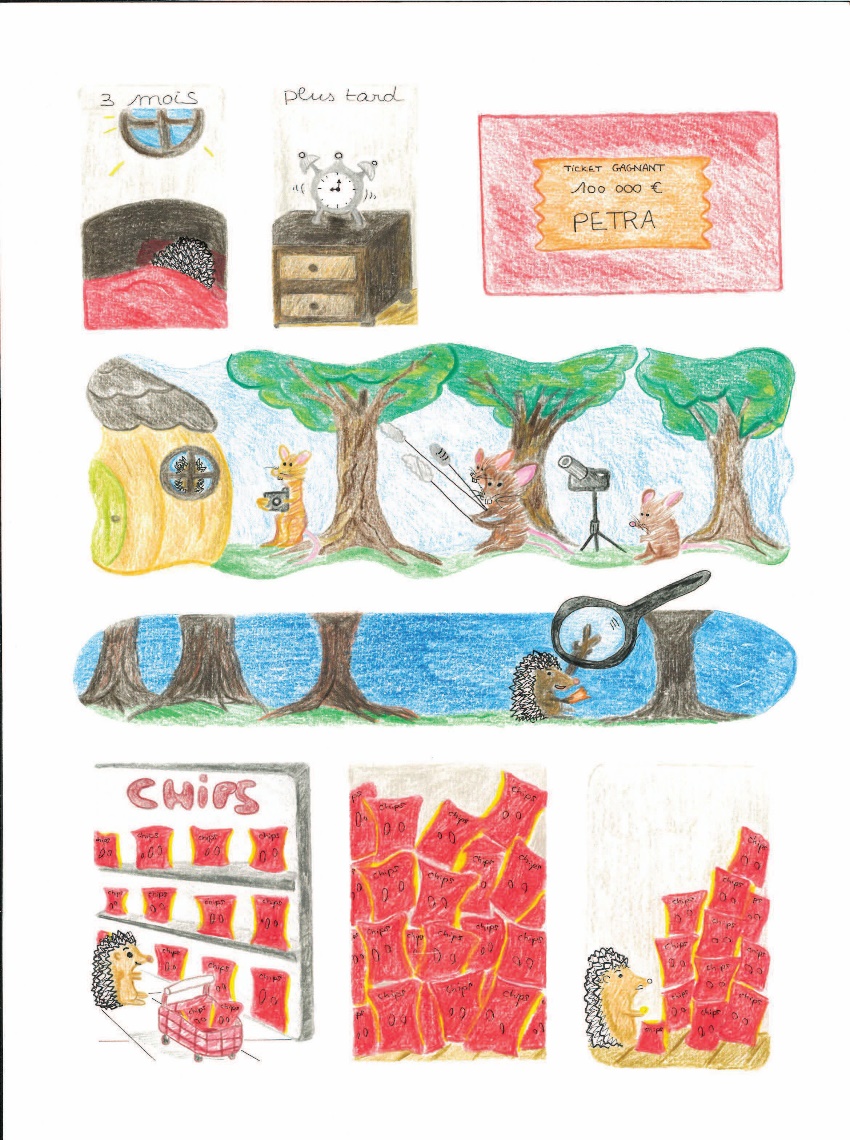 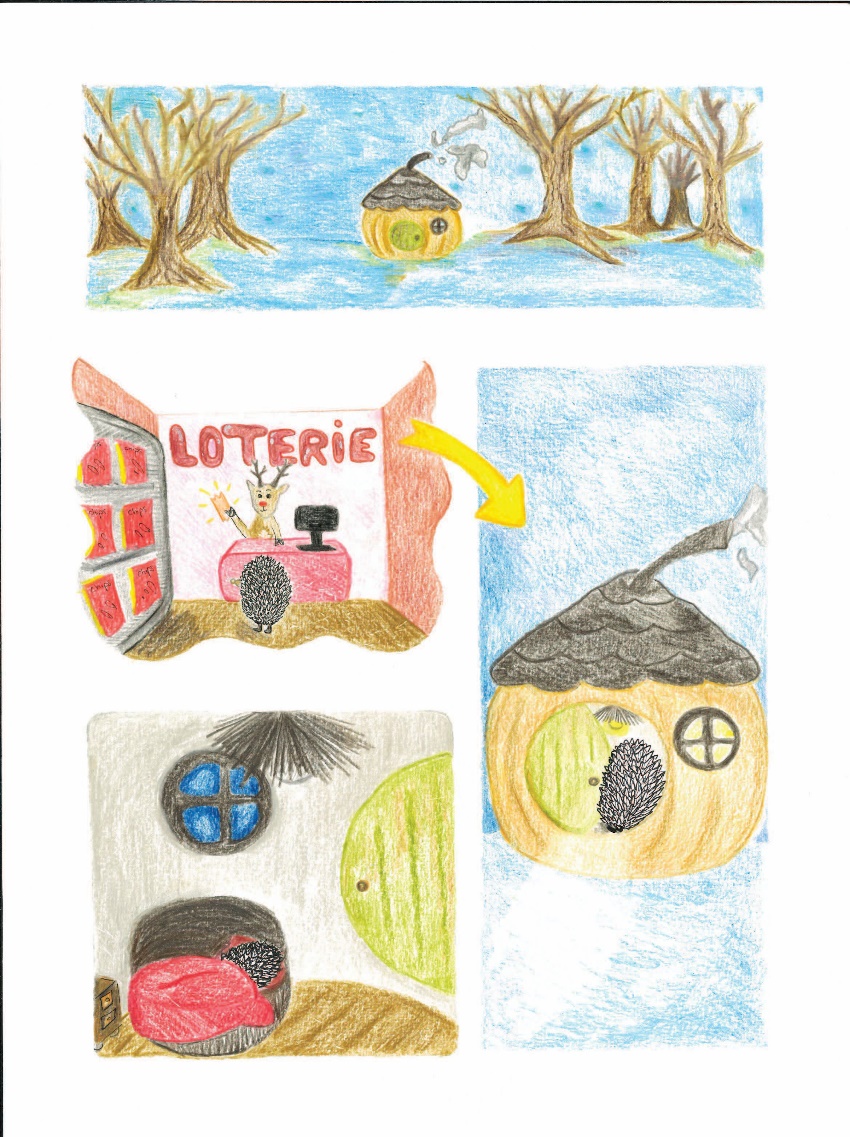 Ninon
Prevot
15 ans, Vigeois
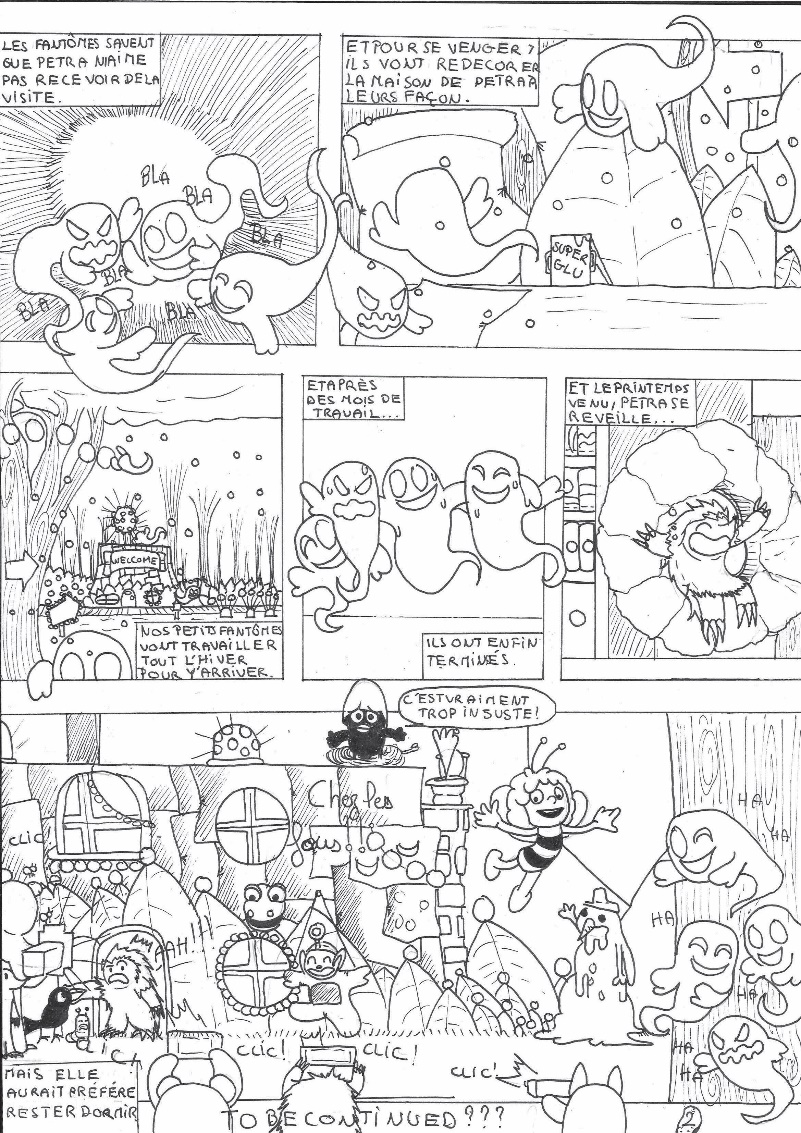 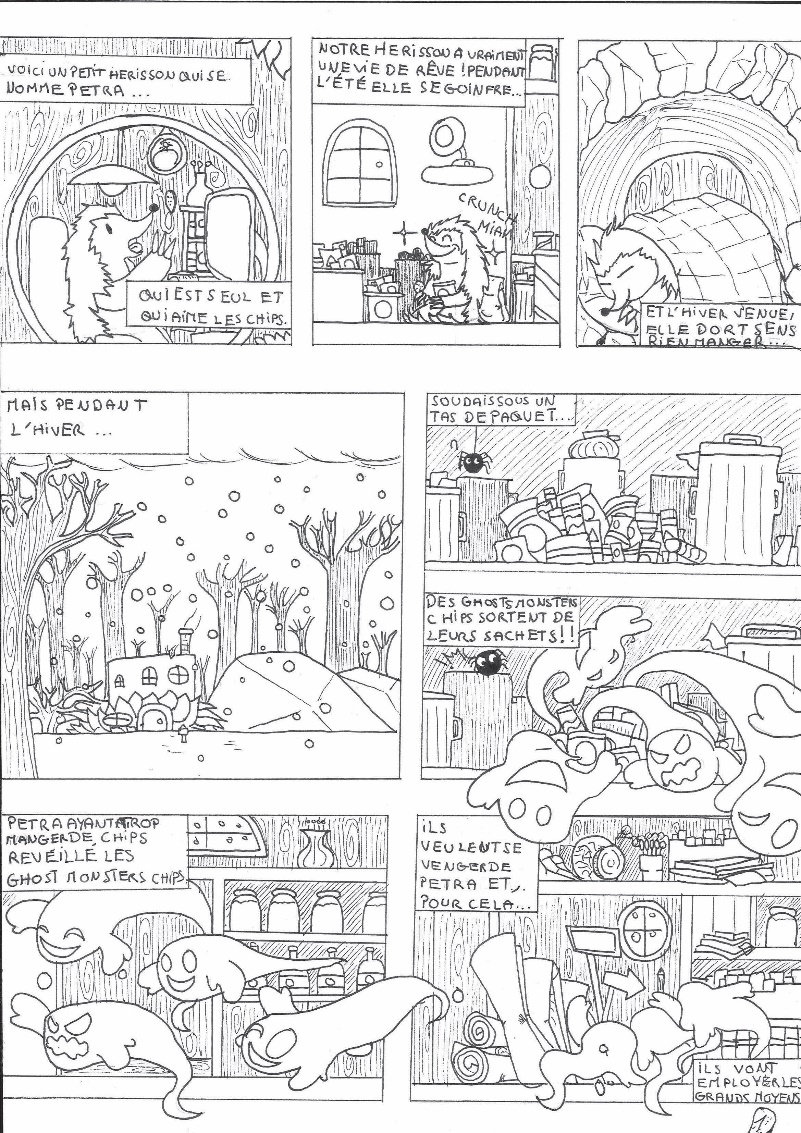 Nolan Raynaud
13 ans,Colomiers
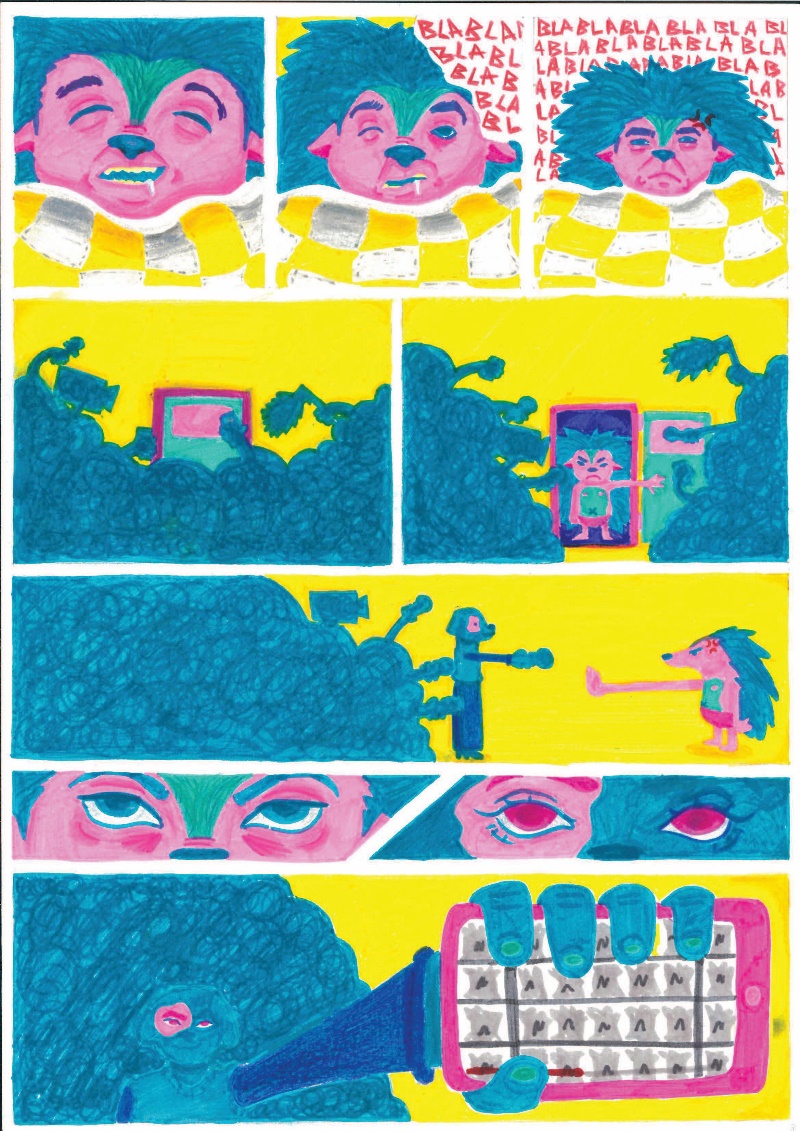 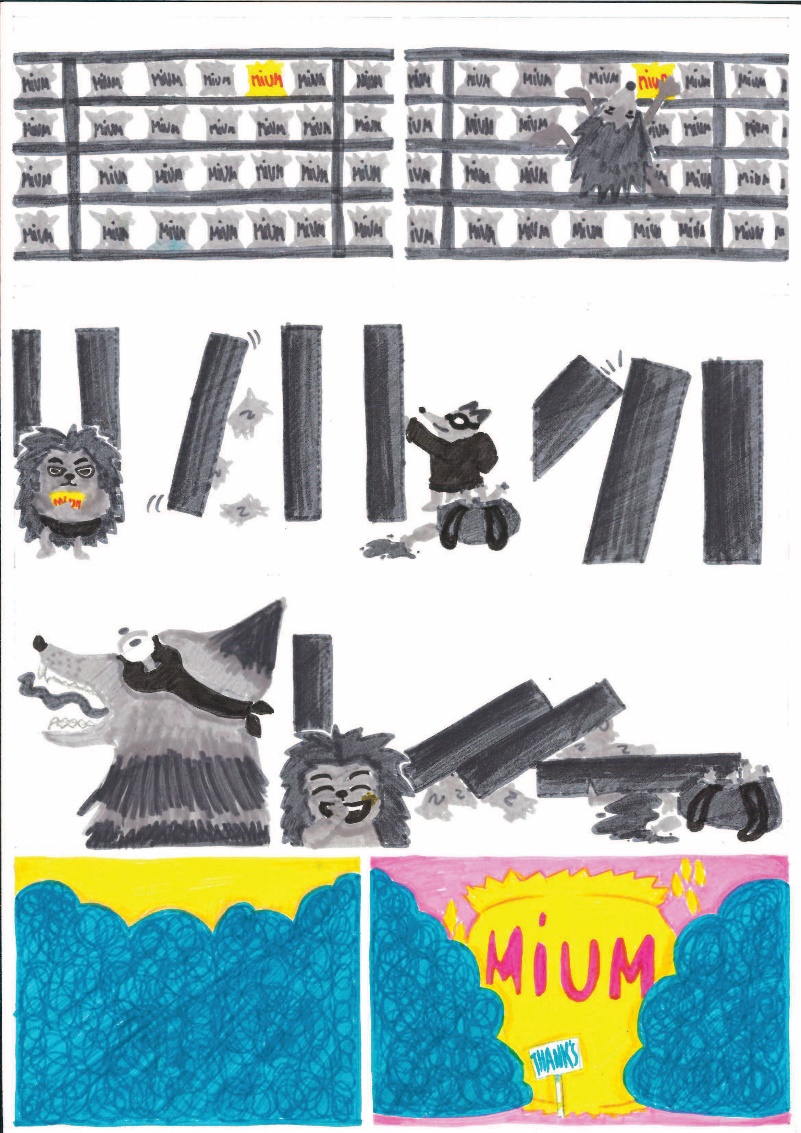 Louise-Mathéa
Rossi-Vincens
14 ans, Luzeh
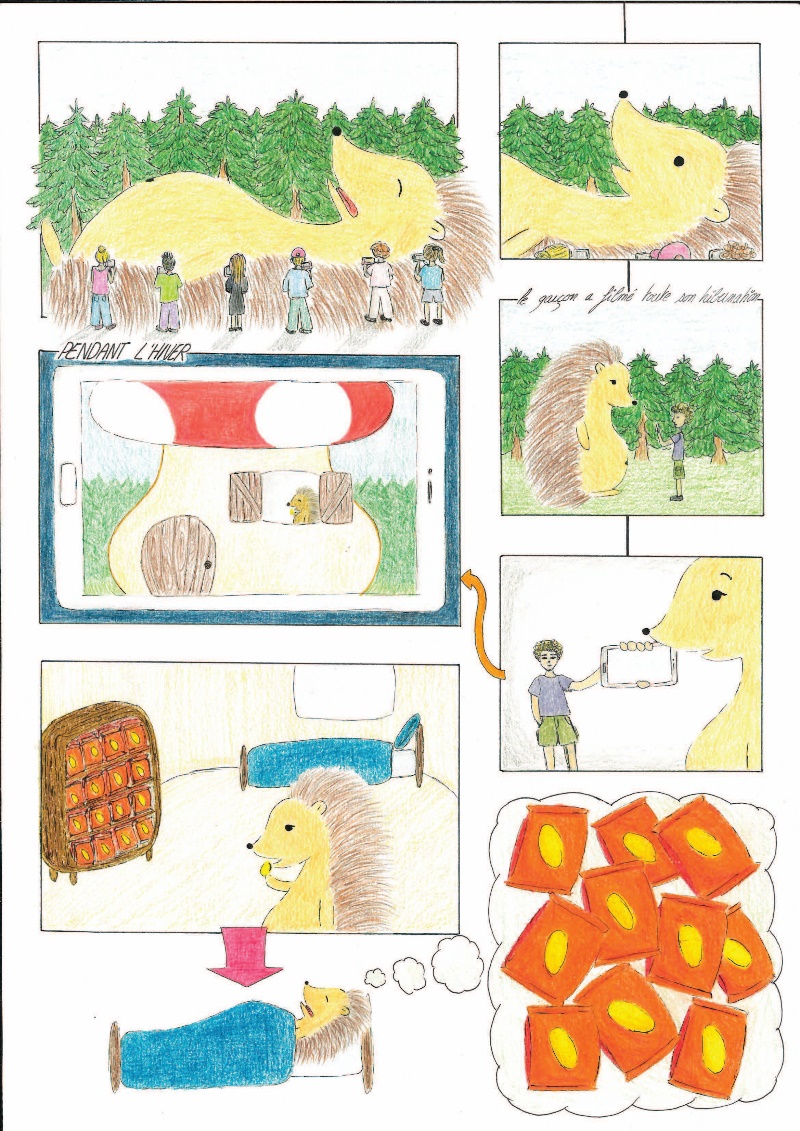 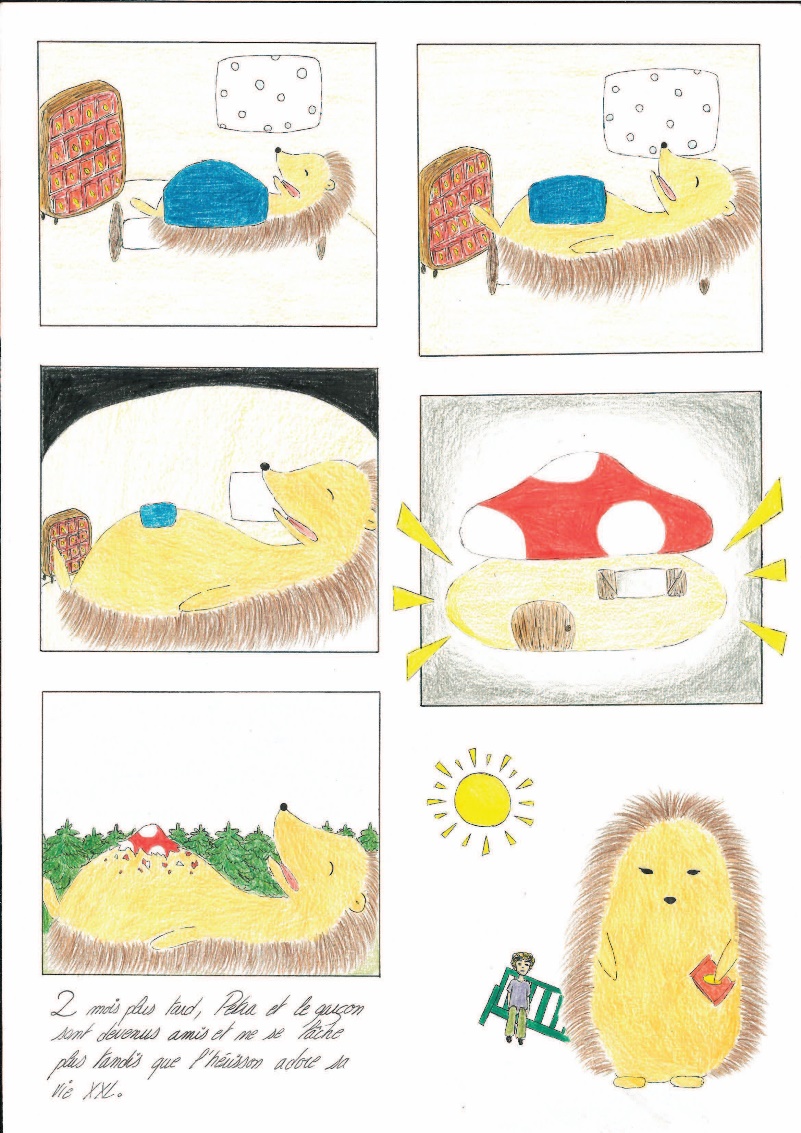 Alicia
Vastesaeger
Le Vigan
Les gagnant·es
LES GAGNANT· ES
categorie « teenagers »
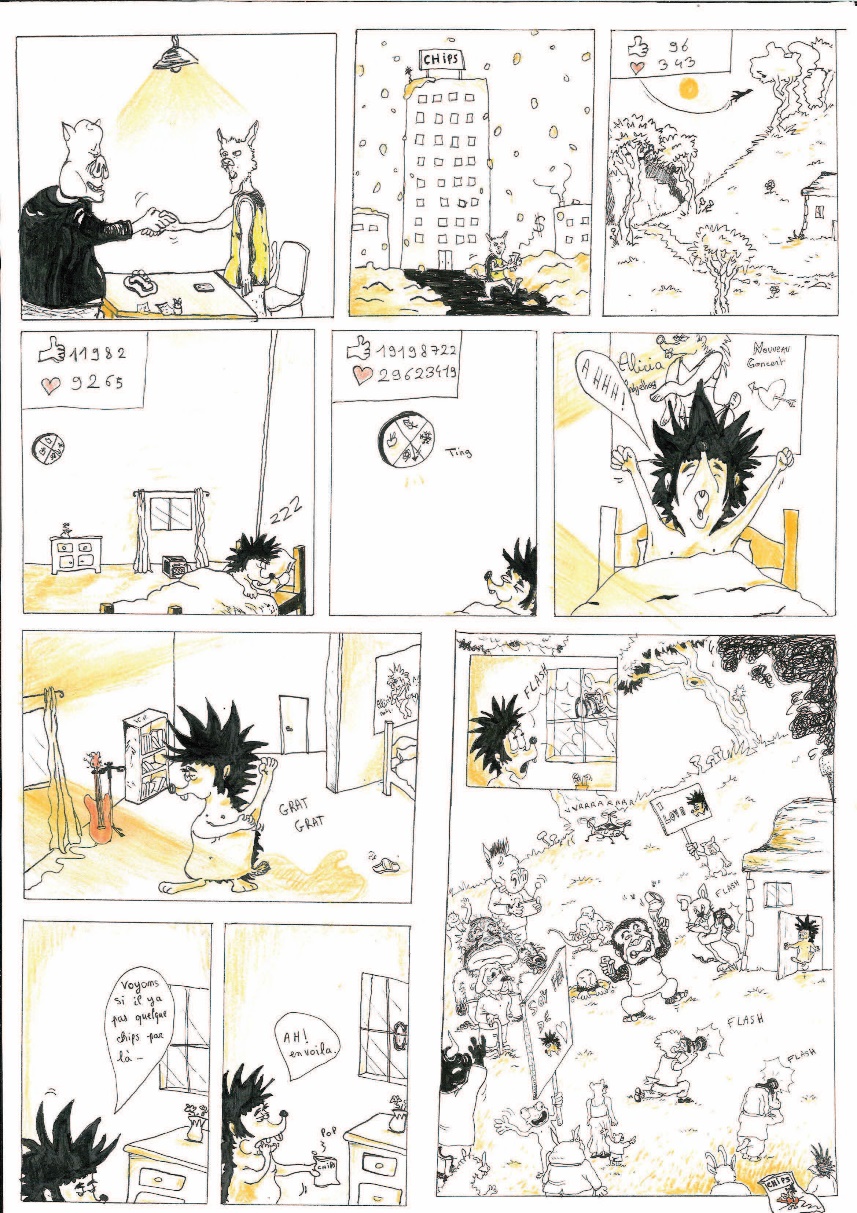 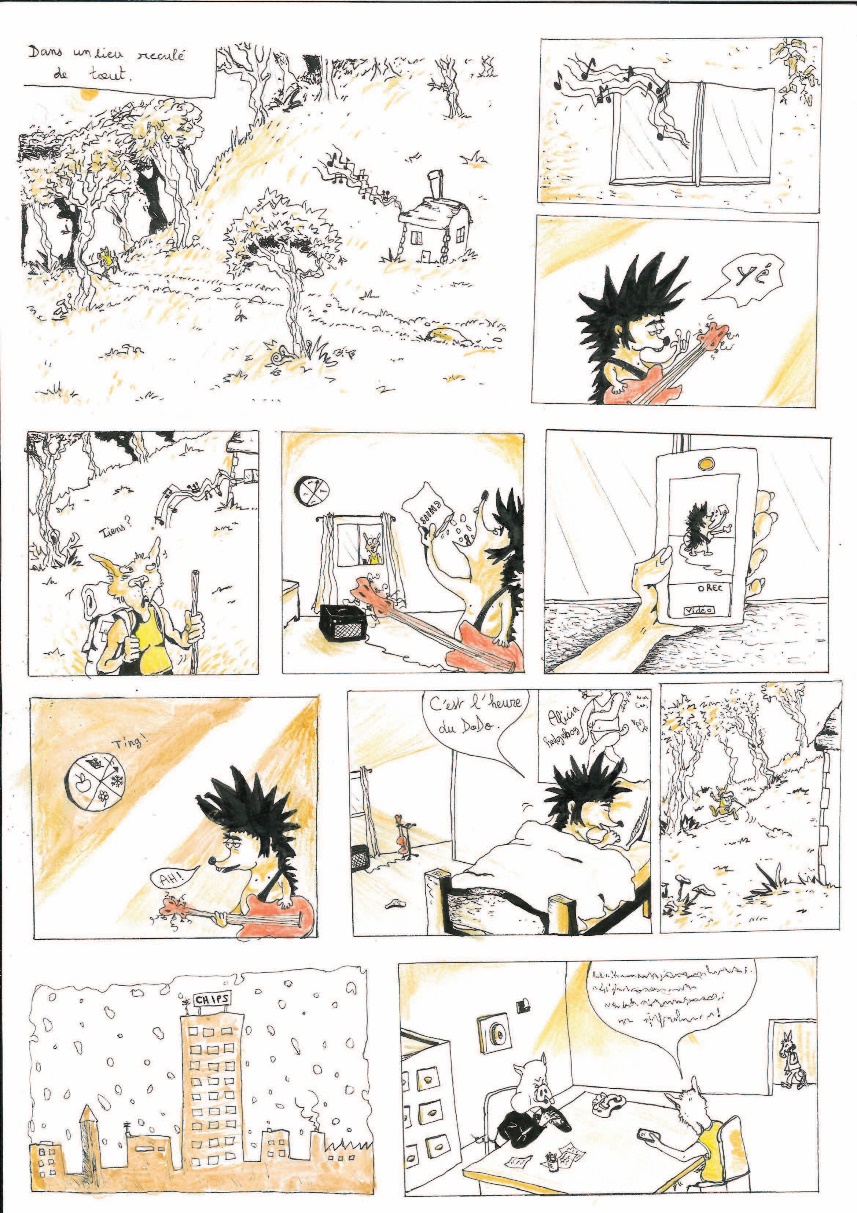 3ème PRIX
catégorie « TEENAGERS »
Nahel
Sinet
14 ans, Roquebourbe
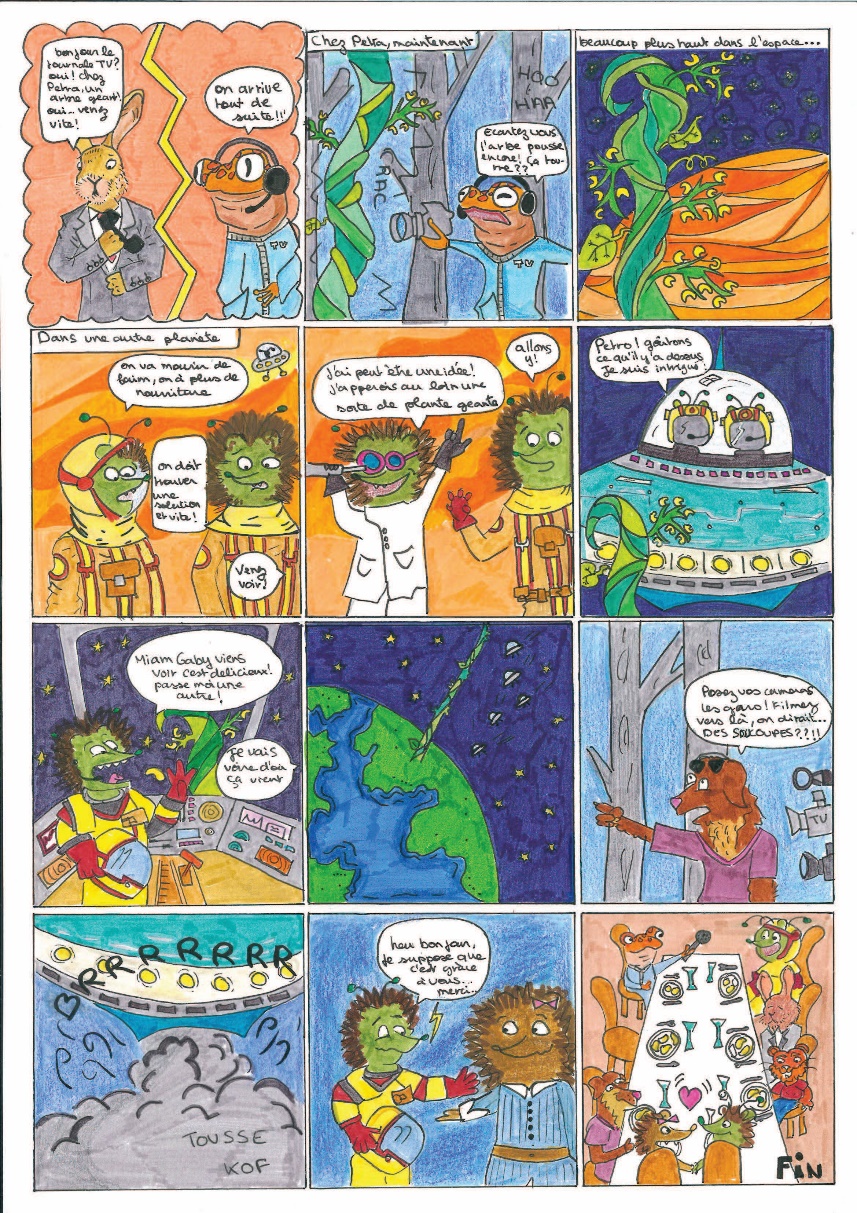 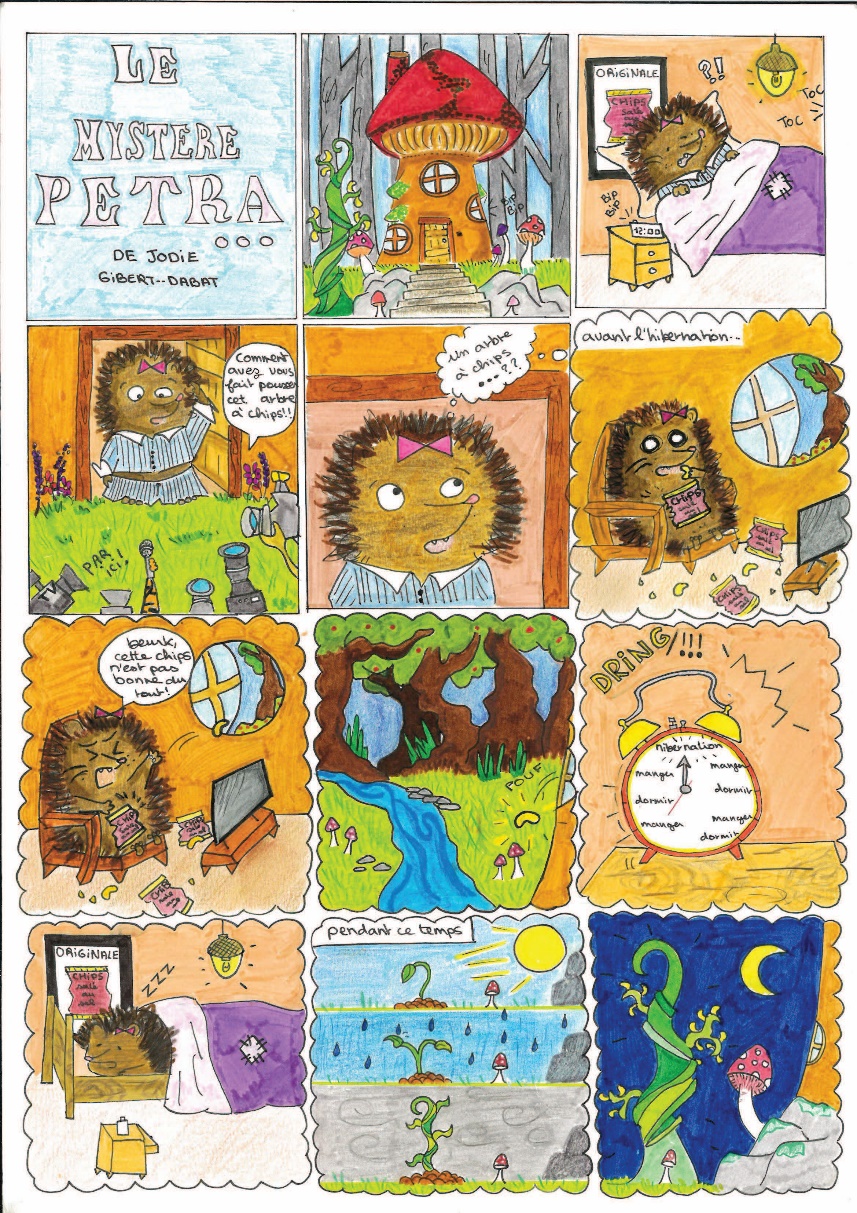 2ème PRIX
catégorie « TEENAGERS »
Jodie
Gibert Dabat
14 ans, Grenade
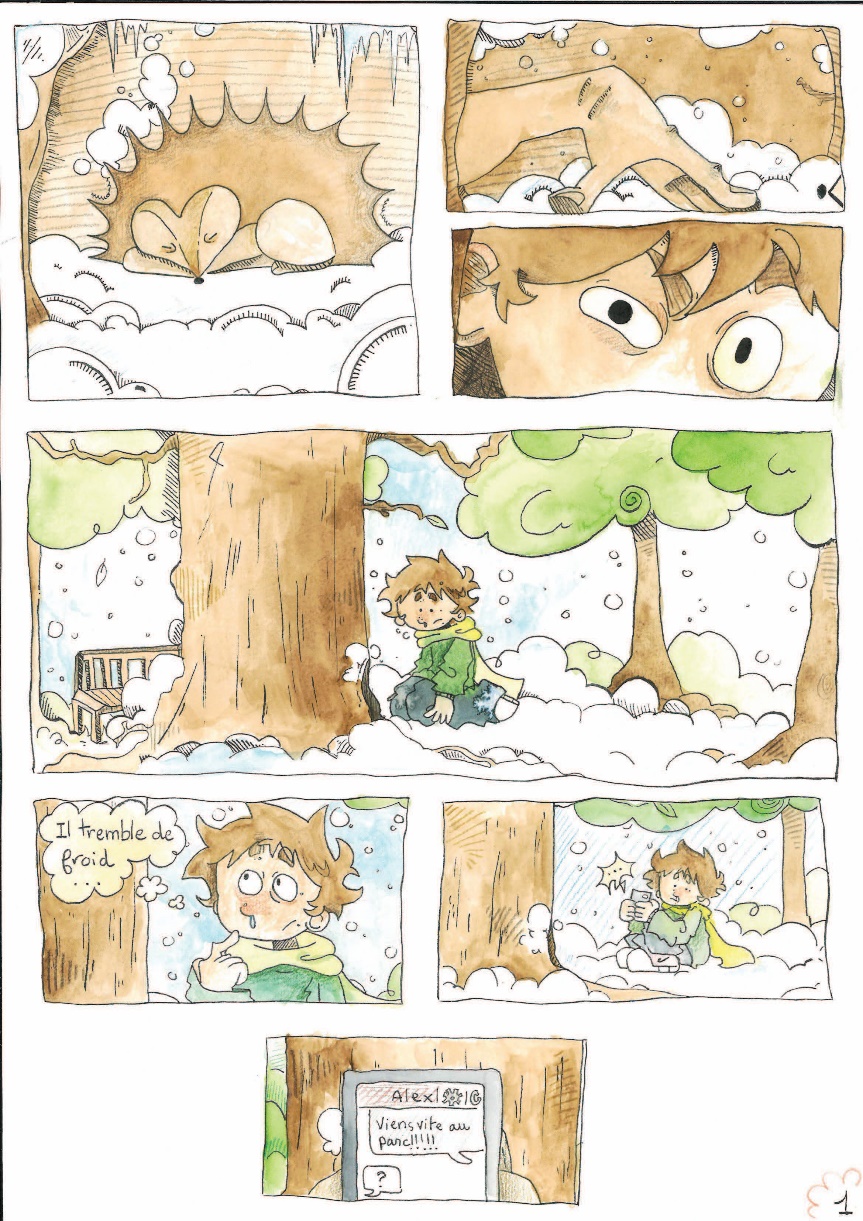 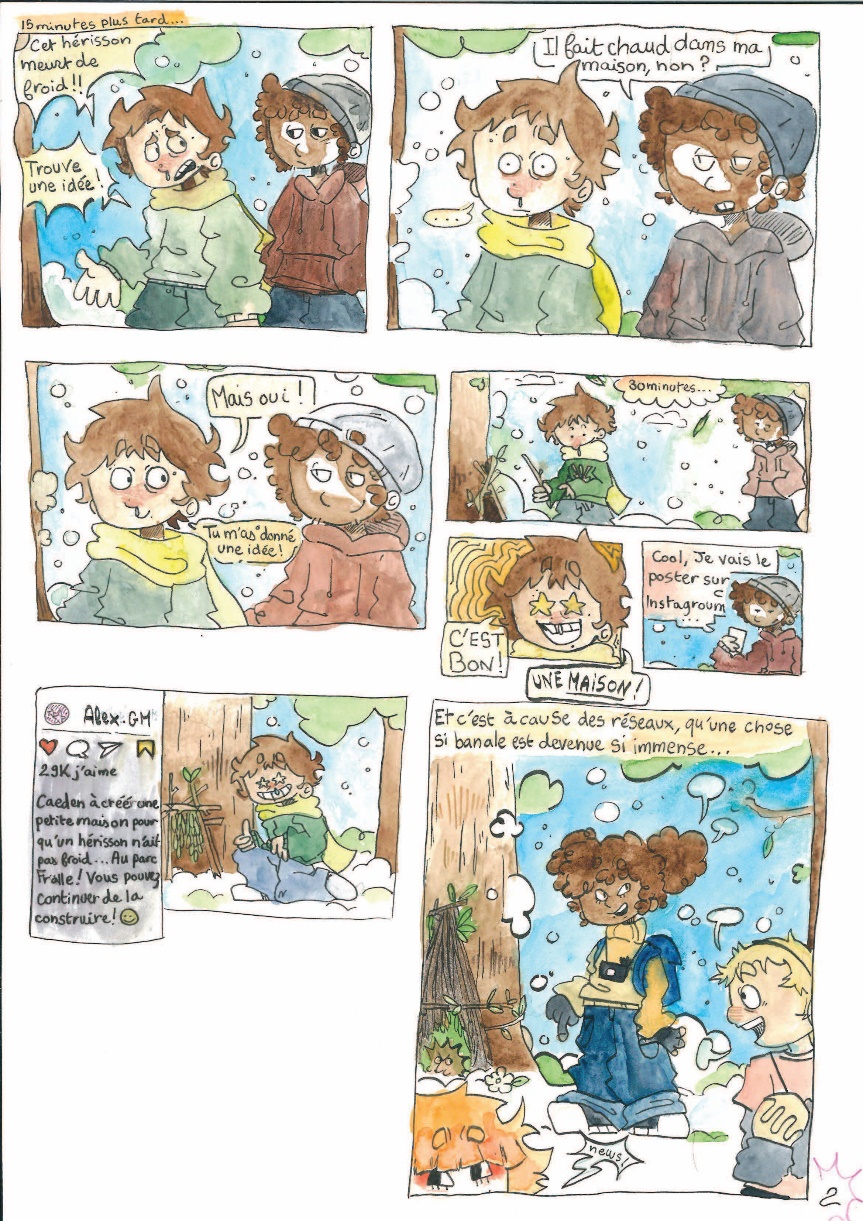 1er PRIX
catégorie « TEENAGERS »
Anouk
Montané
Toulouse
Categorie
« adults »
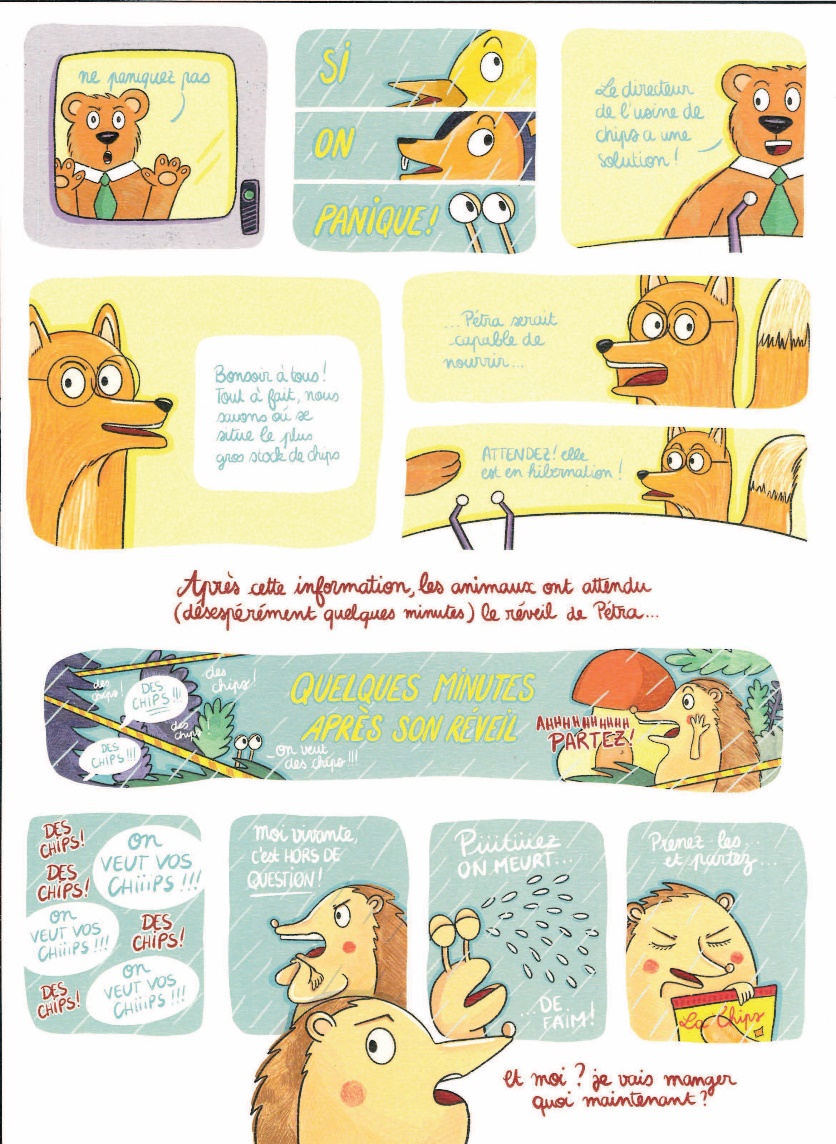 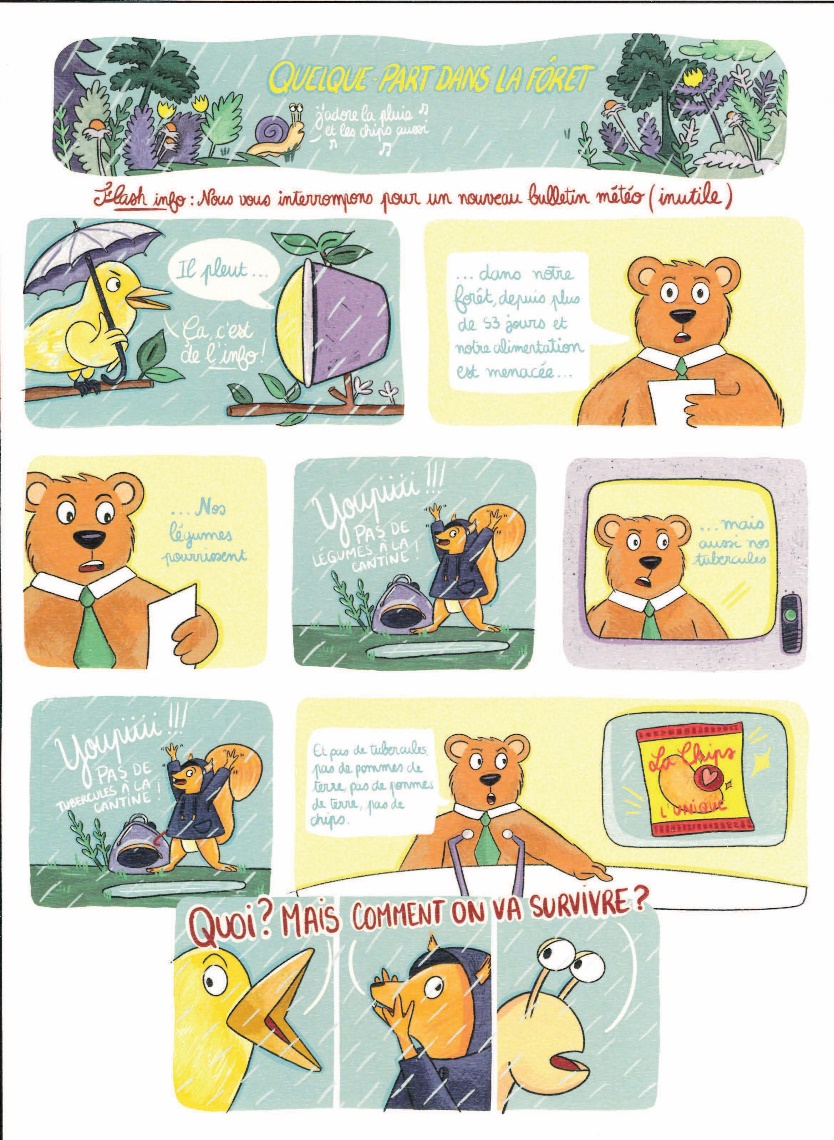 Amandine
Belluz
33 ans
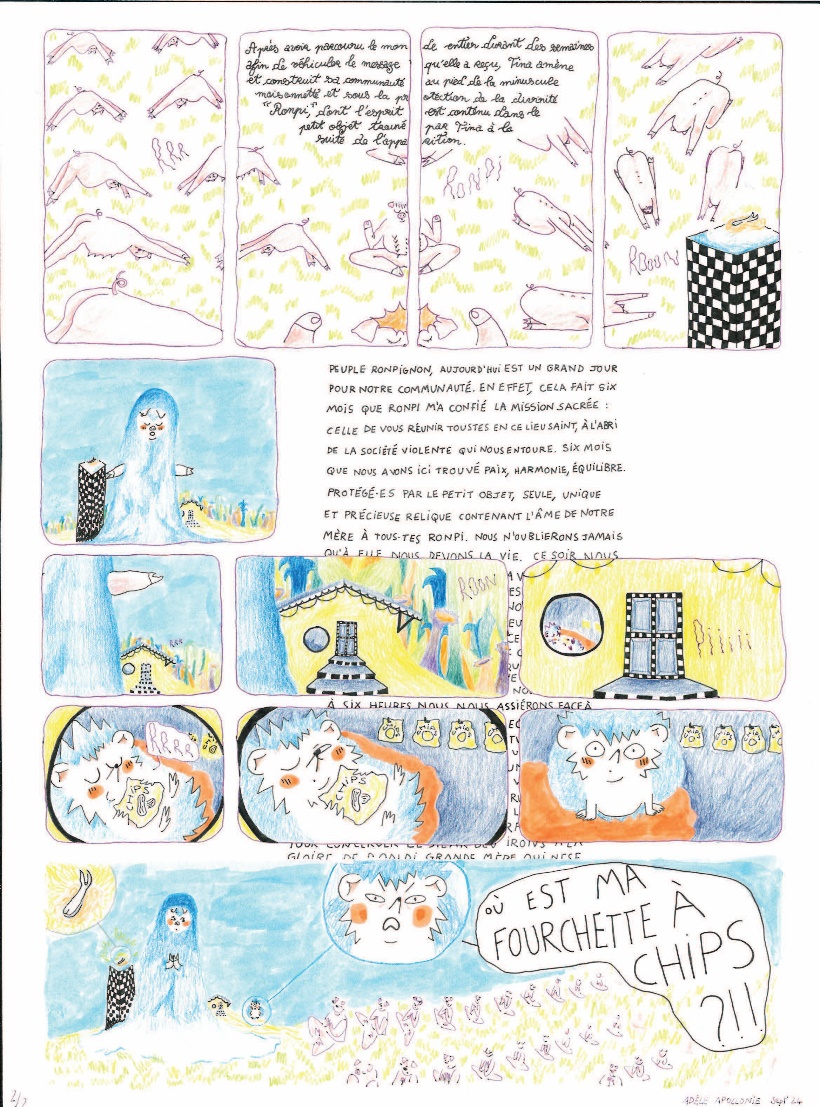 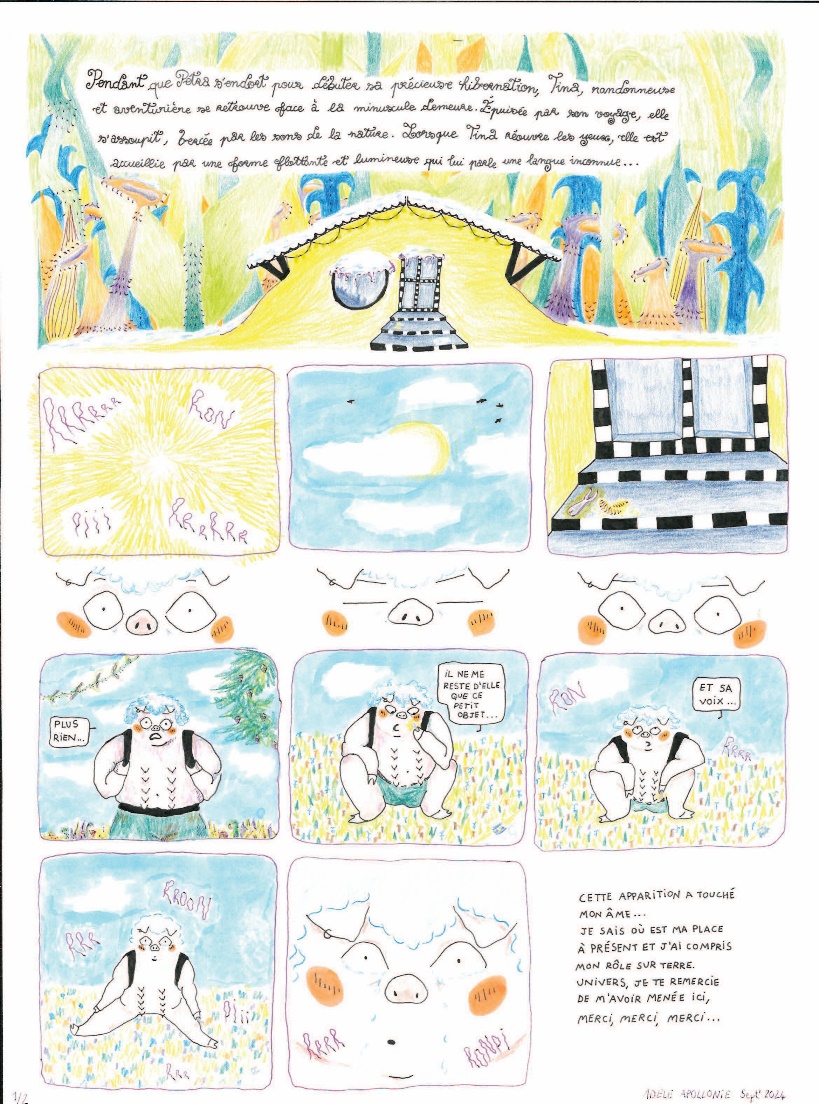 Adèle
Cardoner
24 ans, Toulouse
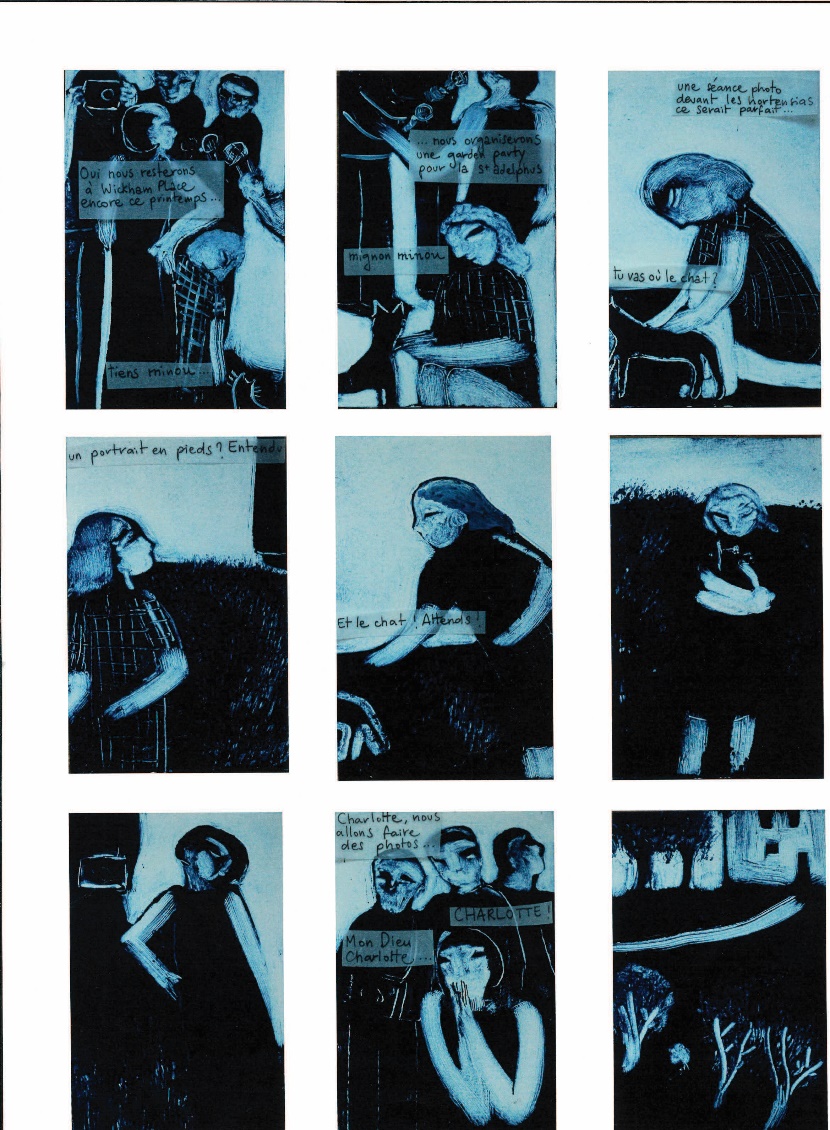 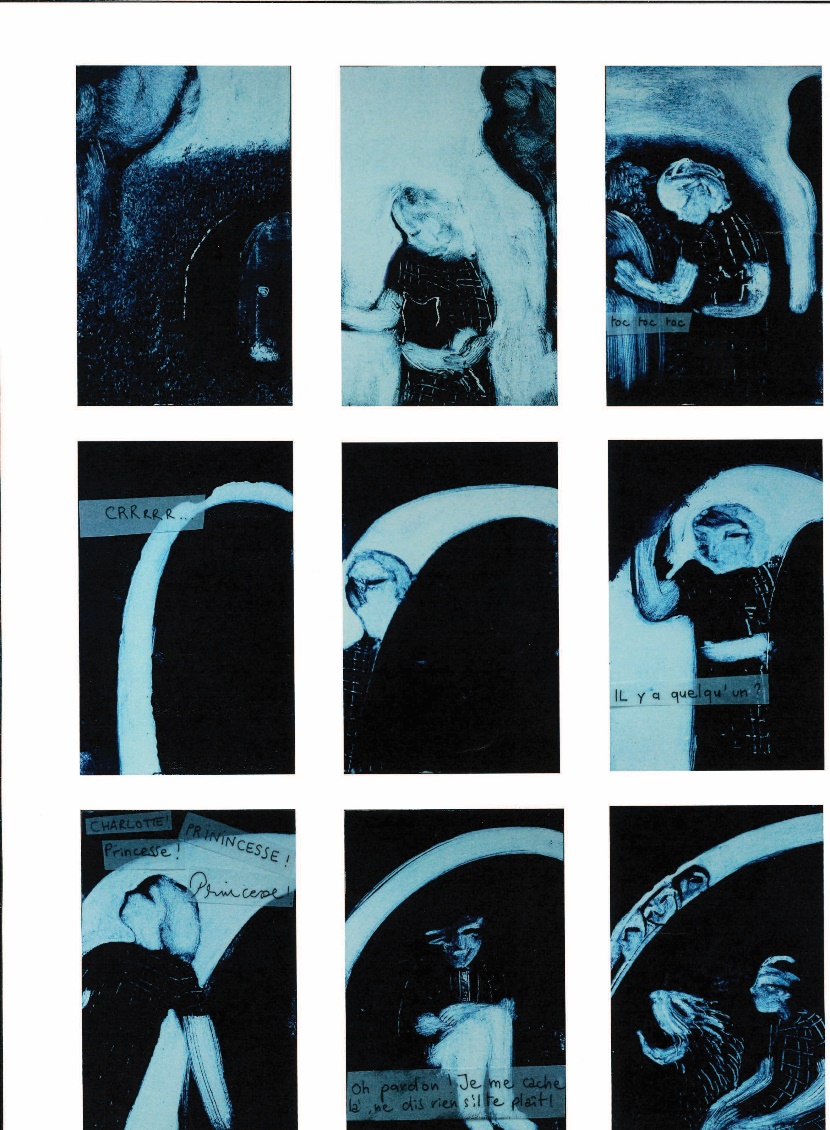 Mélanie
Chambefort
37 ans, La Démison-Dieu
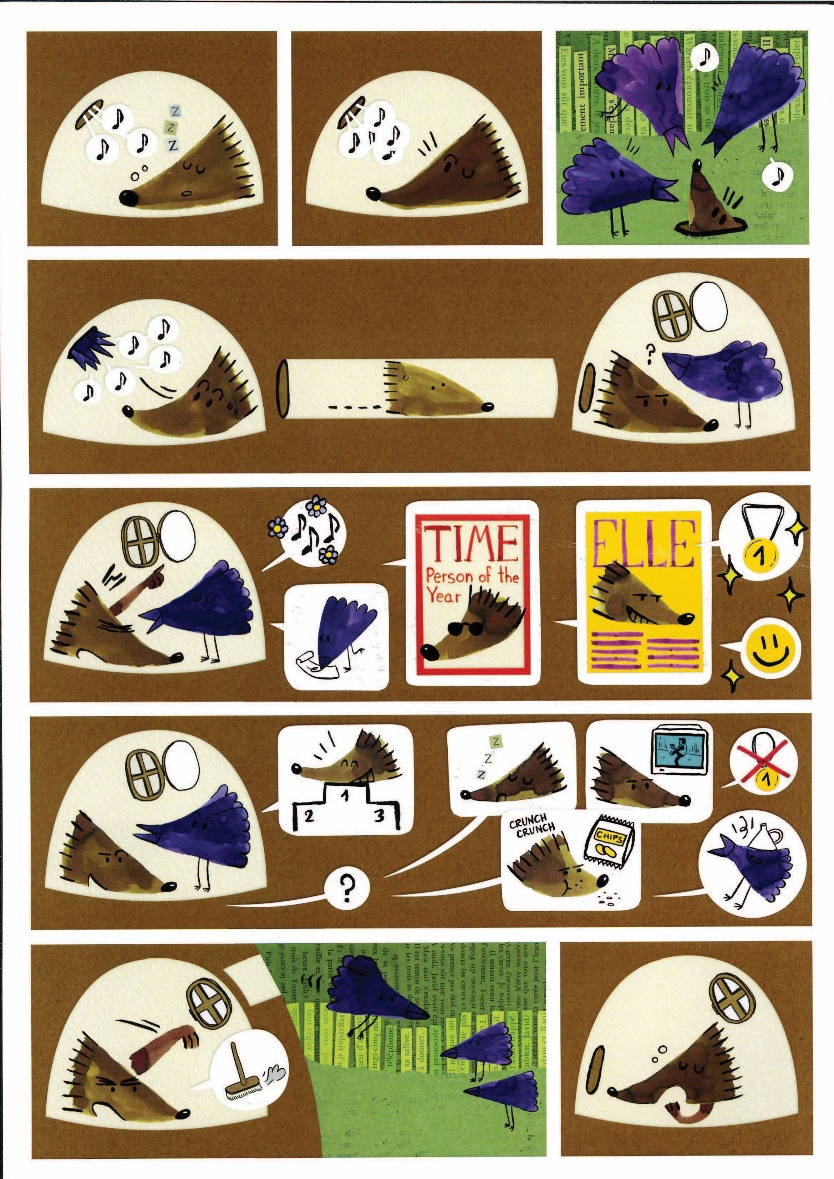 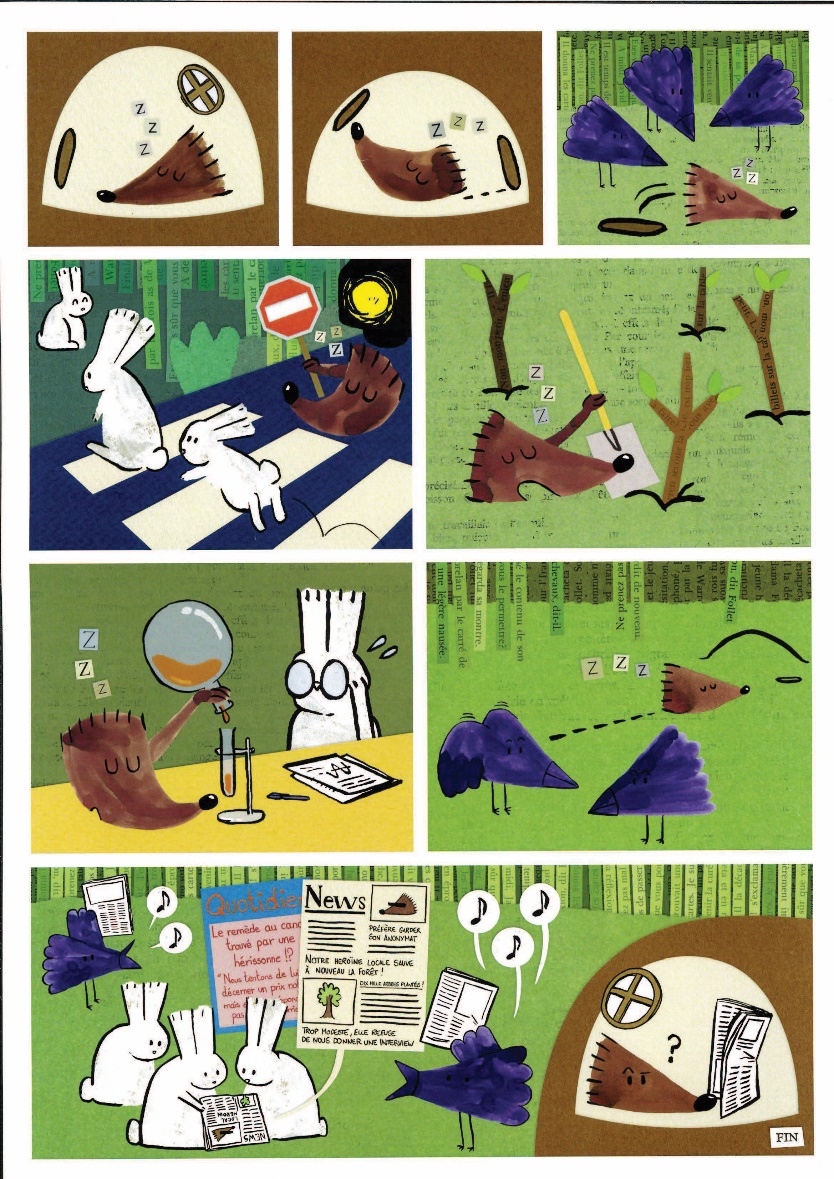 Théo
Daval
26 ans, Angoulême
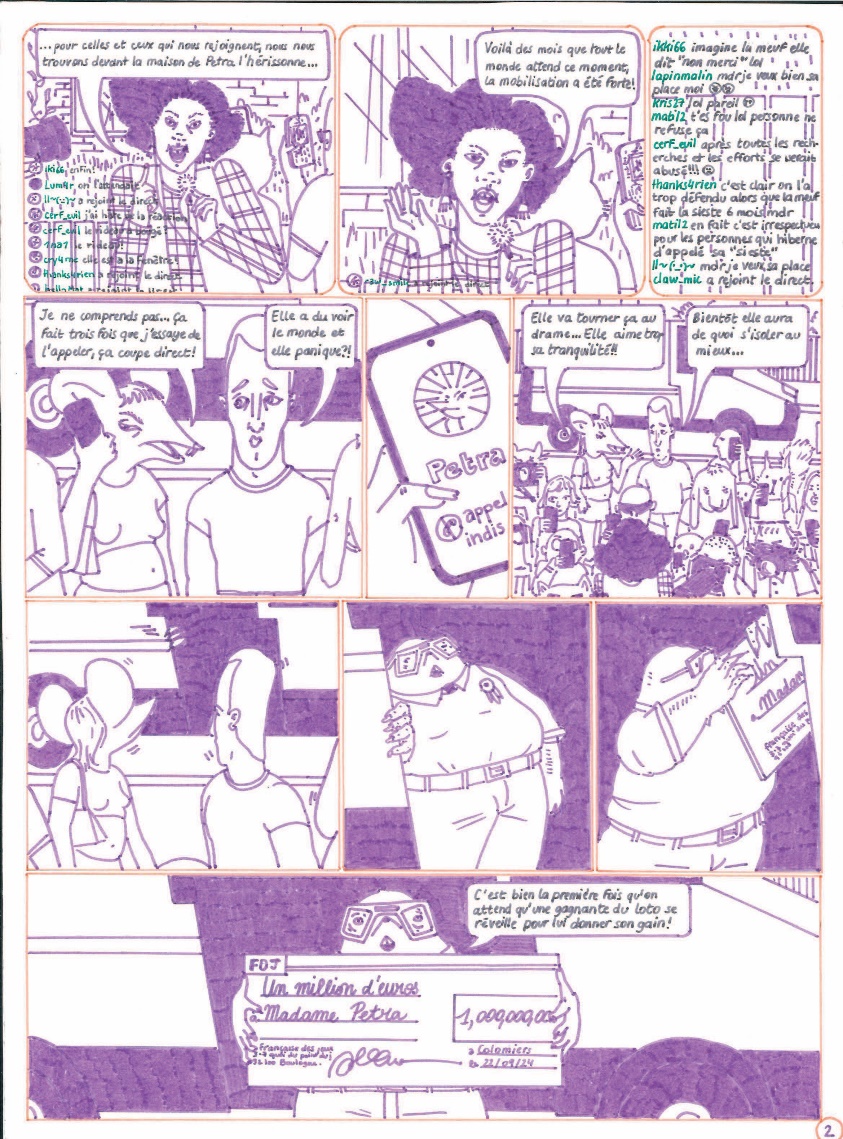 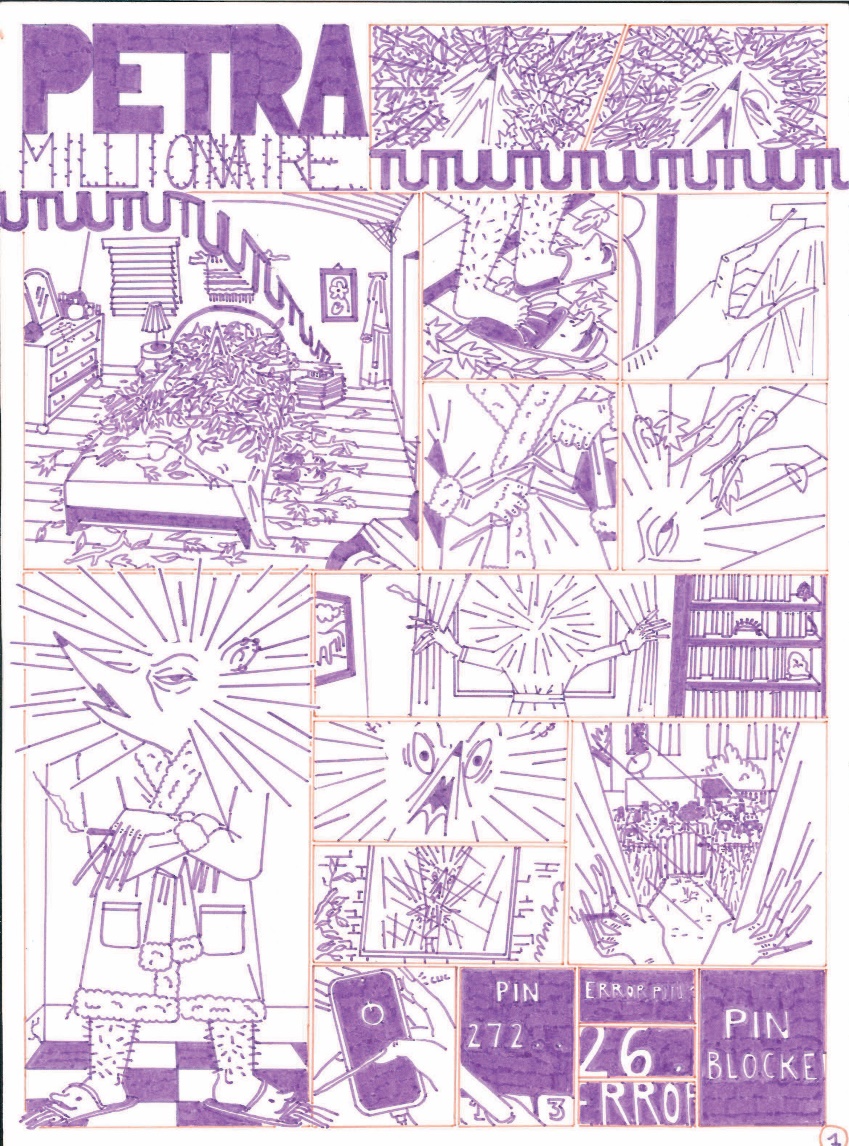 Lucie
La Chimia
33 ans, Aubervilliers
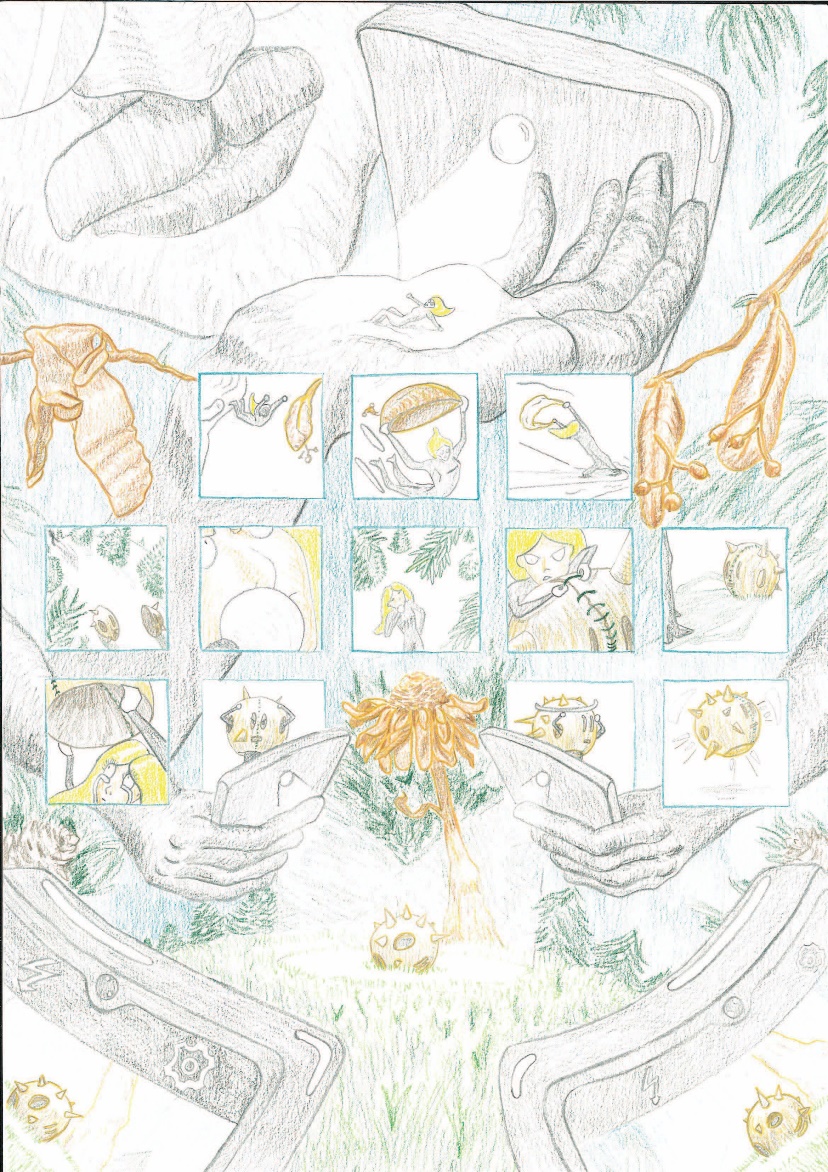 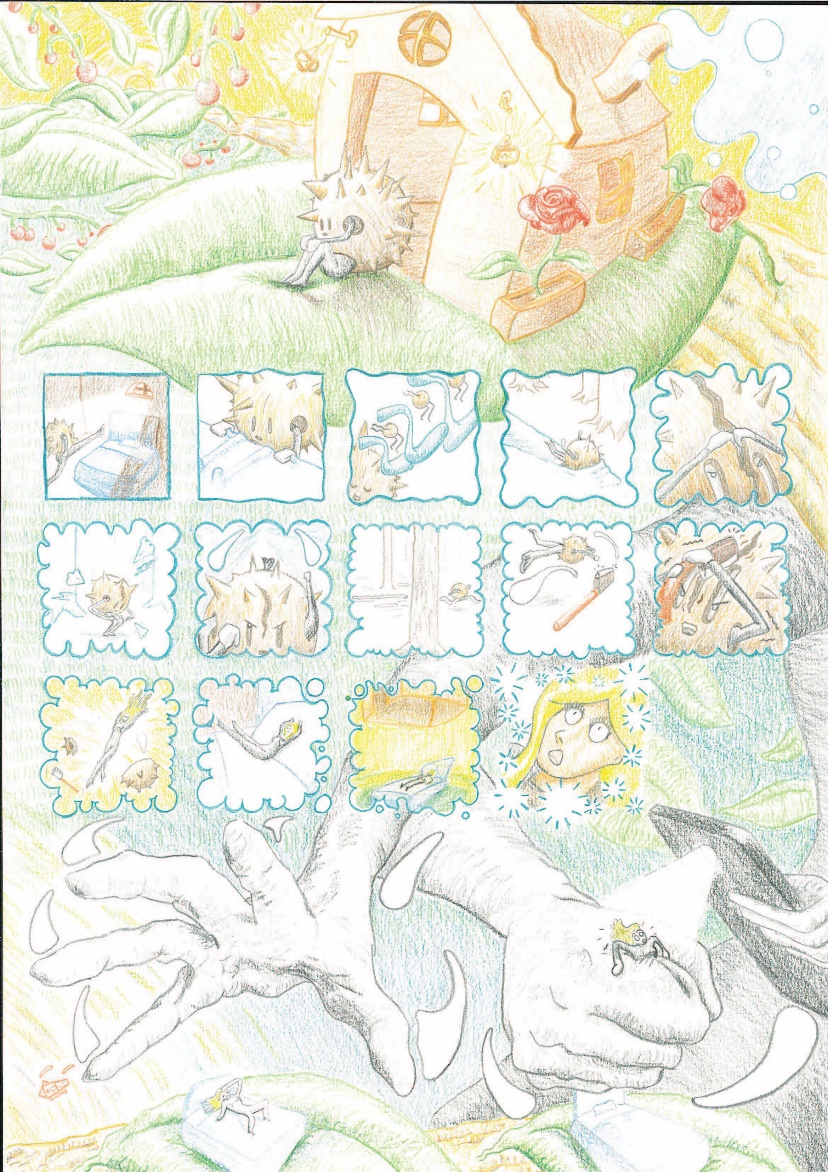 Julien
Leplant
28 ans, Toulouse
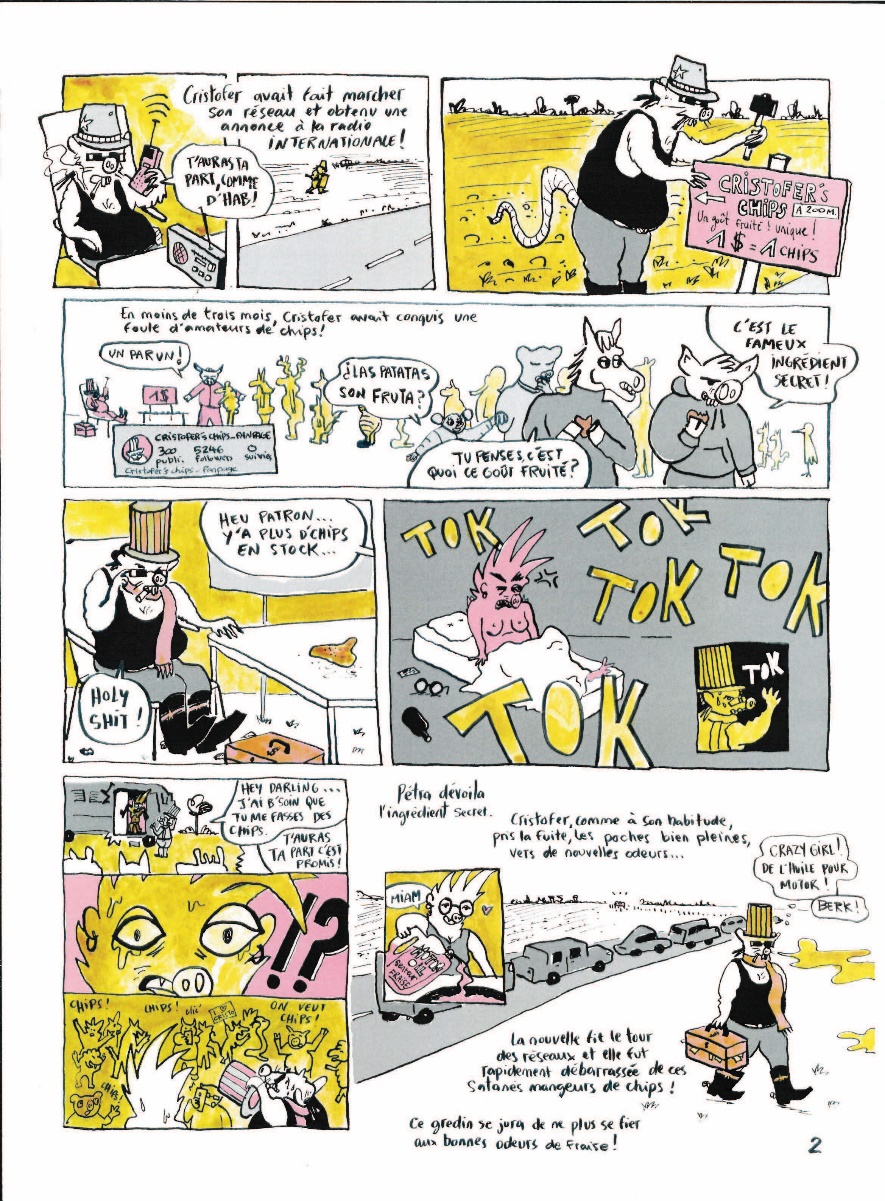 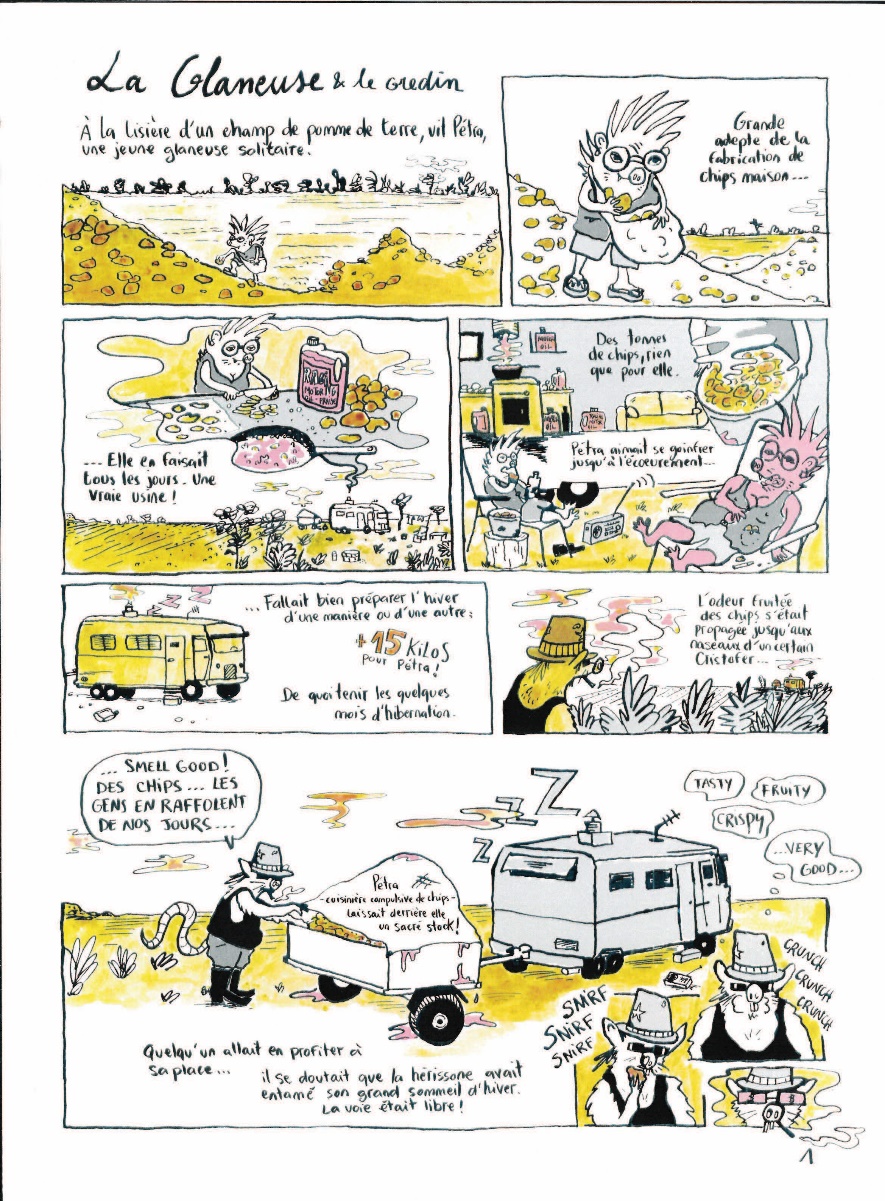 Marie
Meilhan-Bordes
Bordeaux
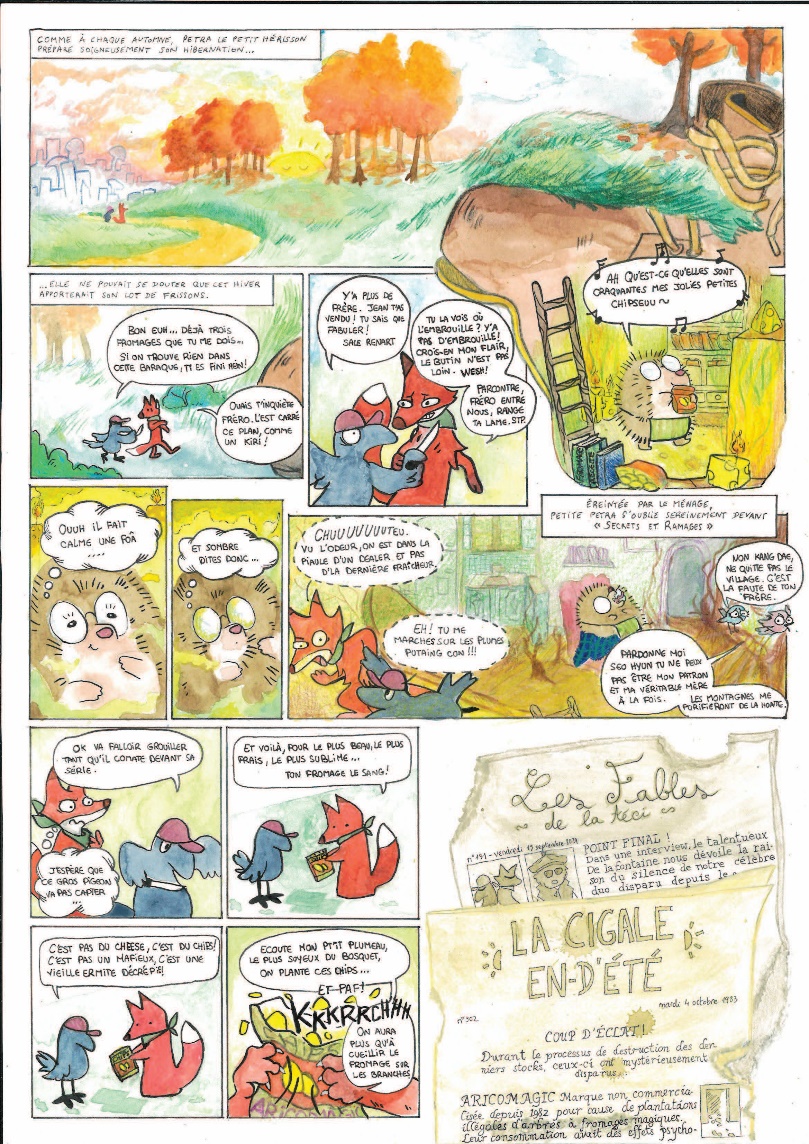 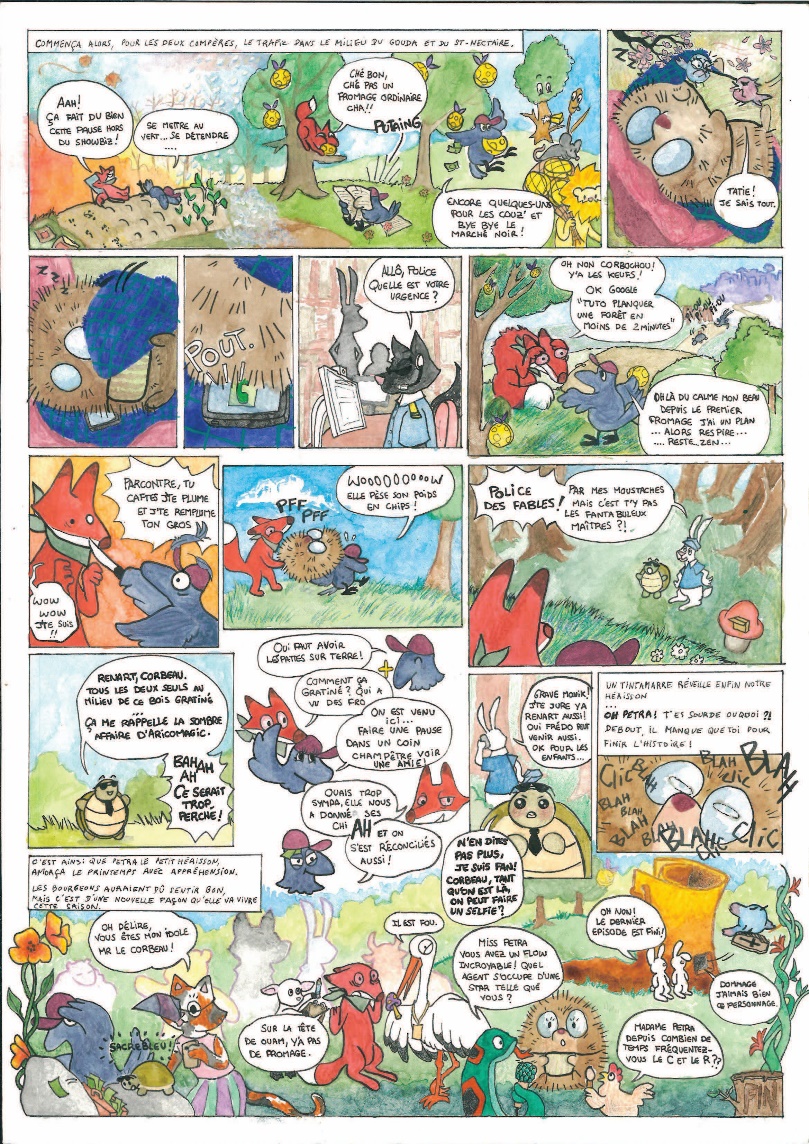 Maëva Noizet & Laëtitia Peraire
27 et 25 ans, Toulouse
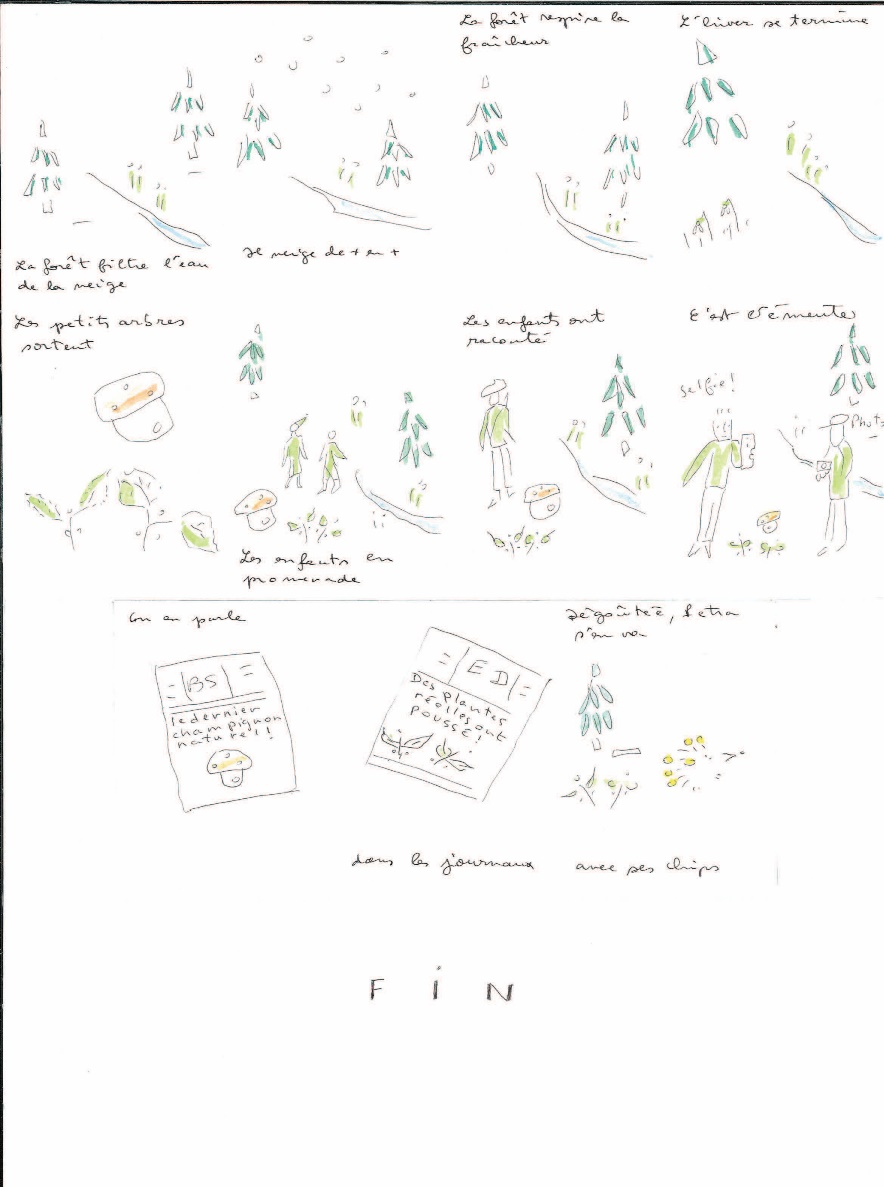 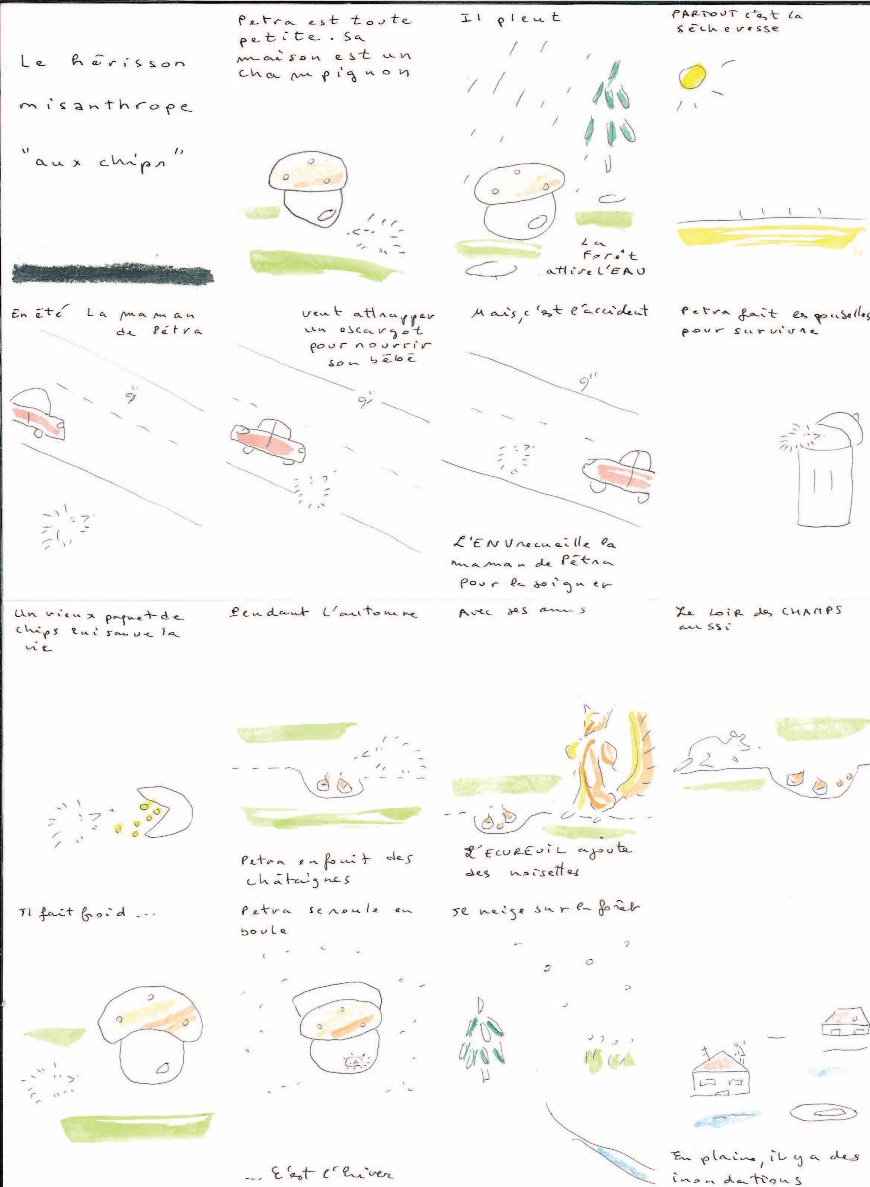 Sylvie
Padouin
61 ans, Toulouse
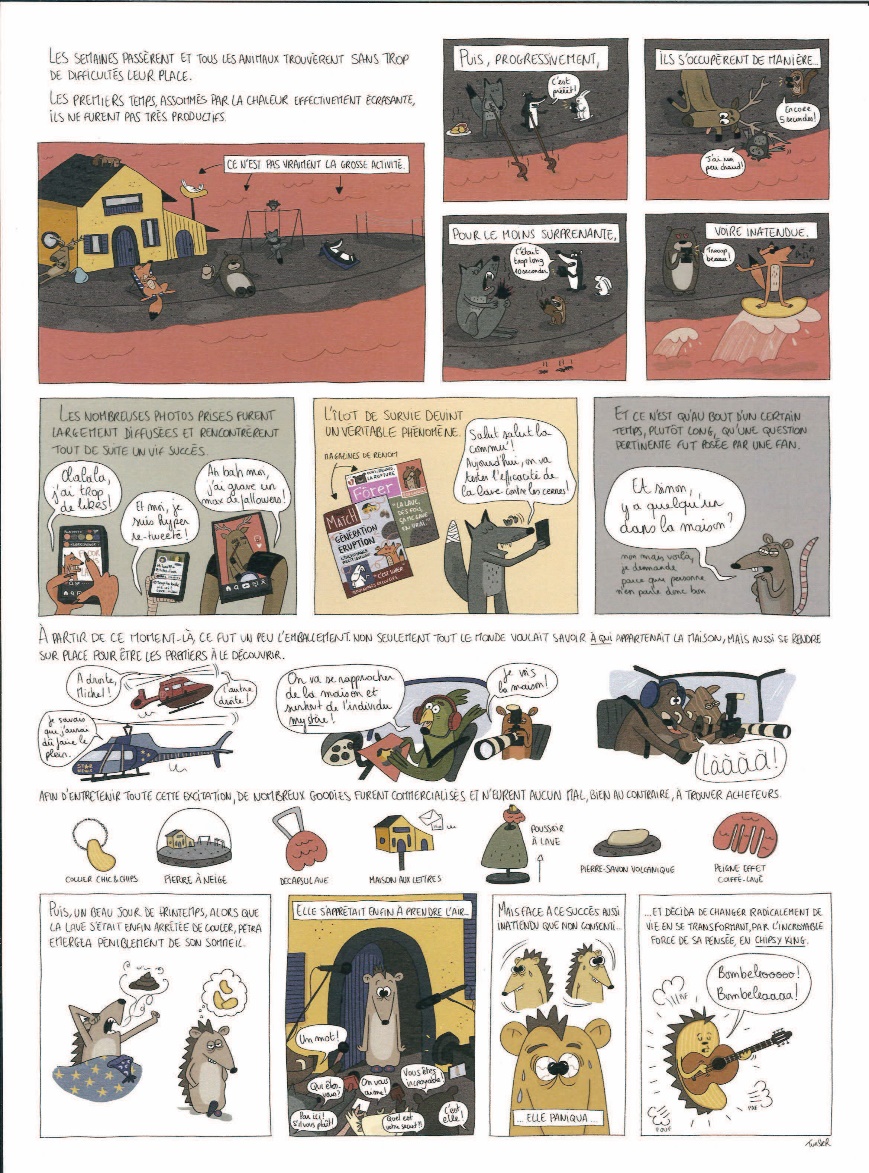 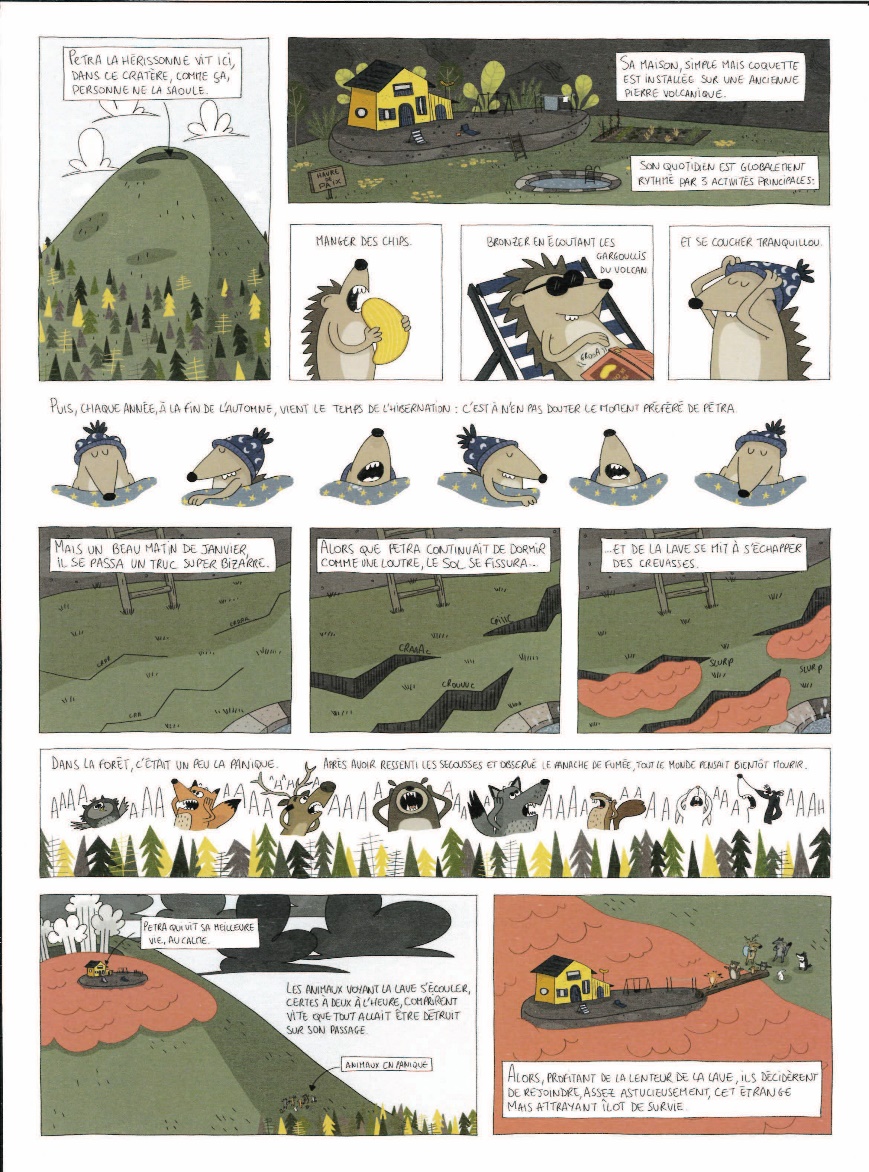 Lucille
Paulet
33 ans, Villeurbanne
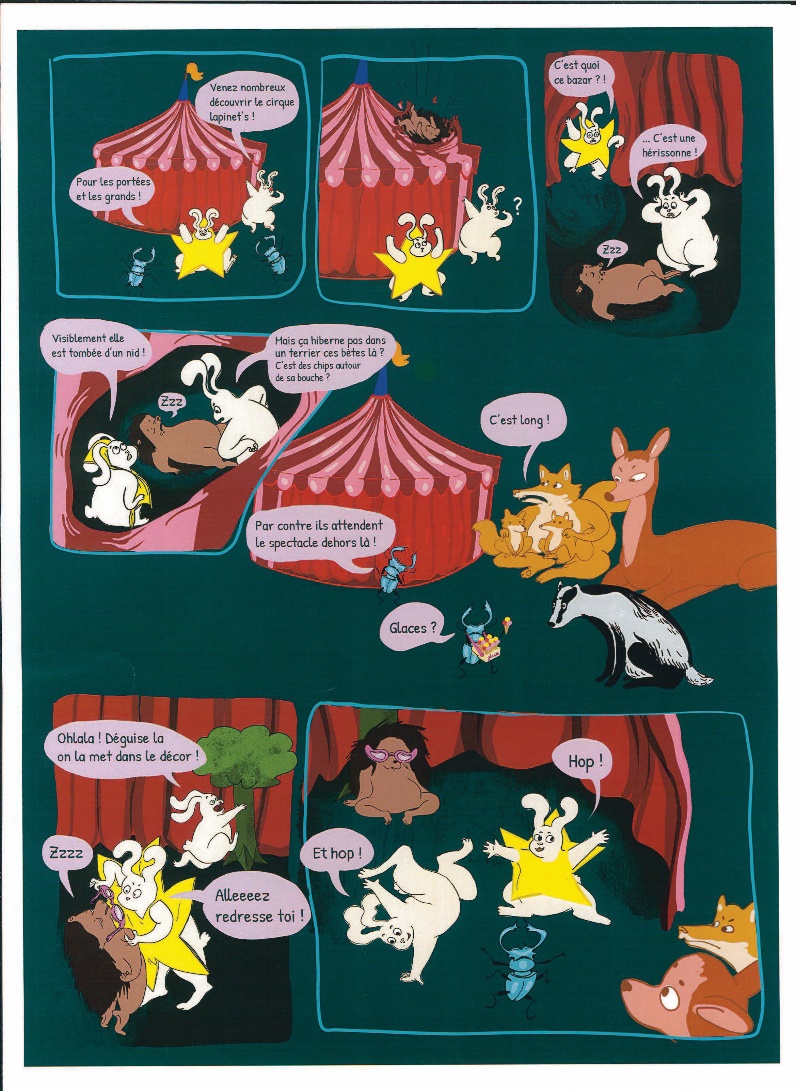 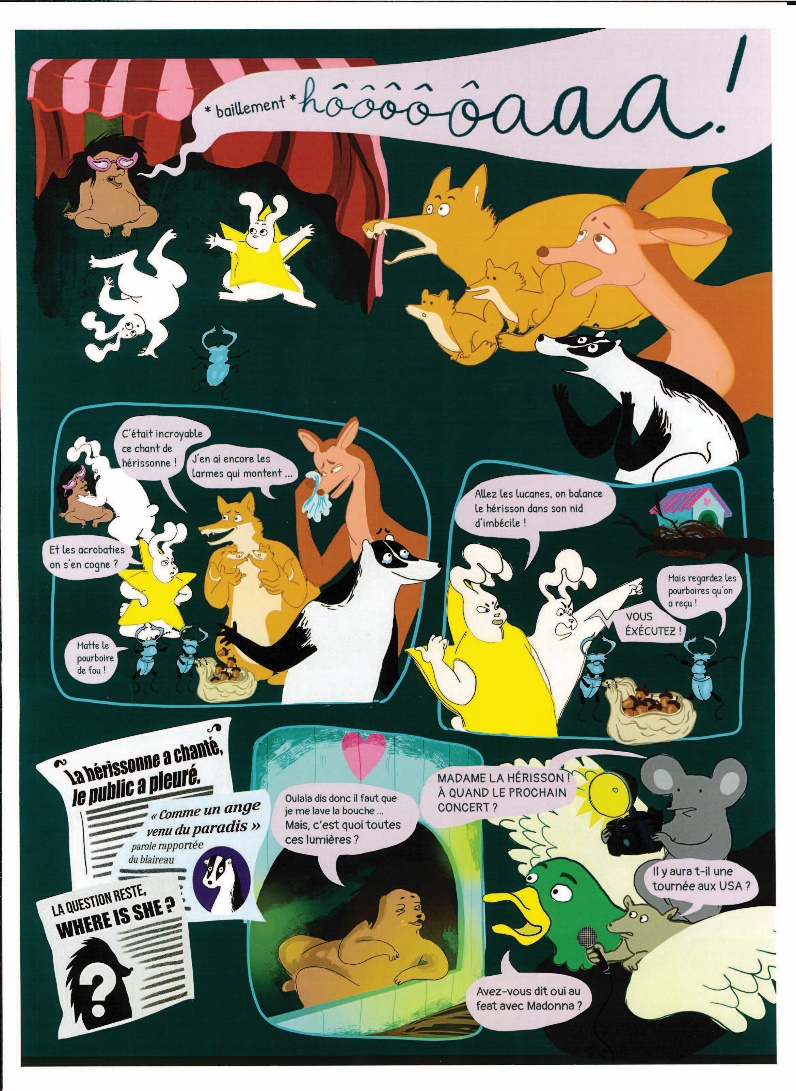 Lily
Renon
30 ans, Longages
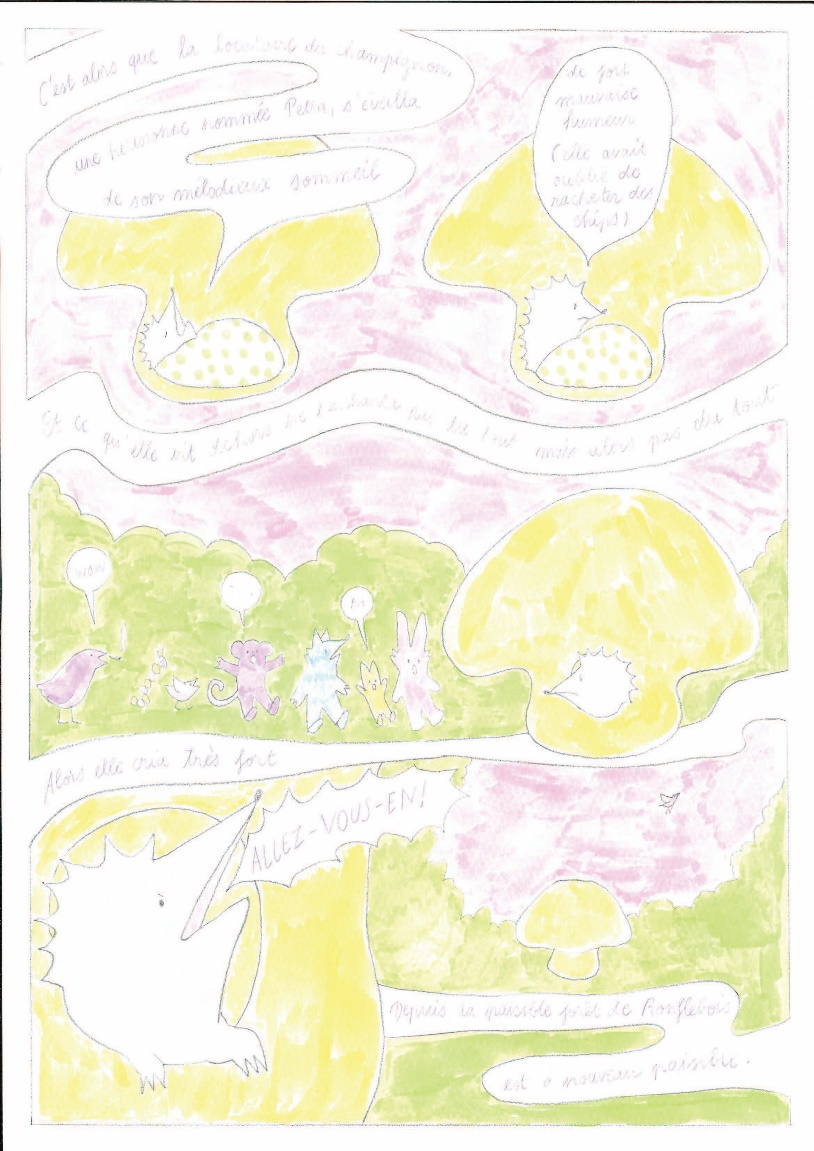 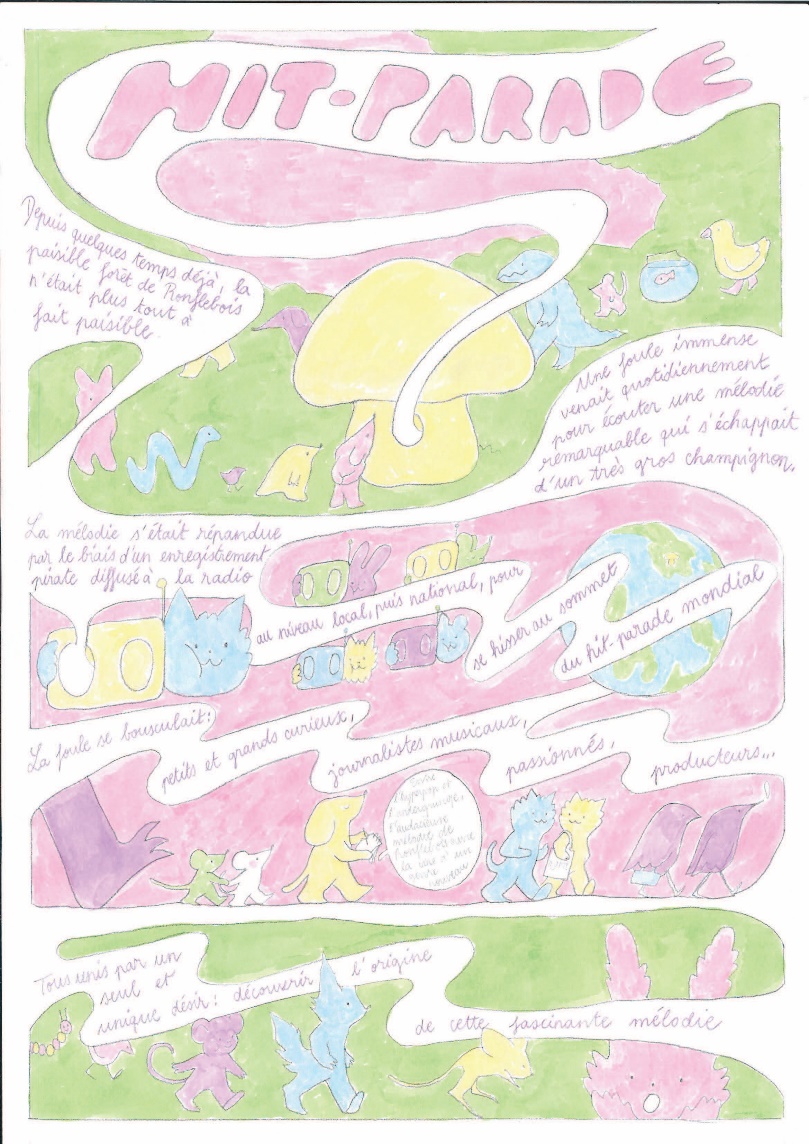 Ninon
Ribot
25 ans, Paris
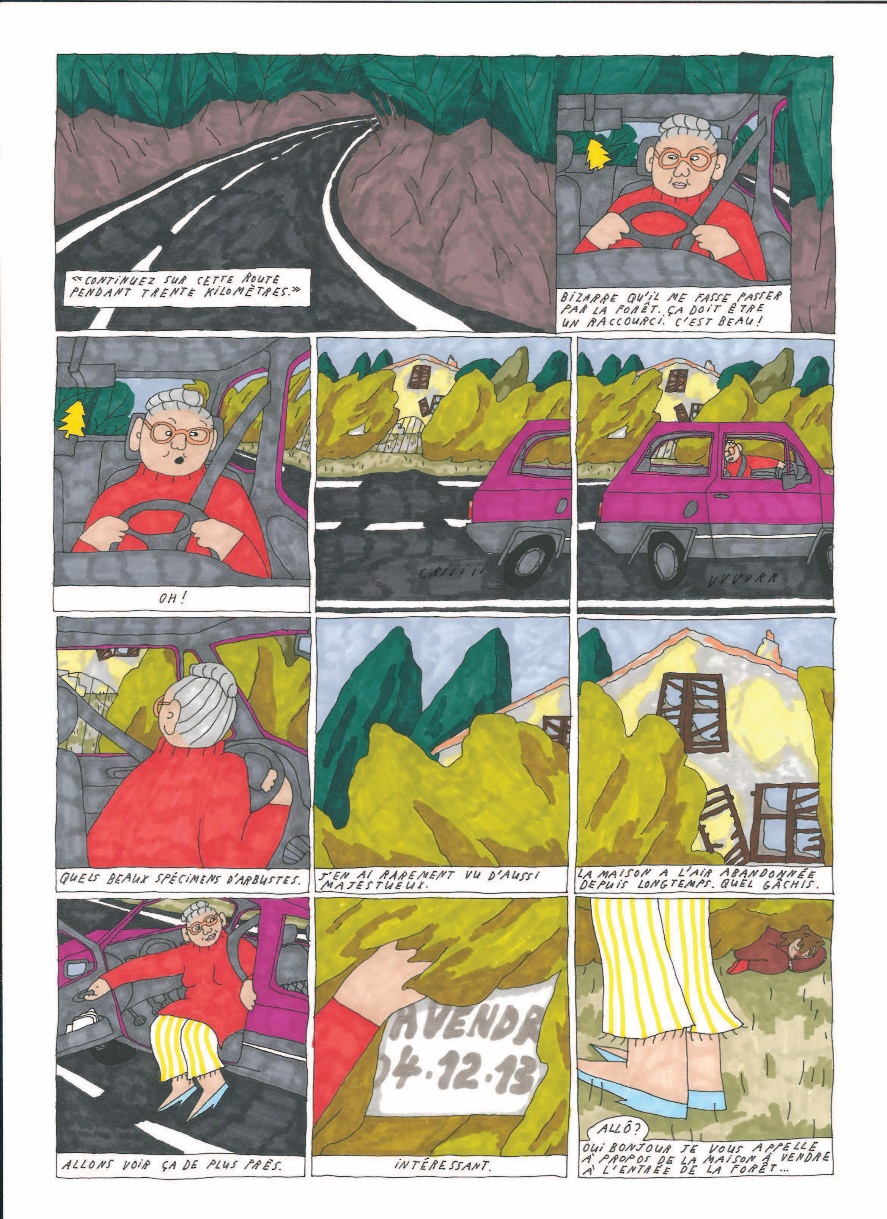 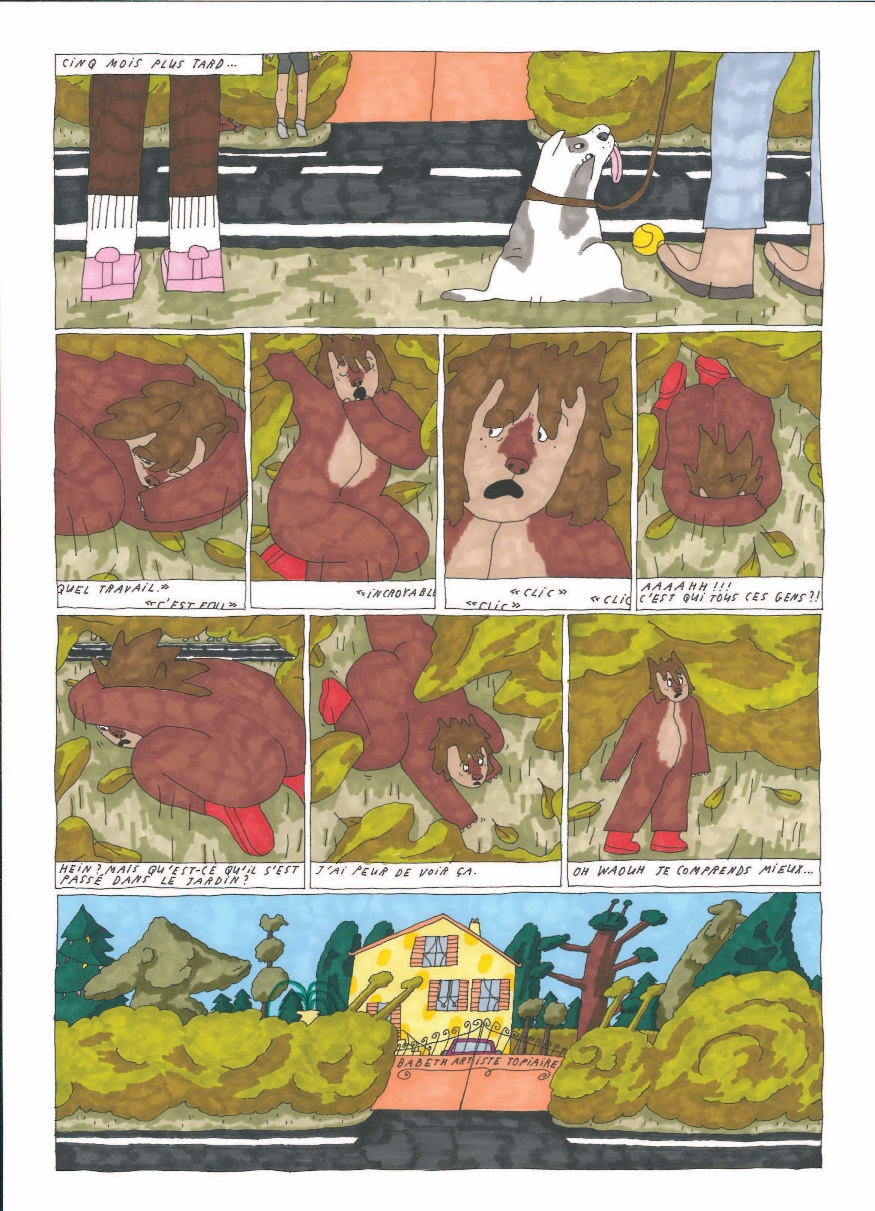 Lauriane
Vigouroux
31 ans, Marseille
Les gagnant·es
categorie « adults »
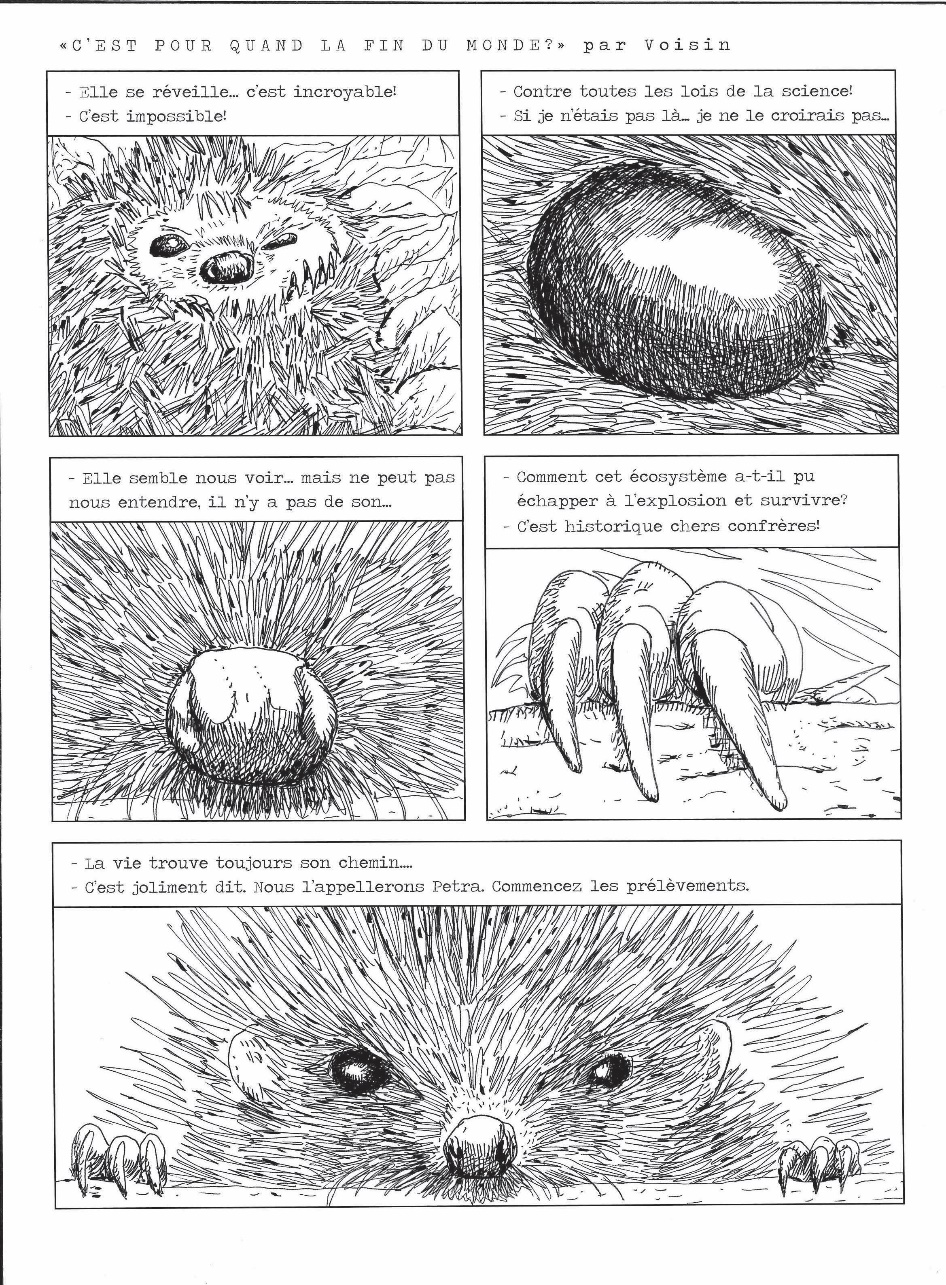 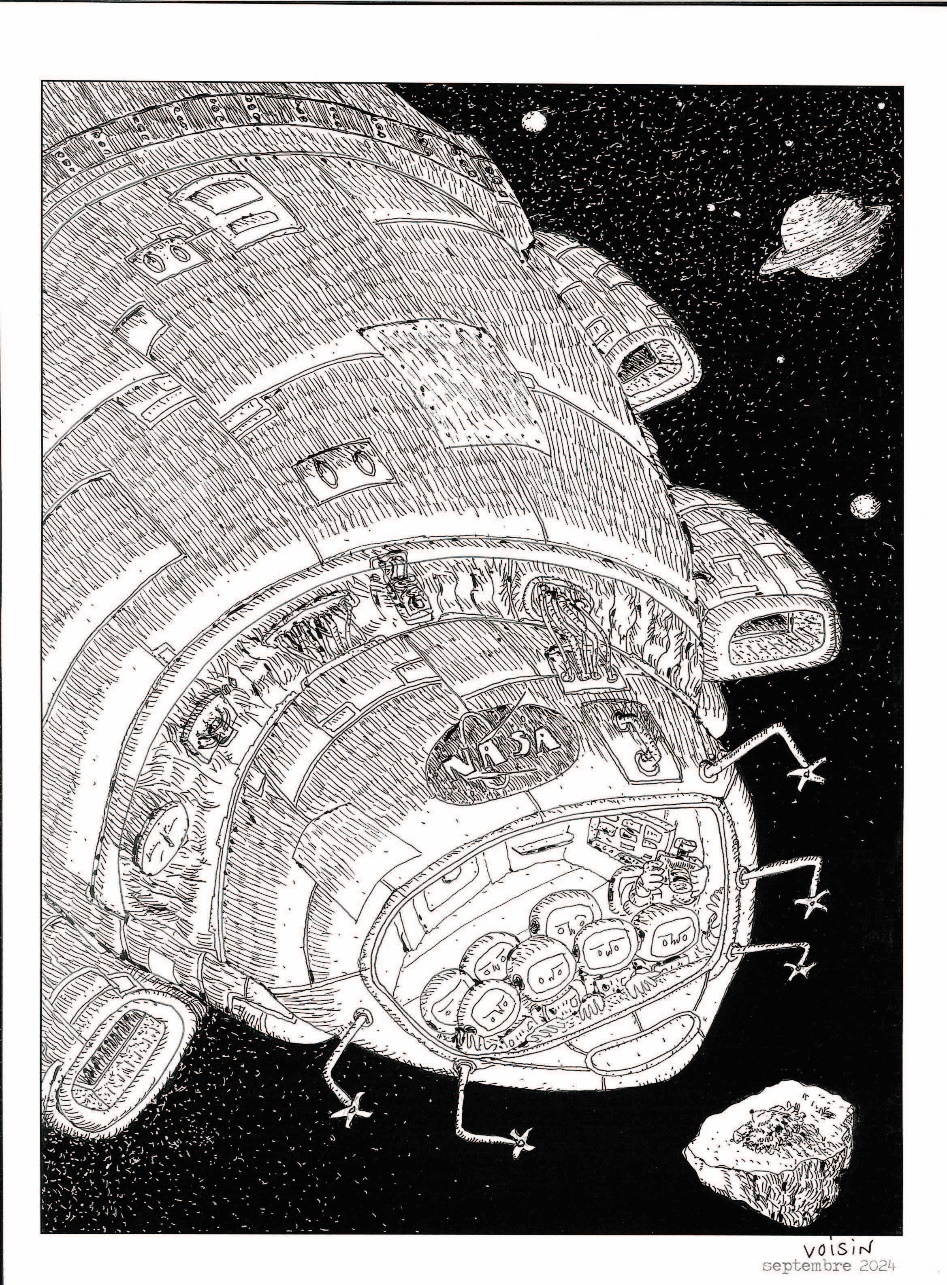 Julien Guill 
aka Voisin
Mention spéciale
catégorie « ADULTS »
Montpellier
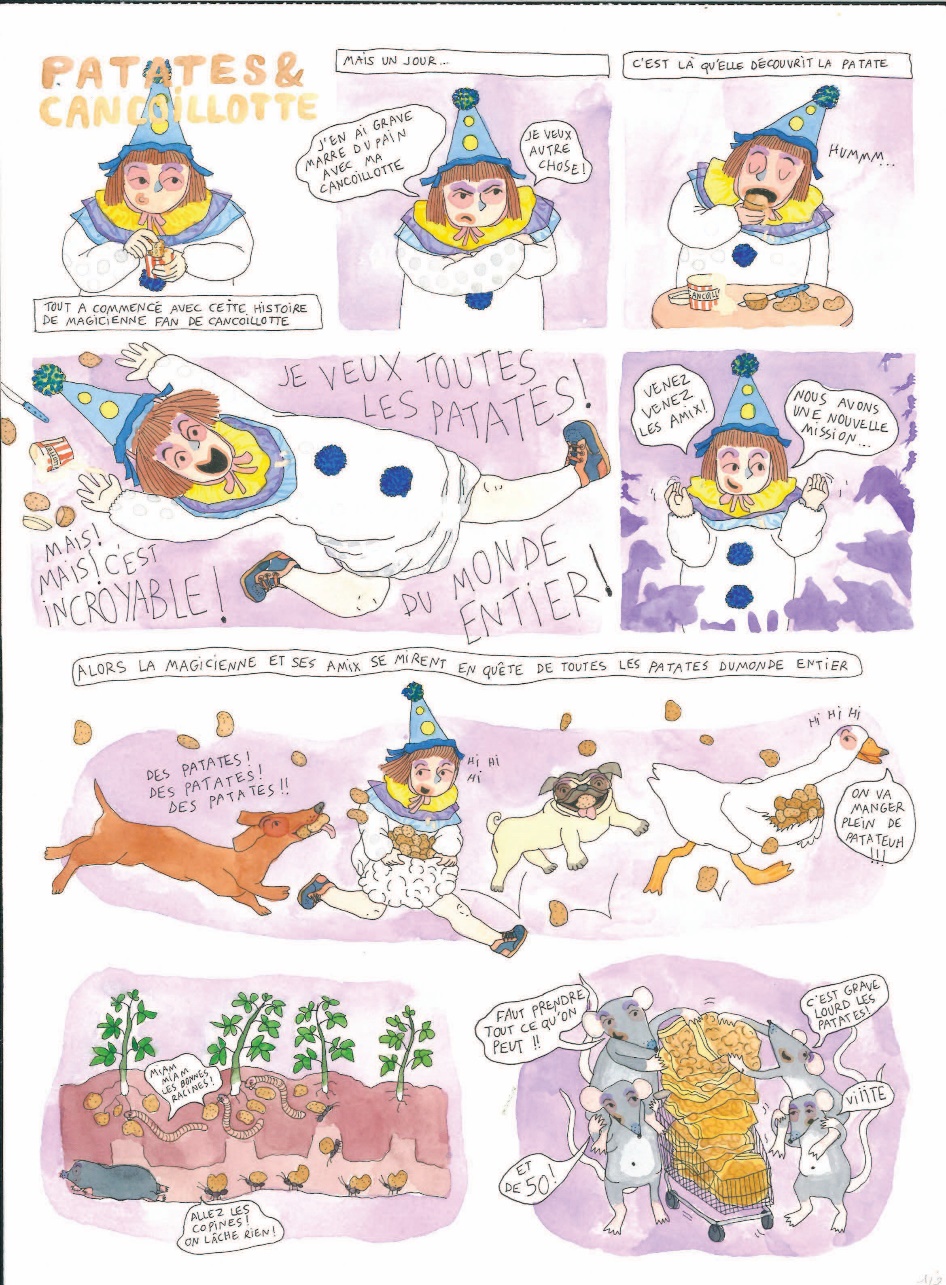 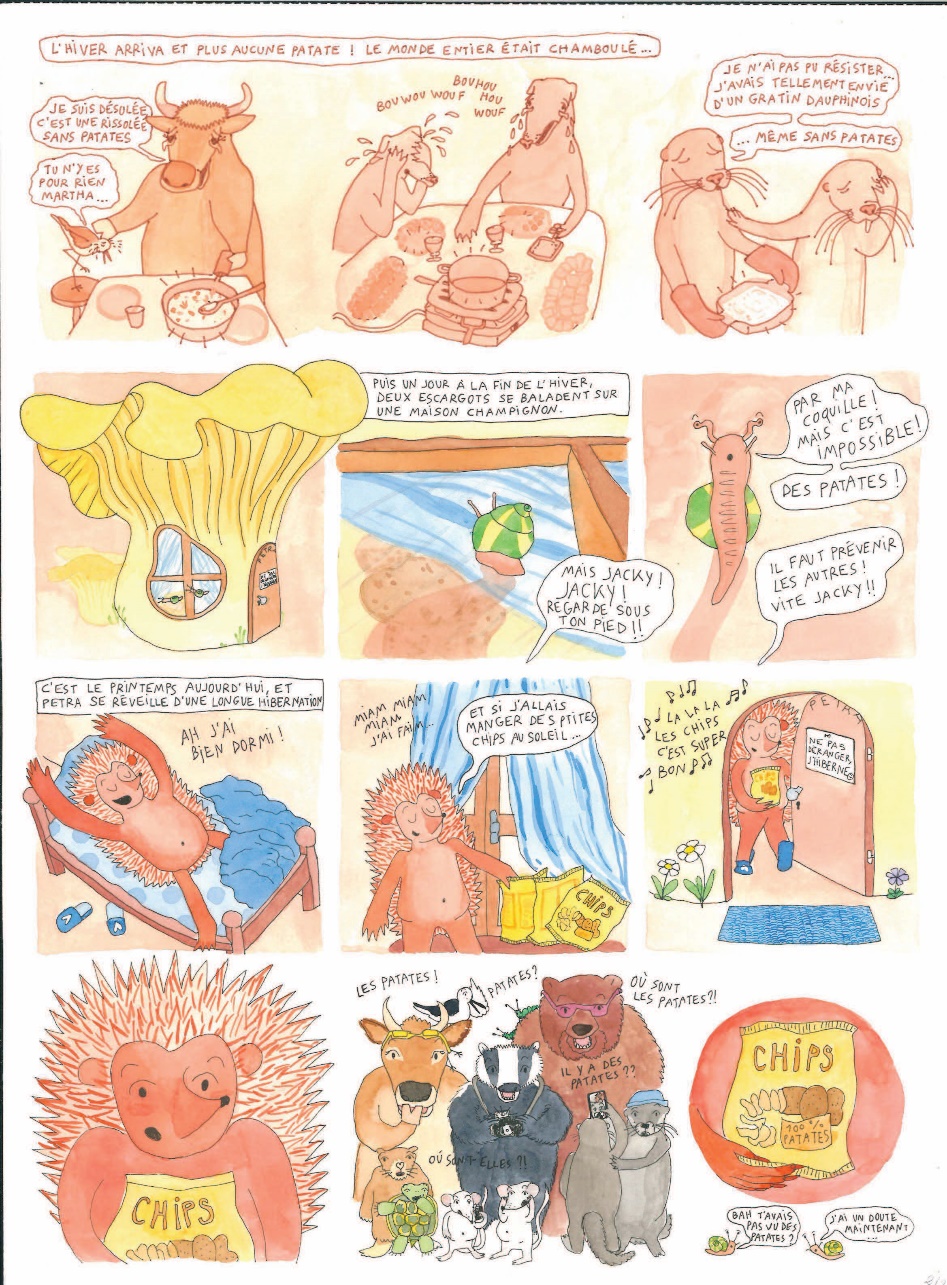 Louise
Grandcolas
3ème PRIX
catégorie « ADULTS »
25 ans, Paris
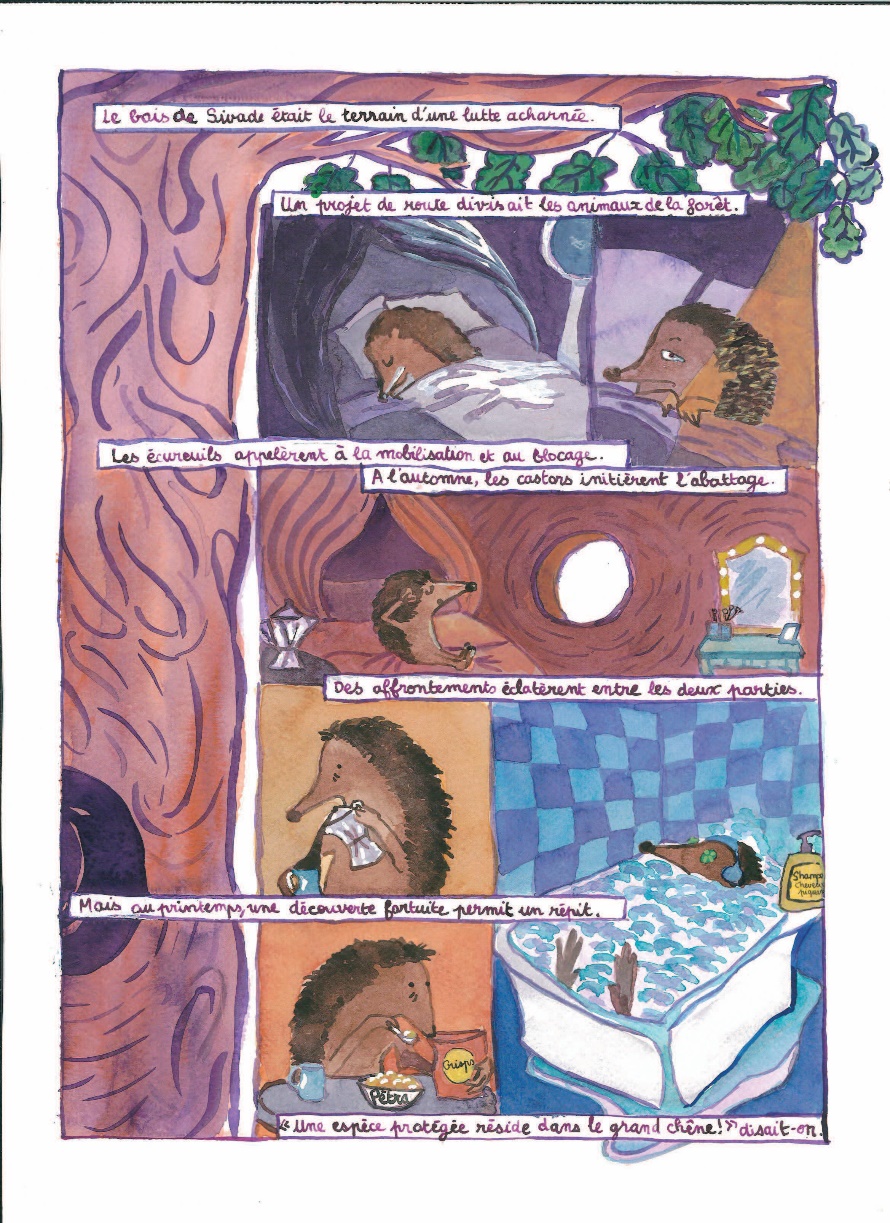 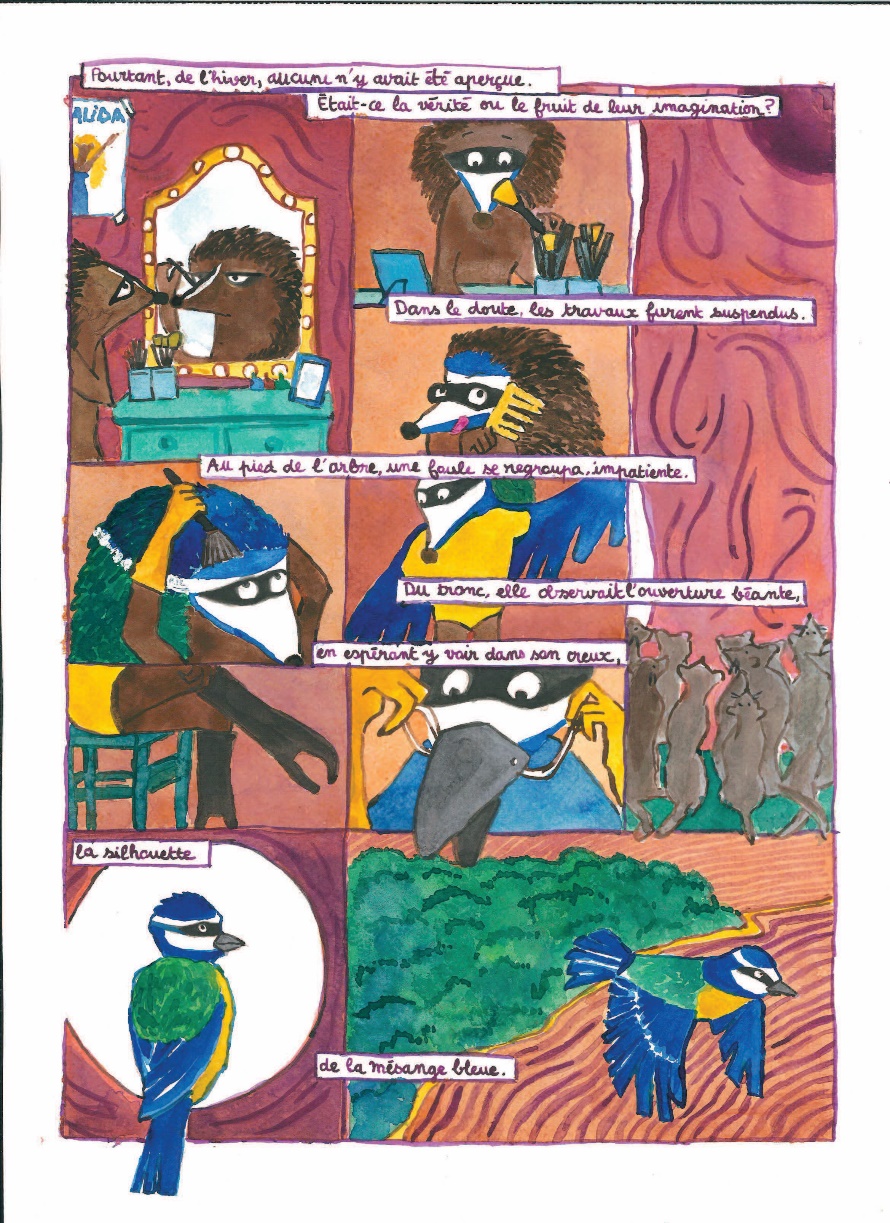 Justine 
Rouillé
2ème PRIX
catégorie « ADULTS »
31 ans, Toulouse
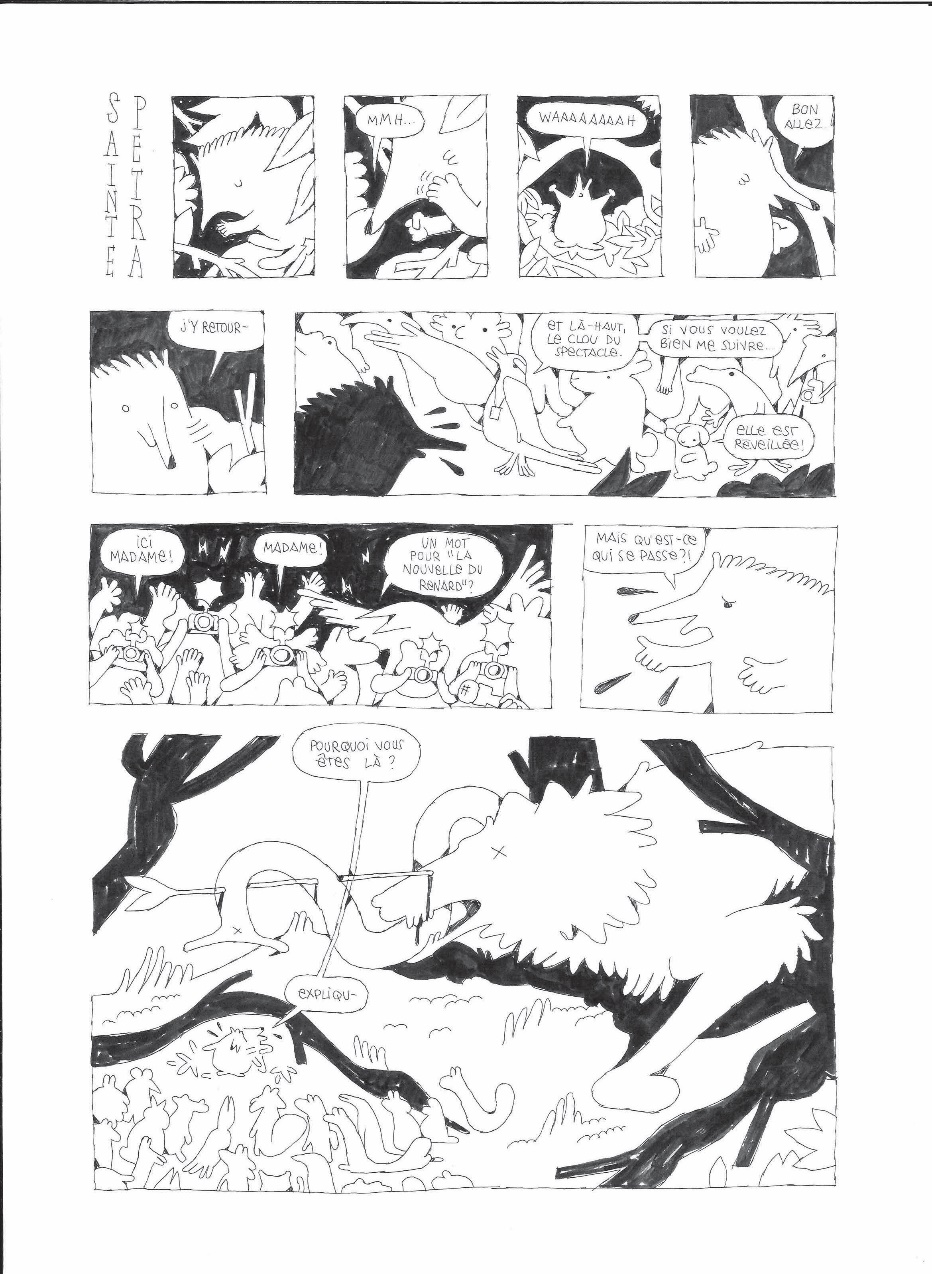 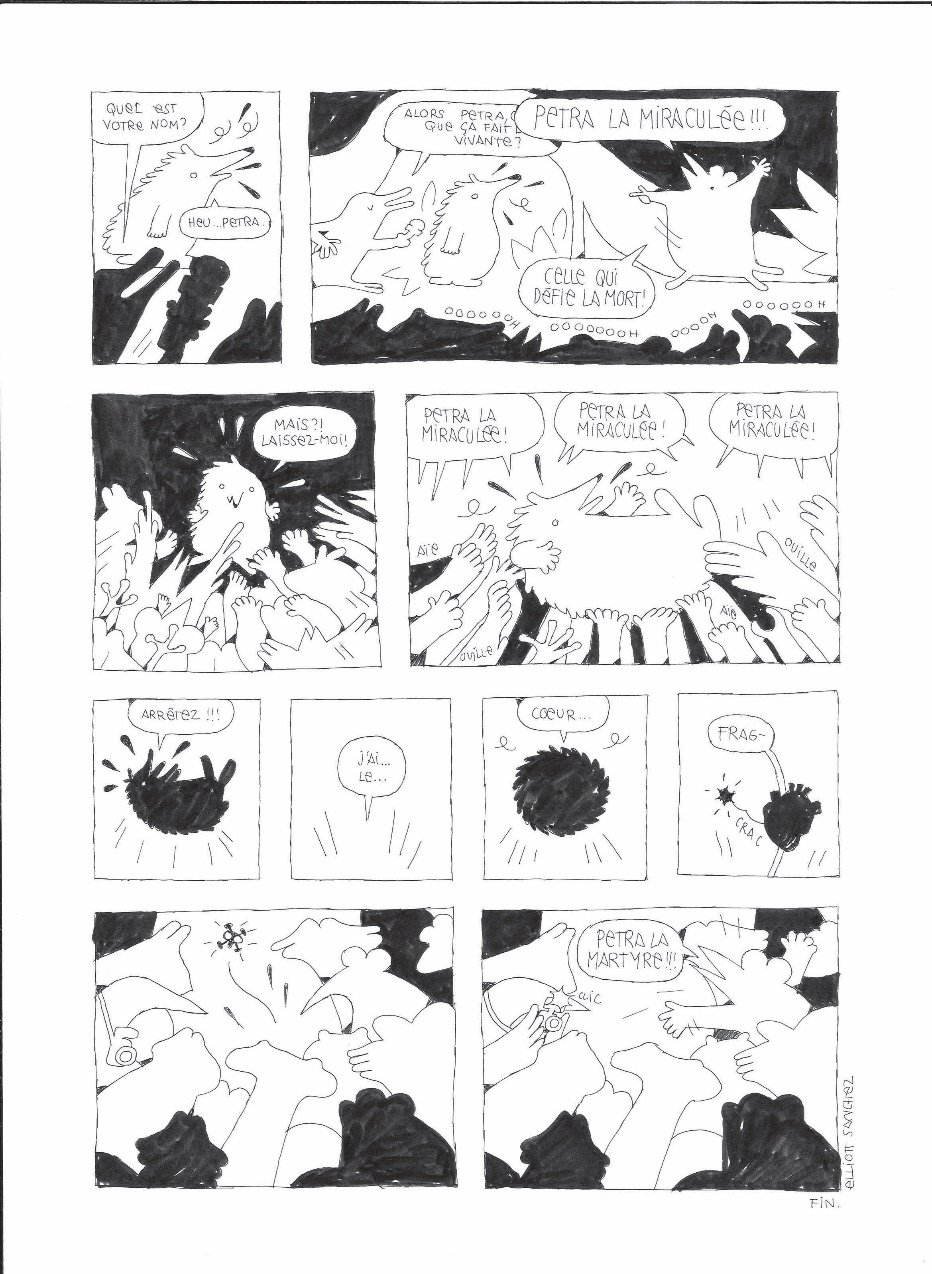 Elliott 
Sanchez
1er PRIX
catégorie « ADULTS »
23 ans, Angoulême
Merci a tou· tes les participant·es
Felicitations aux gagnant·es…
… et vive la creation !